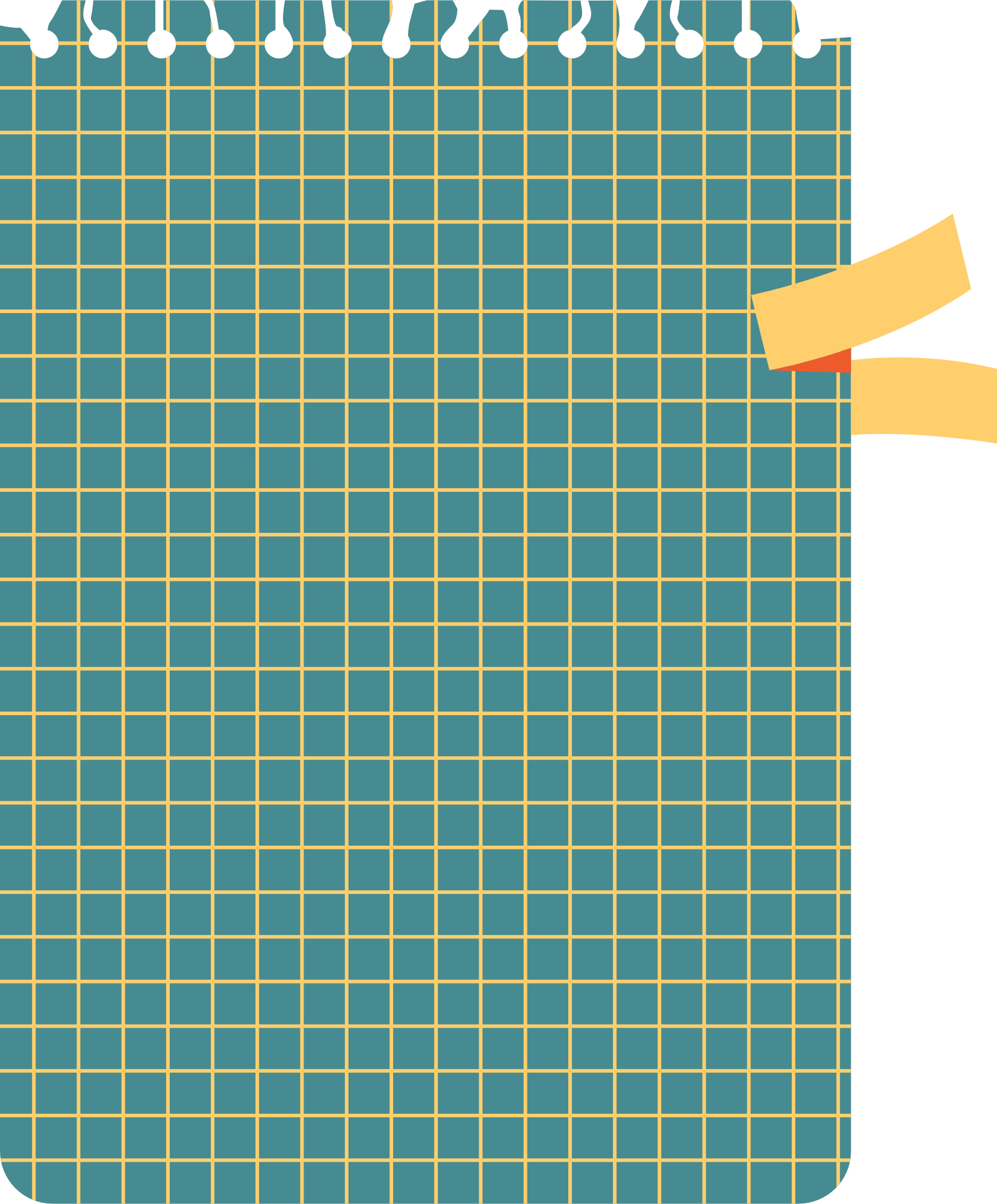 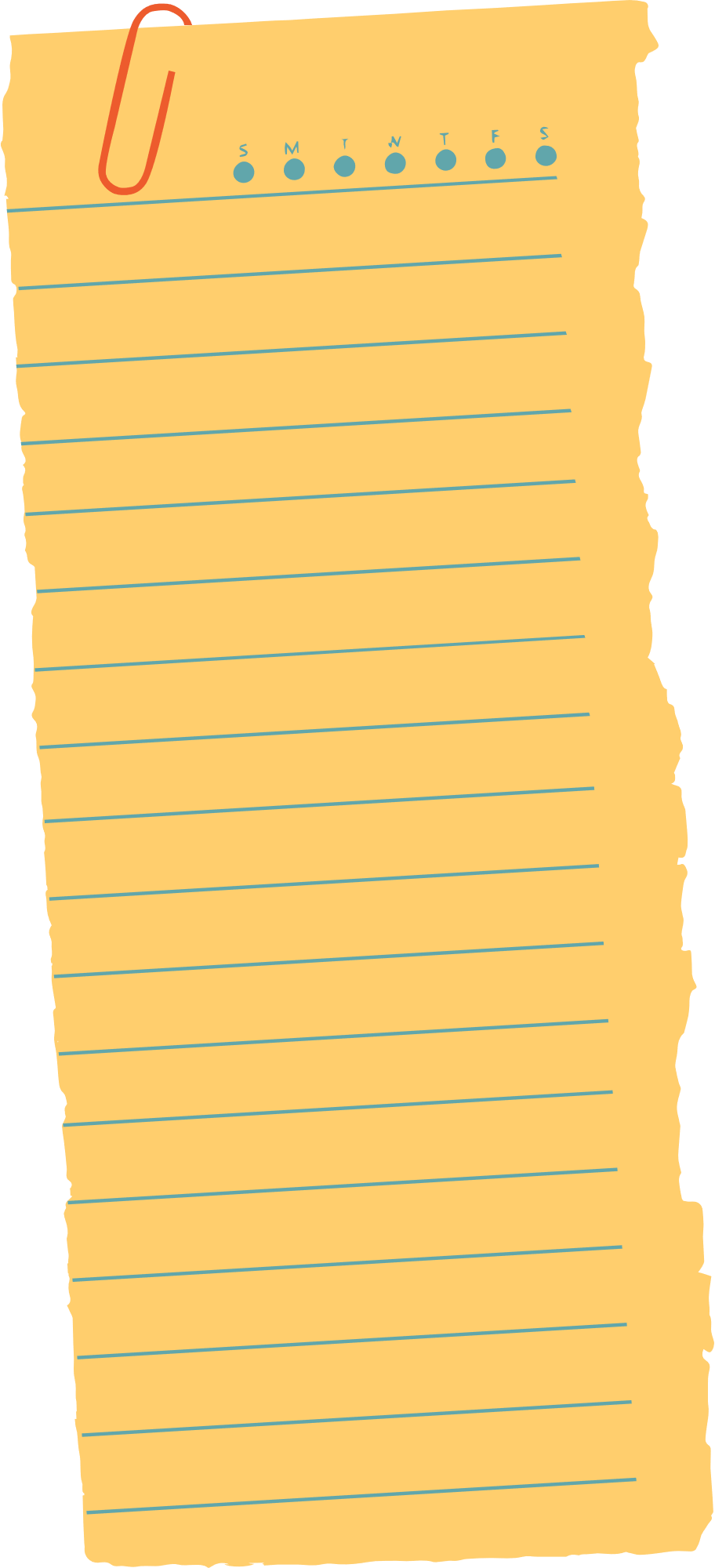 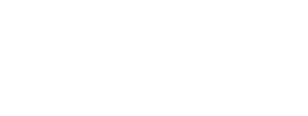 CHỦ ĐỀ 6: KIM LOẠI
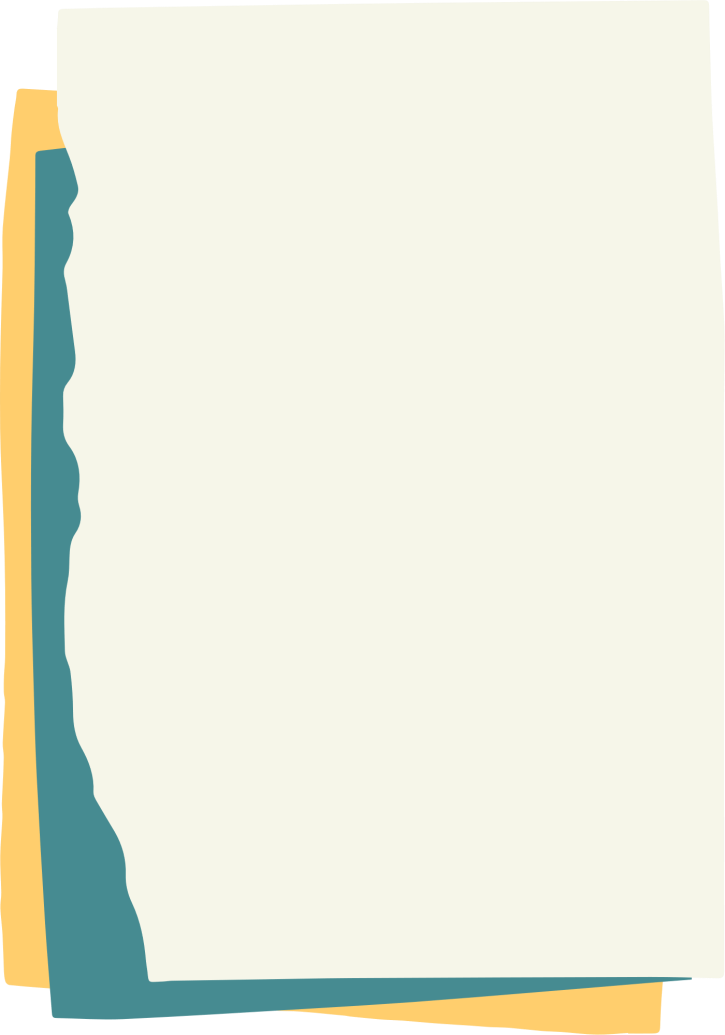 BÀI 18. SỰ KHÁC NHAU CƠ BẢN GIỮA PHI KIM VÀ KIM LOẠI
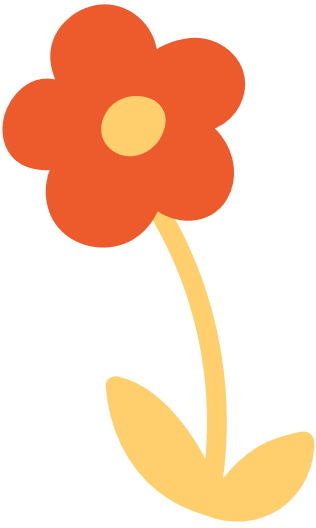 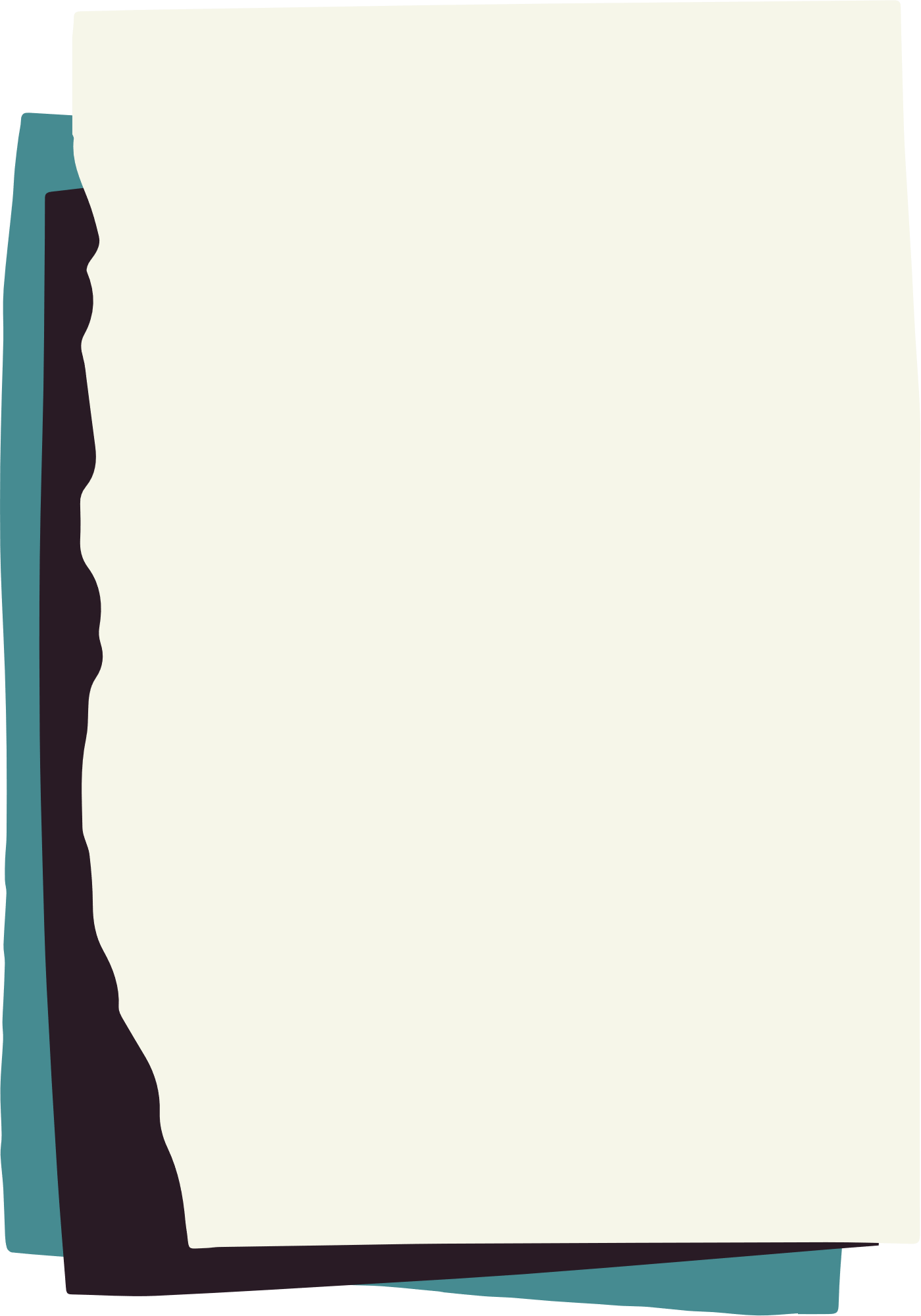 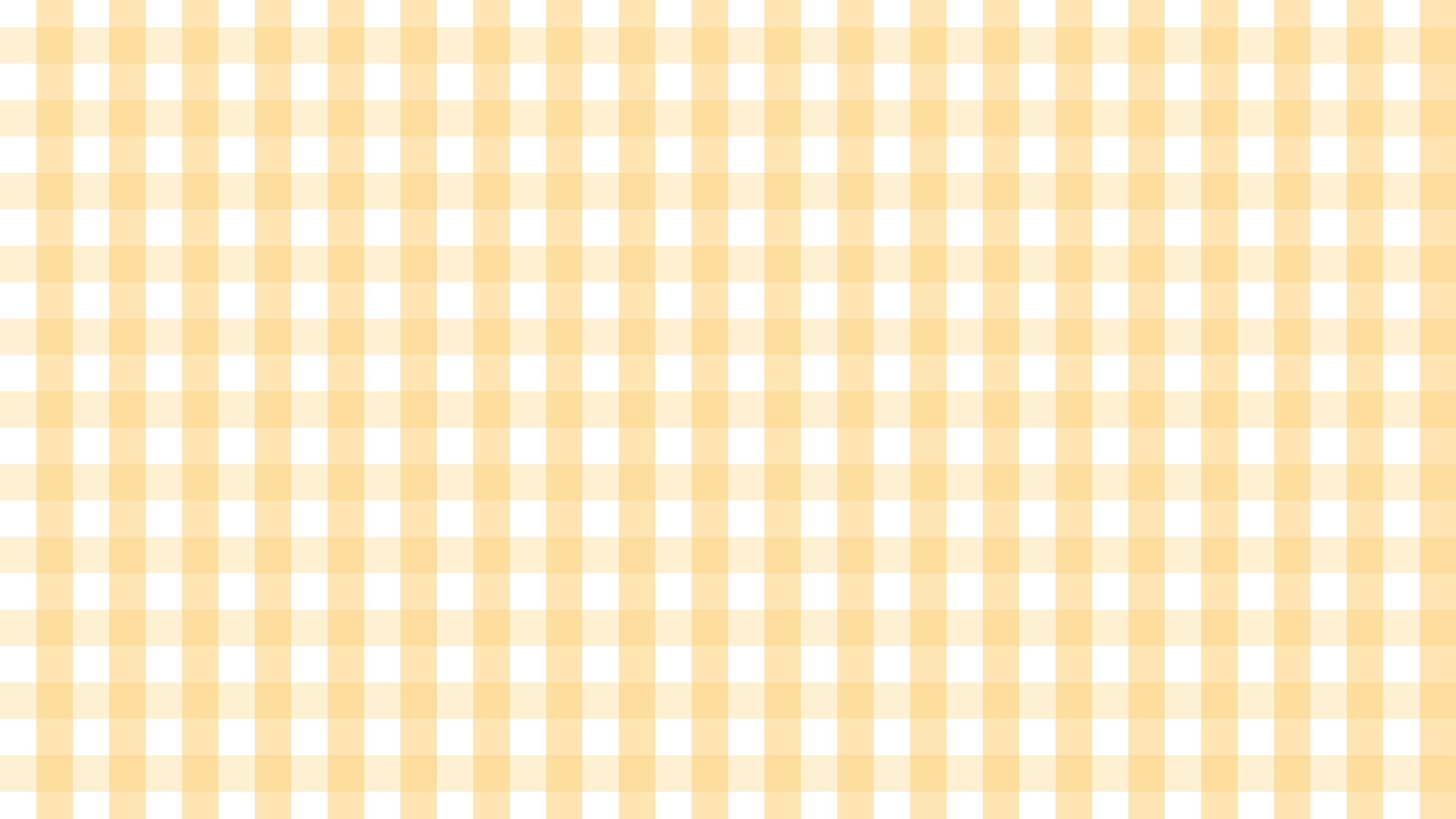 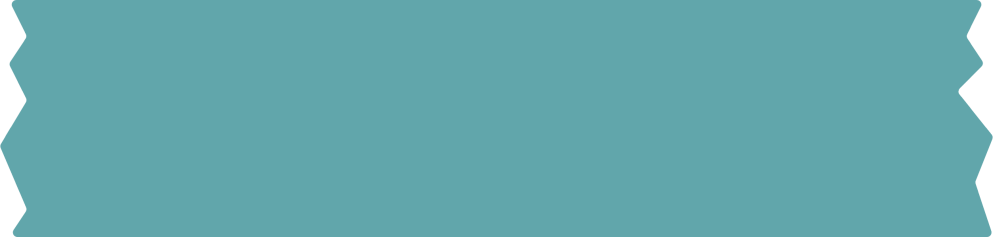 NỘI DUNG
I. MỘT SỐ PHI KIM THƯỜNG GẶP TRONG ĐỜI SỐNG
SỰ KHÁC NHAU CƠ BẢN GIỮA PHI KIM VÀ KIM LOẠI
II. SỰ KHÁC NHAU CƠ BẢN VỀ MỘT SỐ TÍNH CHẤT GIỮA PHI KIM VÀ KIM LOẠI
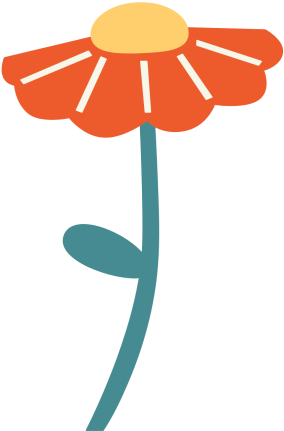 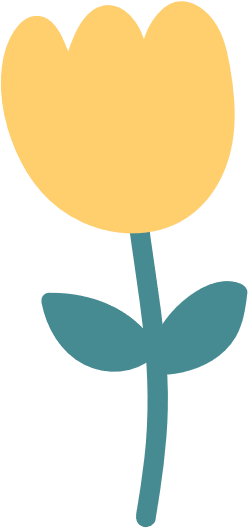 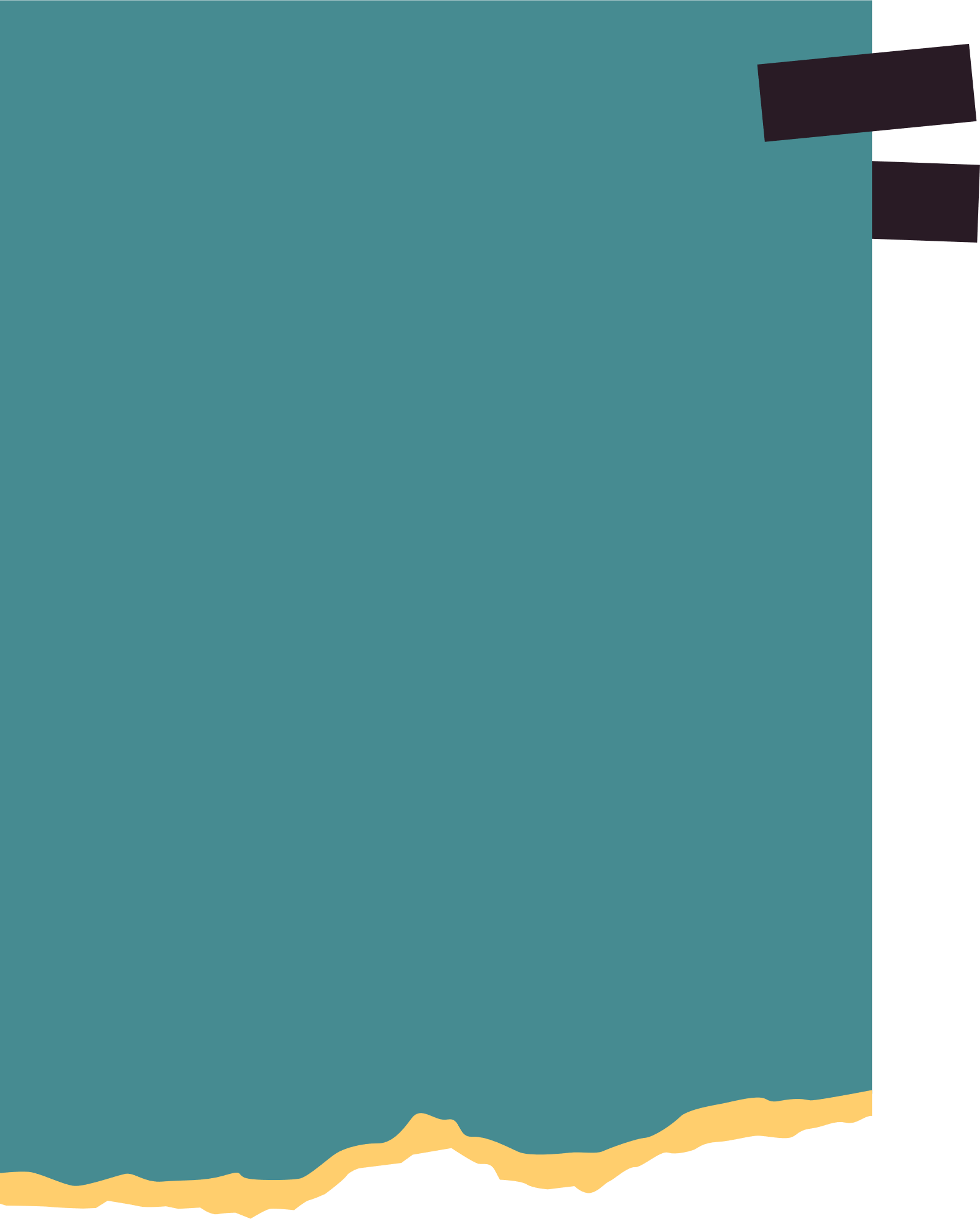 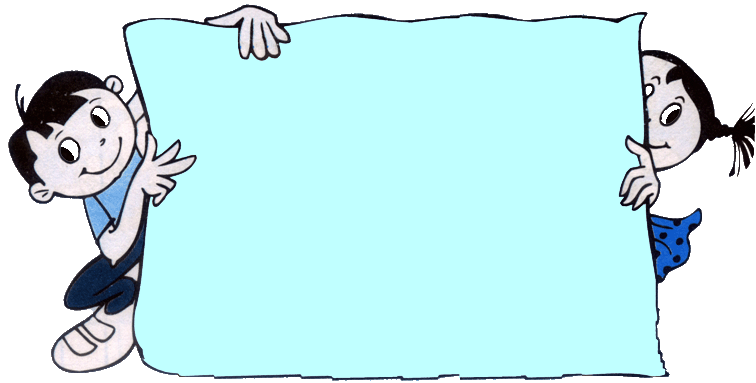 HOẠT ĐỘNG KHỞI ĐỘNG
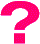 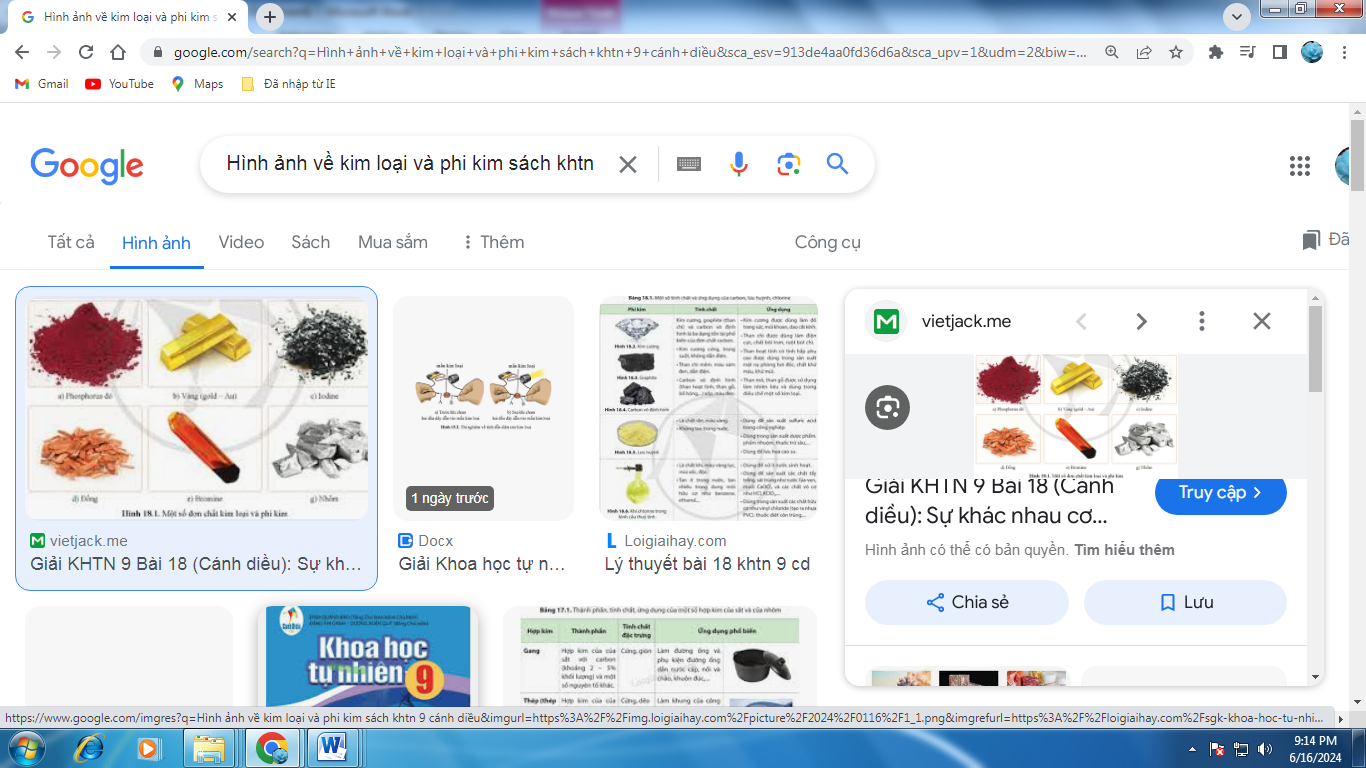 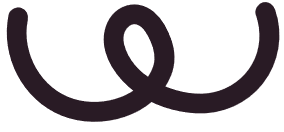 - Quan sát Hình 18.1, chỉ ra các đơn chất kim loại, các đơn chất phi kim. 
-  Kể thêm một số đơn chất kim loại và phi kim khác.
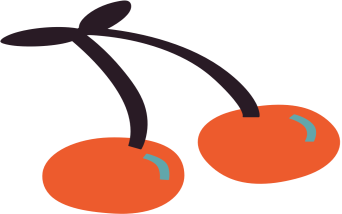 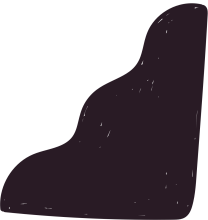 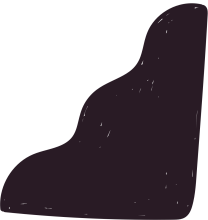 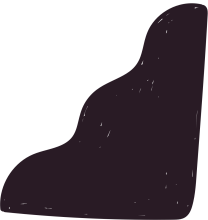 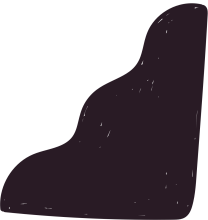 I. MỘT SỐ PHI KIM THƯỜNG GẶP TRONG ĐỜI SỐNG
PHIẾU HỌC TẬP SỐ 1
                                          Nhóm:………………
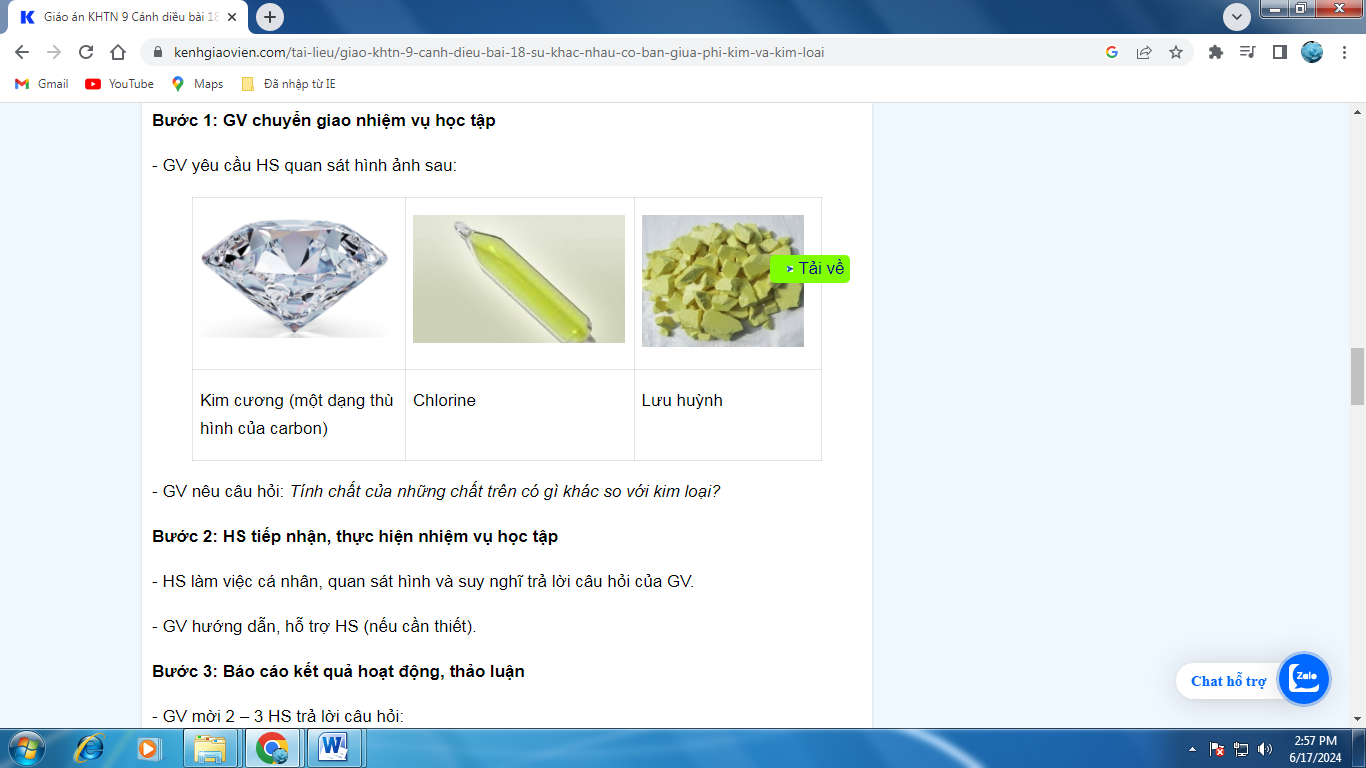 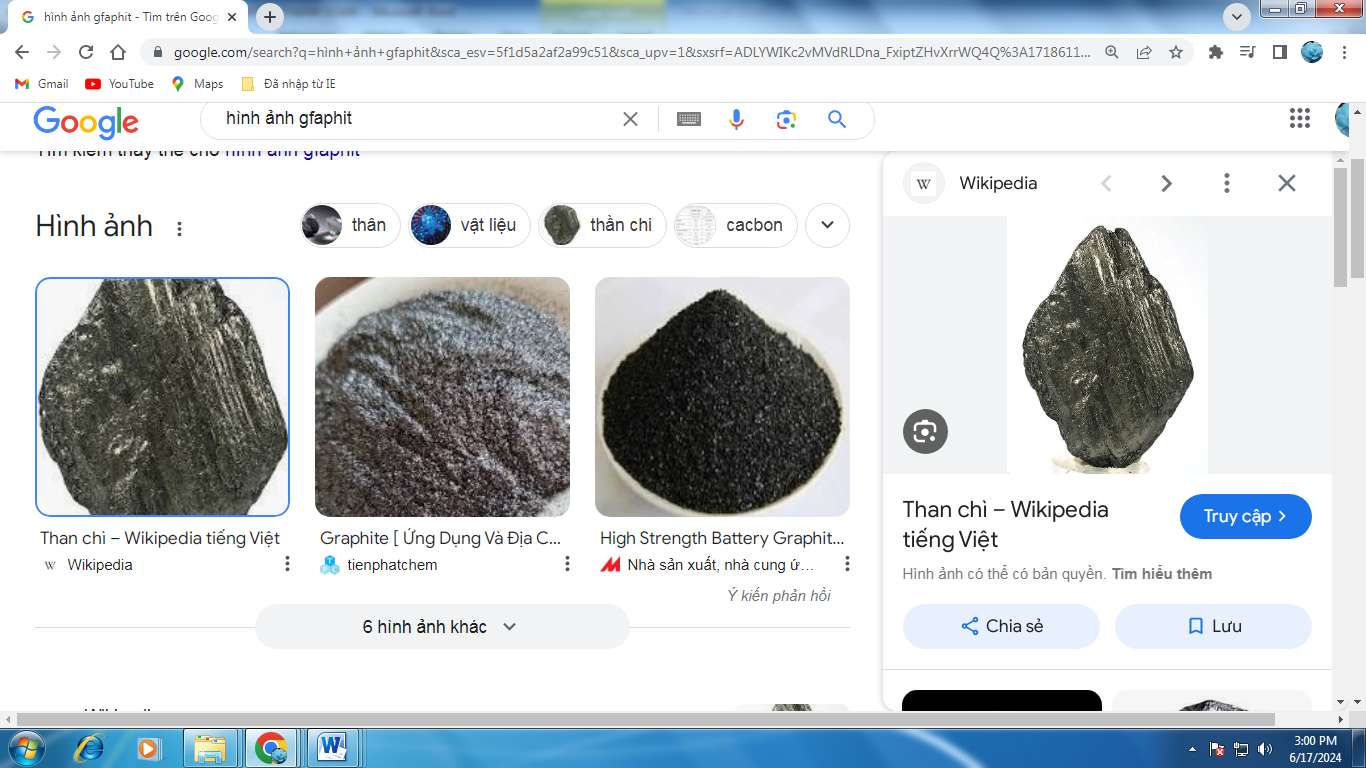 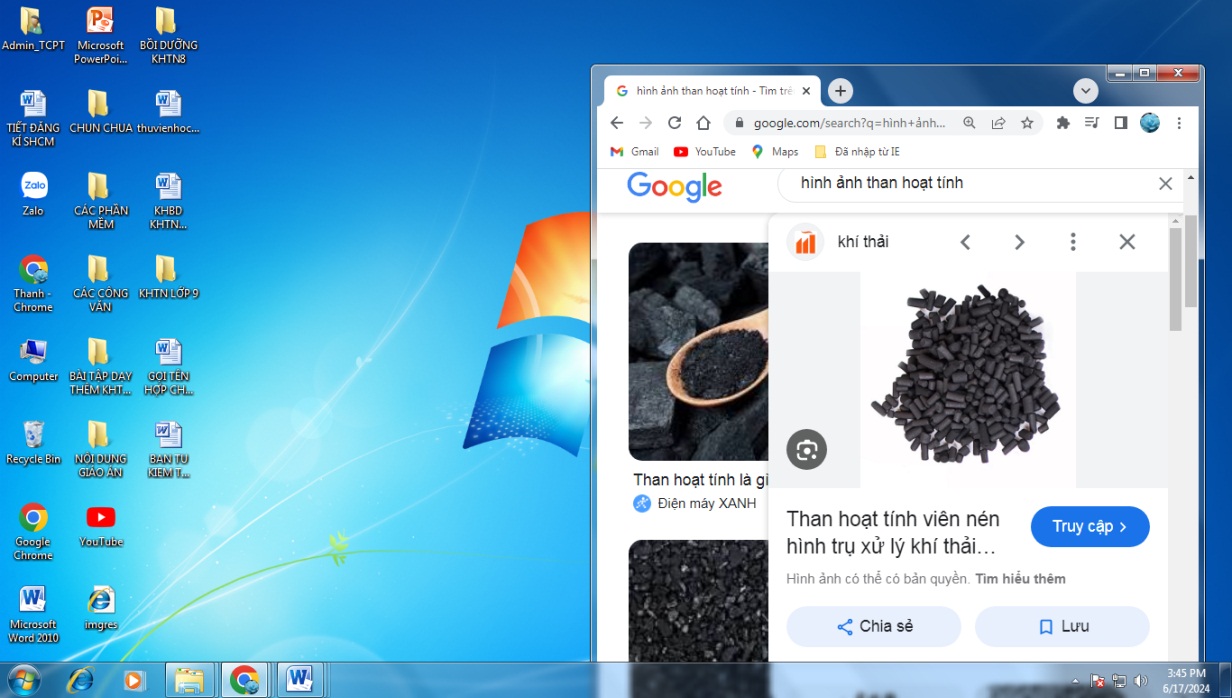 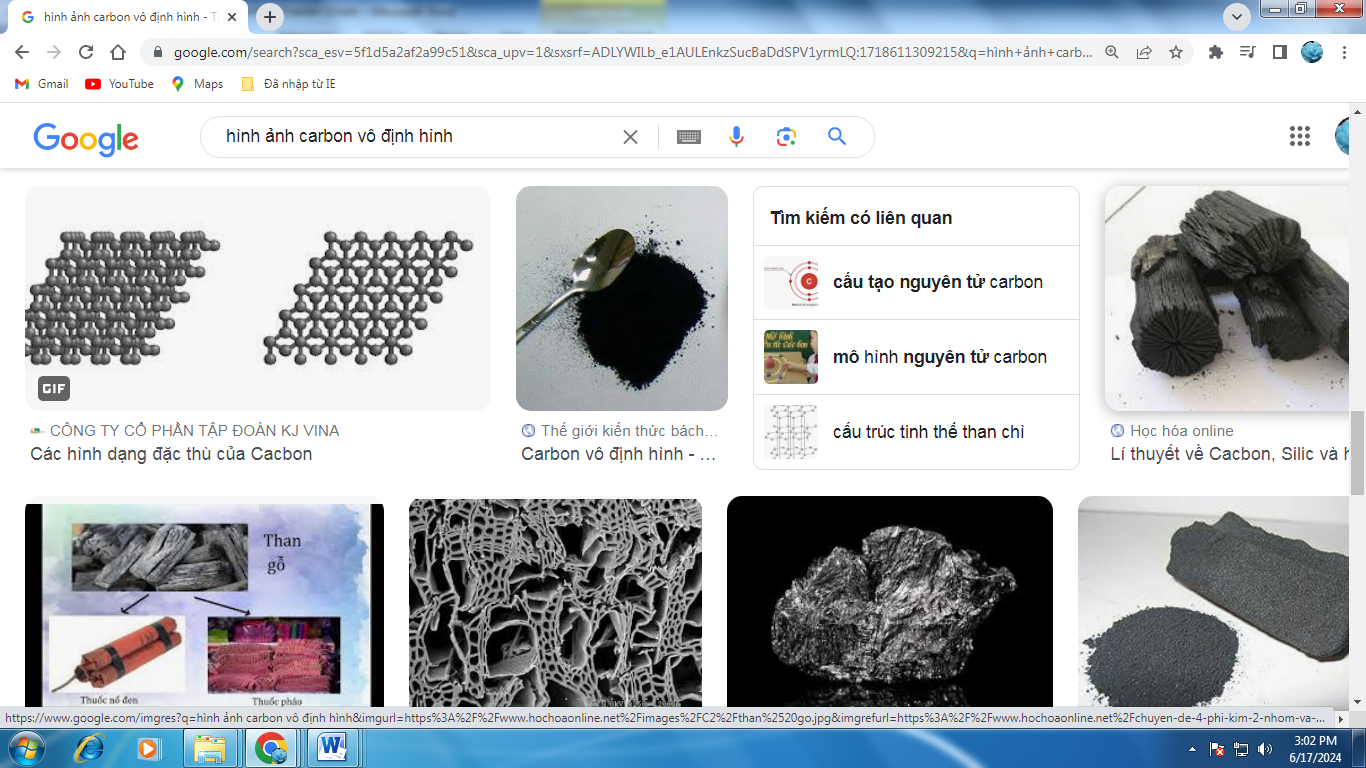 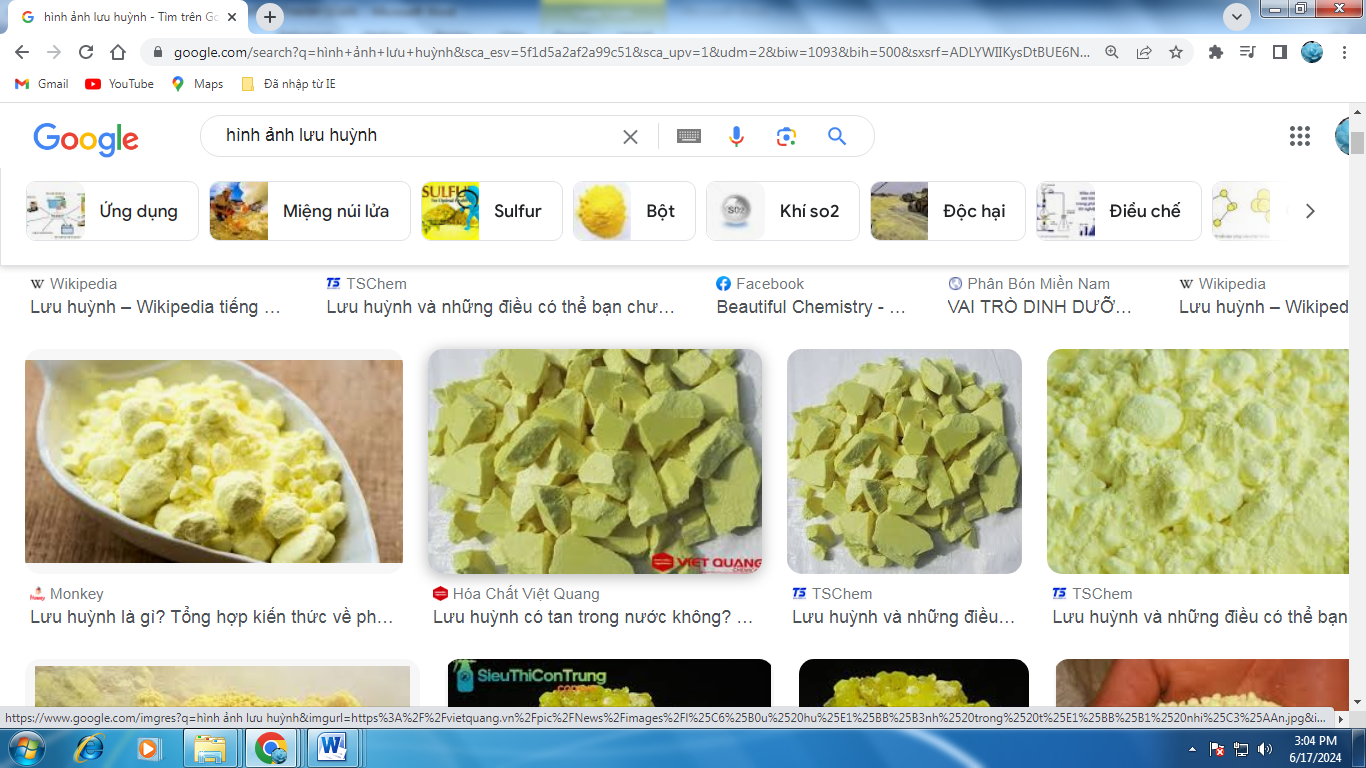 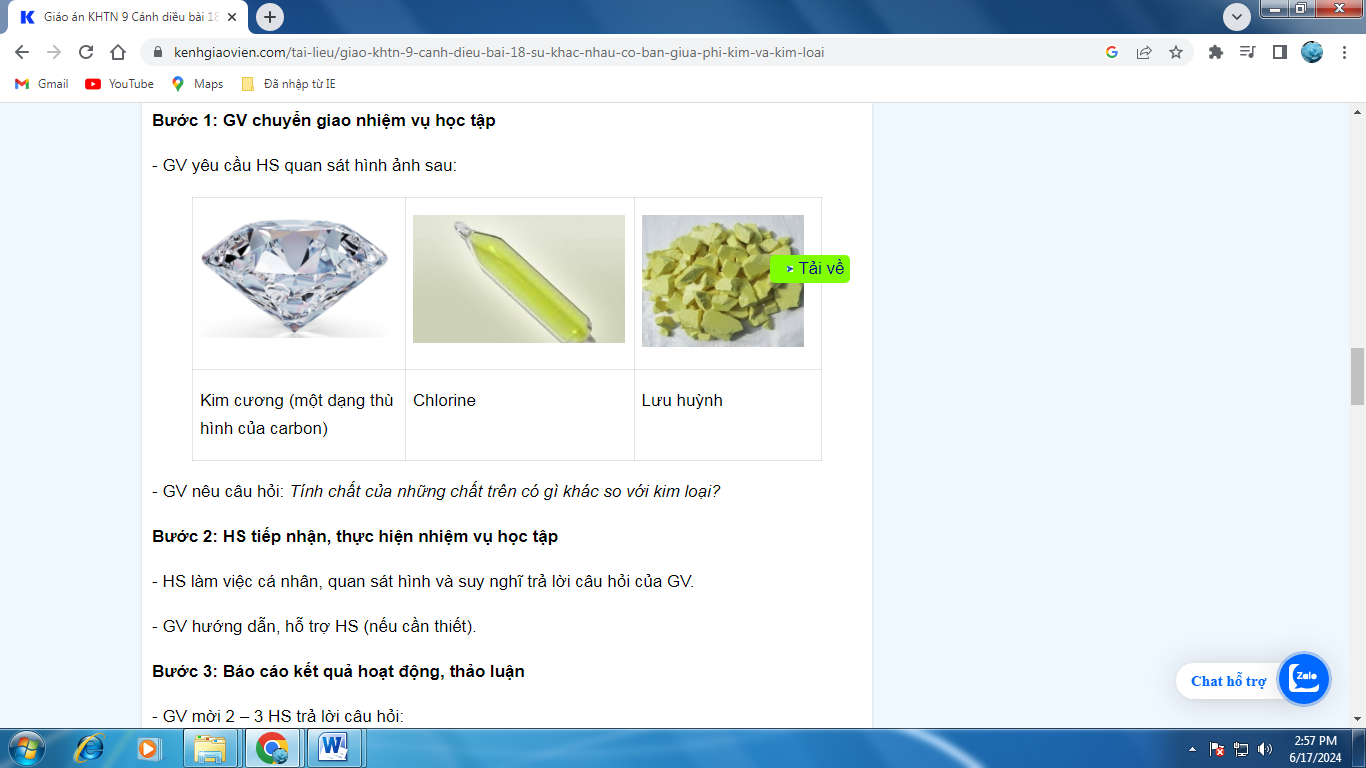 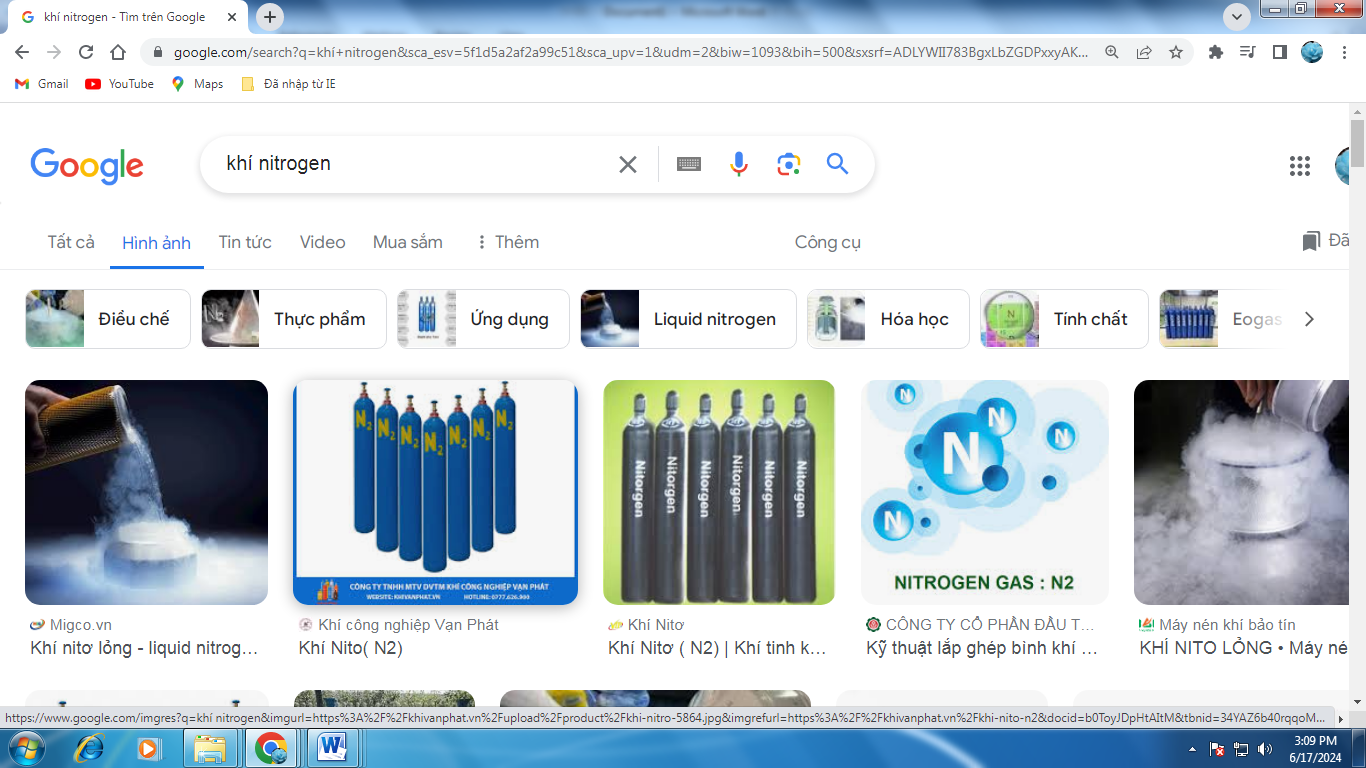 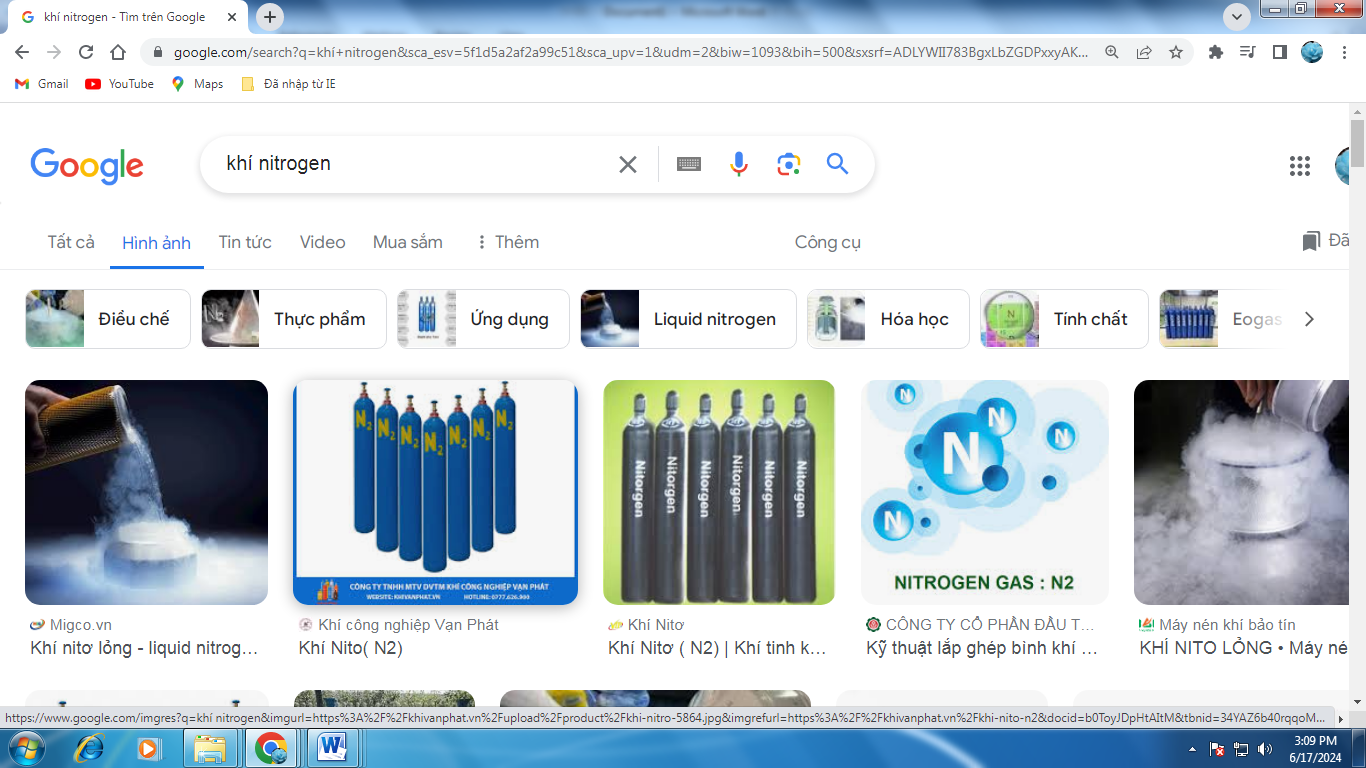 KẾT QUẢ PHIẾU HỌC TẬP SỐ 1
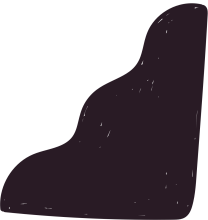 1 + C + e
2 + E + d
3 + F + g + b
4 + A  + c
5 + D + a
6 + B + f
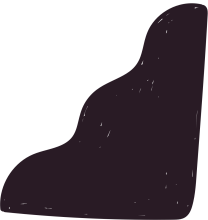 I. MỘT SỐ PHI KIM THƯỜNG GẶP TRONG ĐỜI SỐNG
PHIẾU HỌC TẬP SỐ 1
                                                 Nhóm:………………
KẾT QUẢ PHIẾU HỌC TẬP SỐ 1
- Phosphorus có 2 dạng thù hình
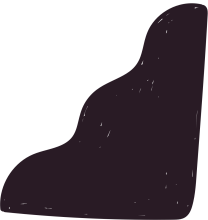 - Là bột màu đỏ thẫm, dễ hút ẩm và dễ chảy rữa, bền hơn phosphorus trắng( có nhiệt độ sôi, nhiệt độ nóng chảy cao hơn)
- Là chất rắn màu trắng hoặc hơi vàng, mềm. Nhiệt độ nóng chảy thấp (44,10C), dễ bay hơi.
- Không tan trong nước
- Không tan trong dụng môi thường
- Tan được trong một số dụng môi hữu cơ cs2, benzene
- Không độc, không gây bỏng da
- Rất độc và gây bỏng nặng
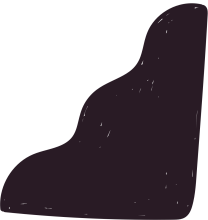 KẾT QUẢ PHIẾU HỌC TẬP SỐ 1
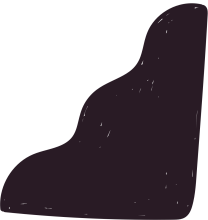 * Hai đơn chất phi kim ở thể khí:
-  Khí oxygen: duy trì sự sống, sự cháy, là nguyên liệu cho nhiều ngành công nghiệp hoá chất, luyện kim,…
Khí Hydrogen: 
+ Làm nhiên liệu cho động cơ tên lửa, nhiên liệu cho động cơ ô tô thay thế cho xăng.
+ Dùng  trong đèn xì oxygen – hydrogen để hàn cắt kim loại. Là nguyên liệu để sản xuất ammonia (NH3), Hydrochloric acid (HCl) và nhiều hợp chất hữu cơ
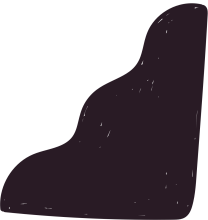 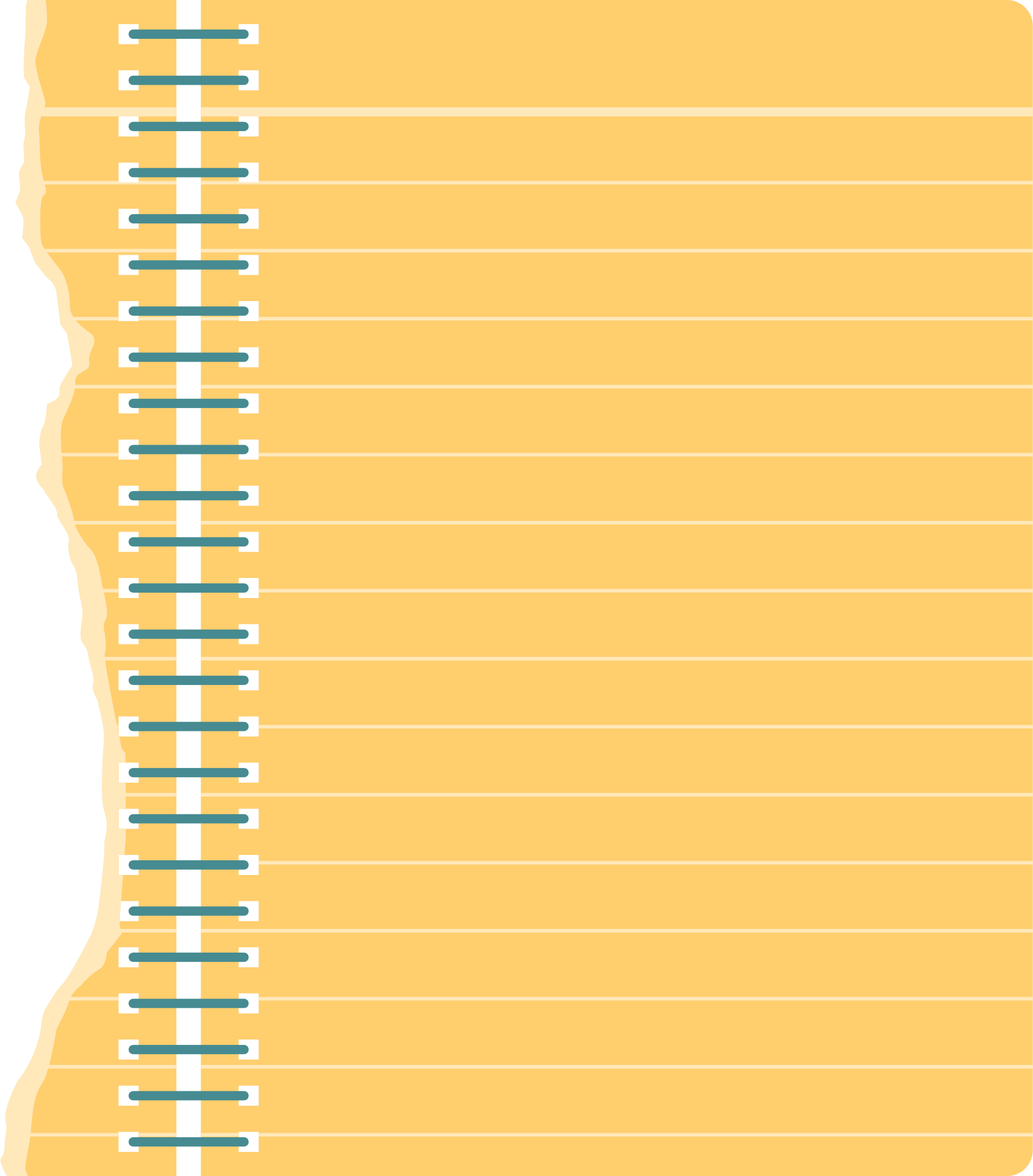 I. MỘT SỐ PHI KIM THƯỜNG GẶP TRONG ĐỜI SỐNG
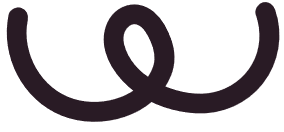 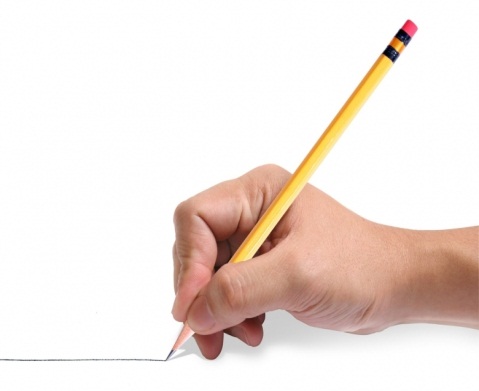 - Carbon, lưu huỳnh (sulfur), oxygen, chlorine và một số phi kim khác có nhiều ứng dụng trong đời sống và sản xuất
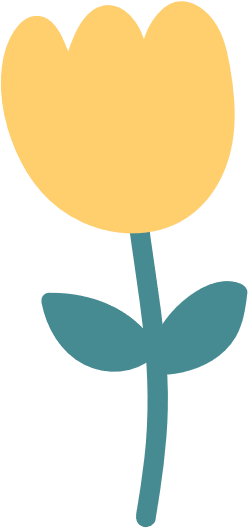 II. SỰ KHÁC NHAU CƠ BẢN VỀ MỘT SỐ TÍNH CHẤT GIỮA PHI KIM VÀ KIM LOẠI
1. Tính chất vật lí
PHIẾU HỌC TẬP SỐ 2
                         Nhóm: ………………..
Câu 1:  Lập bảng so sánh sự khác nhau về tính chất vật lí của
 kim loại và phi kim.
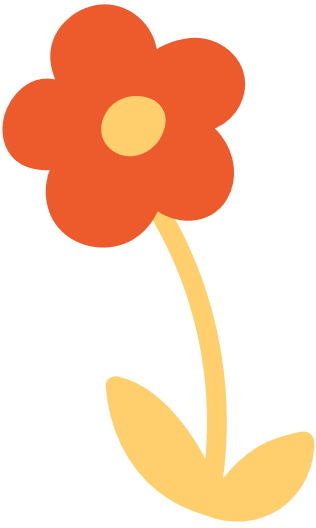 KẾT QUẢ PHIẾU HỌC TẬP SỐ 2
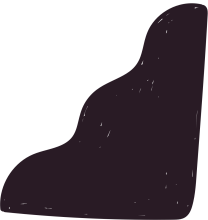 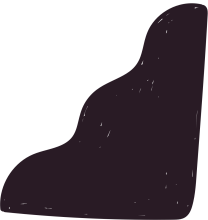 Luyện tập 1: Dựa vào thông tin bảng 18.2
          a) So sánh nhiệt độ nóng chảy và nhiệt độ sôi của các nguyên tố kim loại và phi kim trong bảng.
          b) Cho biết trong điều kiện chuẩn, các nguyên tố trong bảng tồn tại ở thể nào? Vì sao?
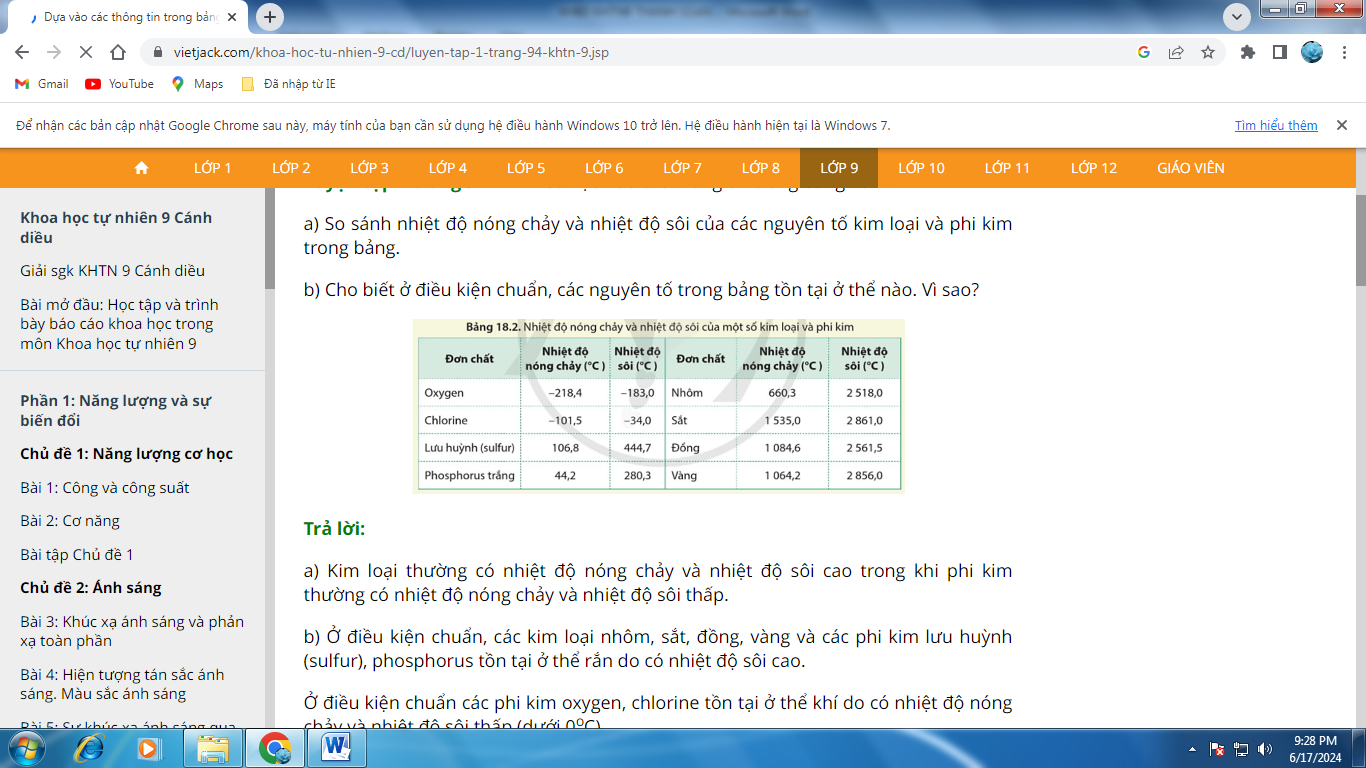 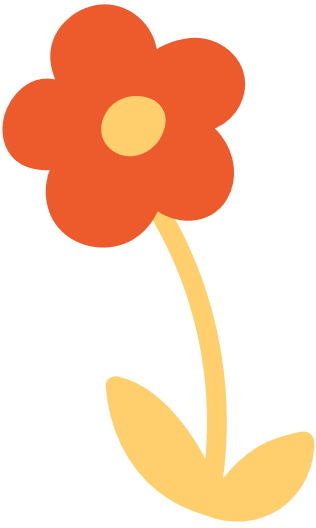 Luyện tập 1:
a) Nhiệt độ nóng chảy và nhiệt độ sôi của kim loại cao hơn rất nhiều so với phi kim
b) Ở điều kiện chuẩn, các kim loại Aluminium, iron, copper, gold và các phi kim lưu huỳnh (sulfur), phosphorus tồn tại ở thể rắn do có nhiệt độ nóng chảy và nhiệt độ sôi cao.
- Ở điều kiện chuẩn các phi kim oxygen, chlorine tồn tại ở thể khí do có nhiệt độ nóng chảy và nhiệt độ sôi thấp (dưới 0oC).
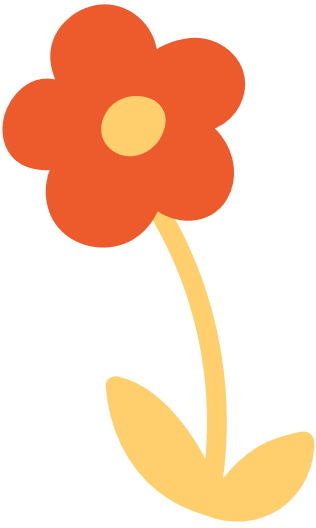 Luyện tập 2: Cho các vật thể sau: đinh sắt, dây đồng, mẩu than đá, mẩu ruột bút chì. Dự đoán hiện tượng xảy ra khi dùng búa đập lên bề mặt các vật thể đó. Giải thích
- Khi dùng búa đập đinh sắt (iron), dây đồng (copper) thì ít biến dạng hoặc dẹp đi vì kim loại có tính dẻo.
- Khi dùng búa đập mẩu than đá, mẩu ruột bút chì thì vỡ vụn vì phi kim không có tính dẻo.
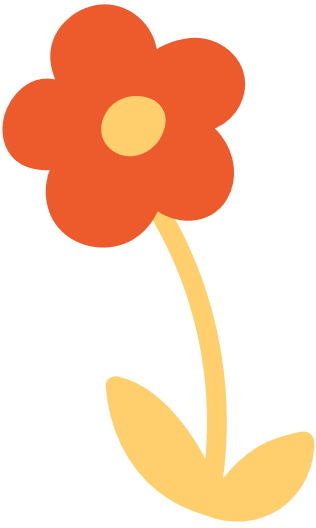 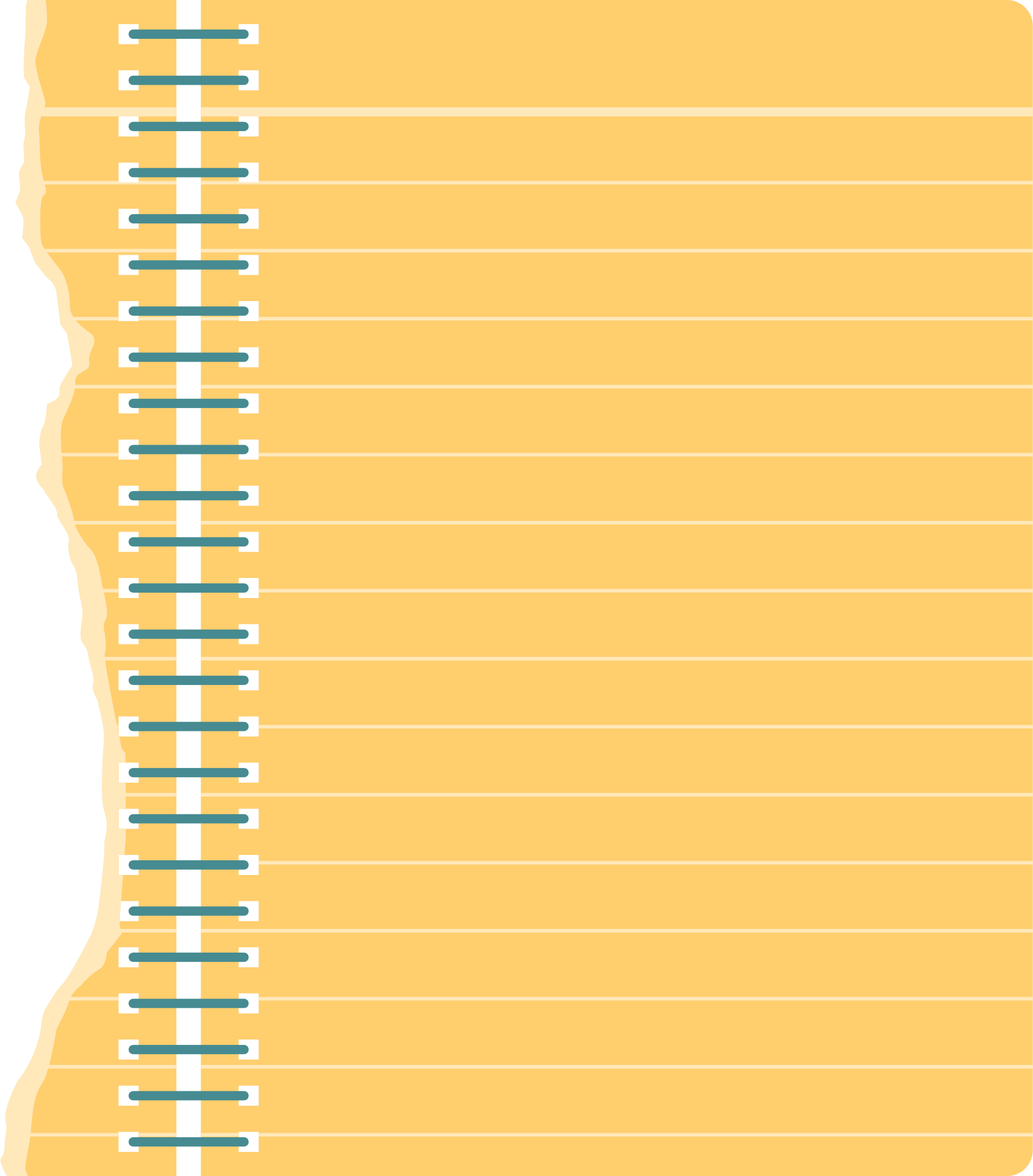 II. SỰ KHÁC NHAU CƠ BẢN VỀ MỘT SỐ TÍNH CHẤT GIỮA PHI KIM VÀ KIM LOẠI
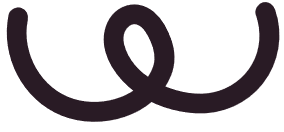 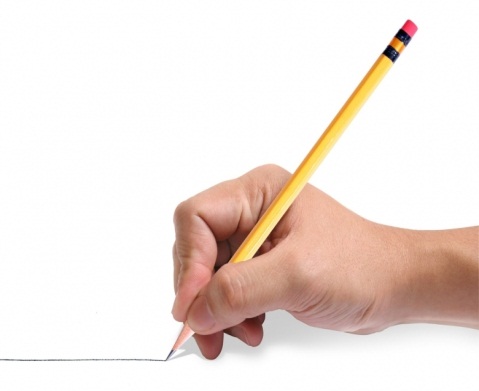 1. Tính chất vật lí
Hầu hết các nguyên tố phi kim thường không dẫn điện, dẫn nhiệt kém, không có ánh kim, có nhiệt độ nóng chảy và nhiệt độ sôi thấp.
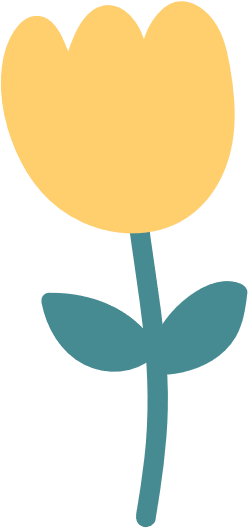 II. SỰ KHÁC NHAU CƠ BẢN VỀ MỘT SỐ TÍNH CHẤT GIỮA PHI KIM VÀ KIM LOẠI
2. Tính chất hóa học
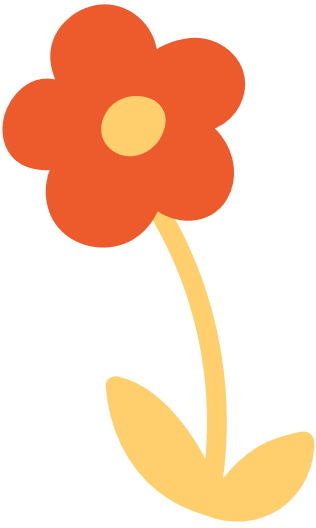 KẾT QUẢ PHIẾU HỌC TẬP SỐ 3
Câu 1:
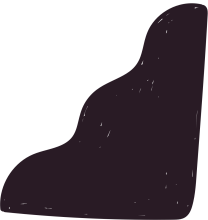 - Phản ứng (1)
Khi cho sodium phản ứng với sulfur, mỗi nguyên tử sodium sẽ nhường 1 electron để tạo thành Na+, mỗi nguyên tử sulfur sẽ nhận 2 electron từ 2 nguyên tử sodium nhường để tạo thành S2-.
a) Quá trình cho electron:  2Na0 →  2Na+ + 2.1e  
    Quá trình nhận electron:  S0 + 2e → S2−
b) Liên kết hoá học trong phân tử Na2S là liên kết ion: 
     2Na+  + S2- → Na2S
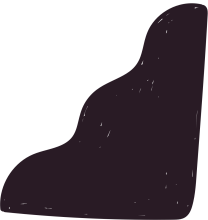 KẾT QUẢ PHIẾU HỌC TẬP SỐ 3
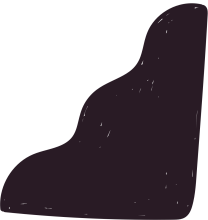 - Phản ứng (2)
+ Nguyên tử Na nhường 1 electron để tạo thành ion Na+ , còn nguyên tử Cl nhận electron để trở thành ion Cl-. 
+ Các ion Na+ và Cl- sẽ hút nhau tạo thành liên kết ion.
a) Quá trình cho electron:  Na0 → Na+ + 1e  
    Quá trình nhận electron: Cl0 + 1e → Cl−
b) Liên kết hoá học trong phân tử NaCl là liên kết ion.
     Na+ + Cl-  → NaCl
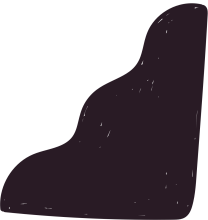 I. LIÊN KẾT ION
1. Sự tạo thành ion dương
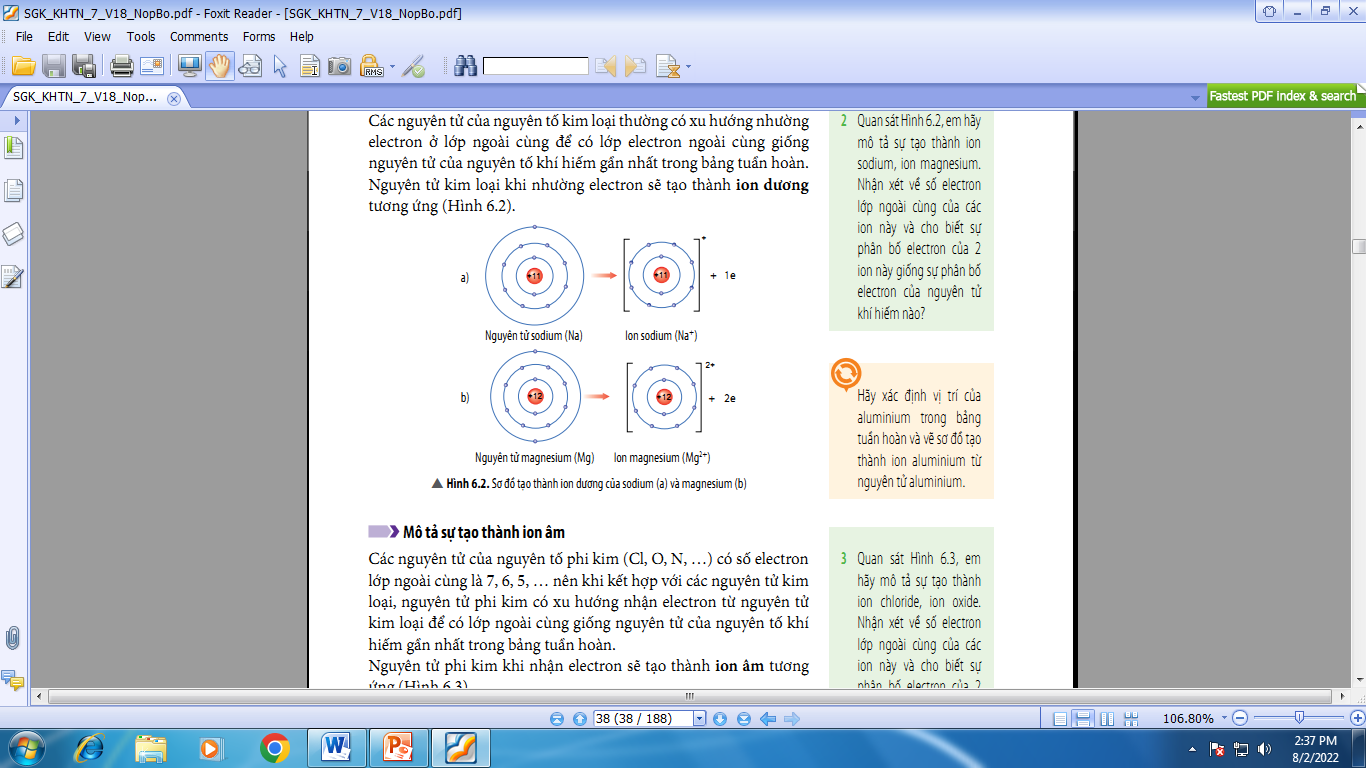 +
+11
Số p = 11
Số e = 10
Số p = số e =11
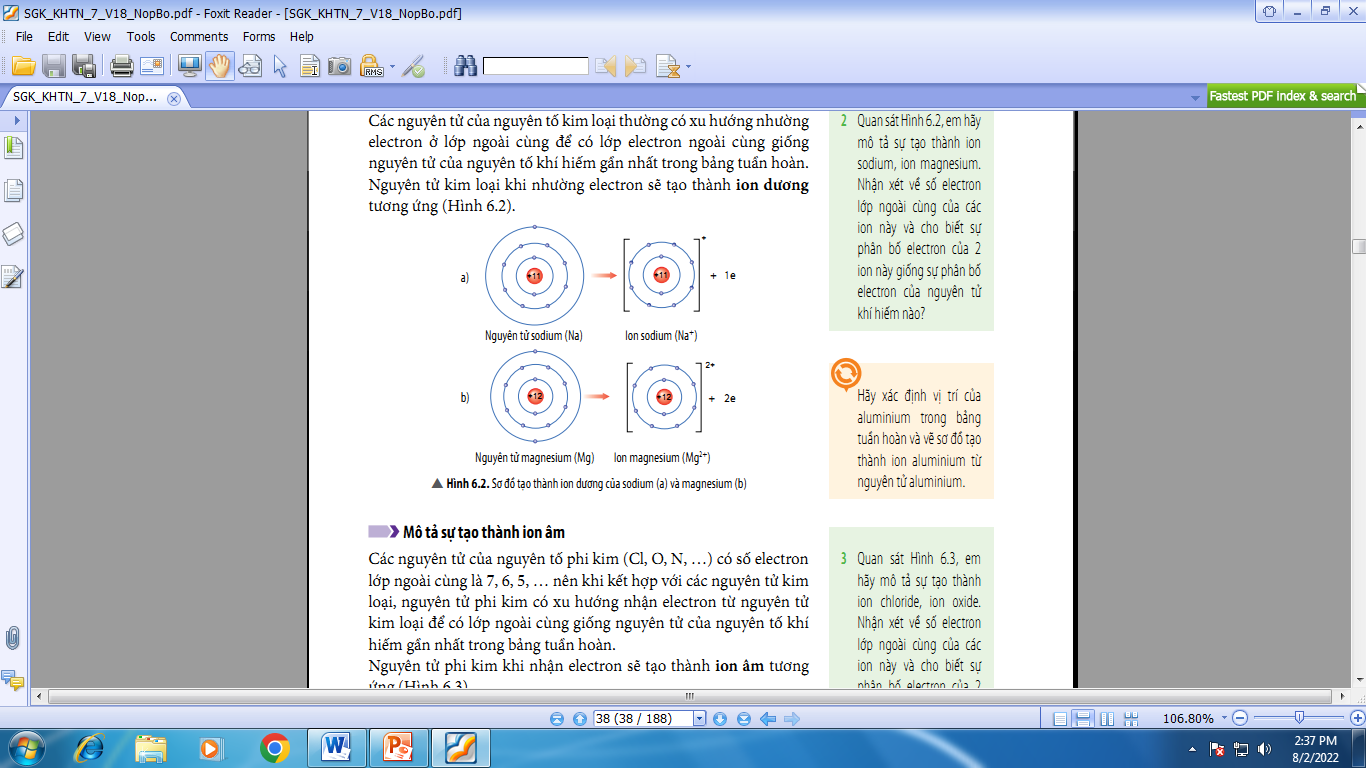 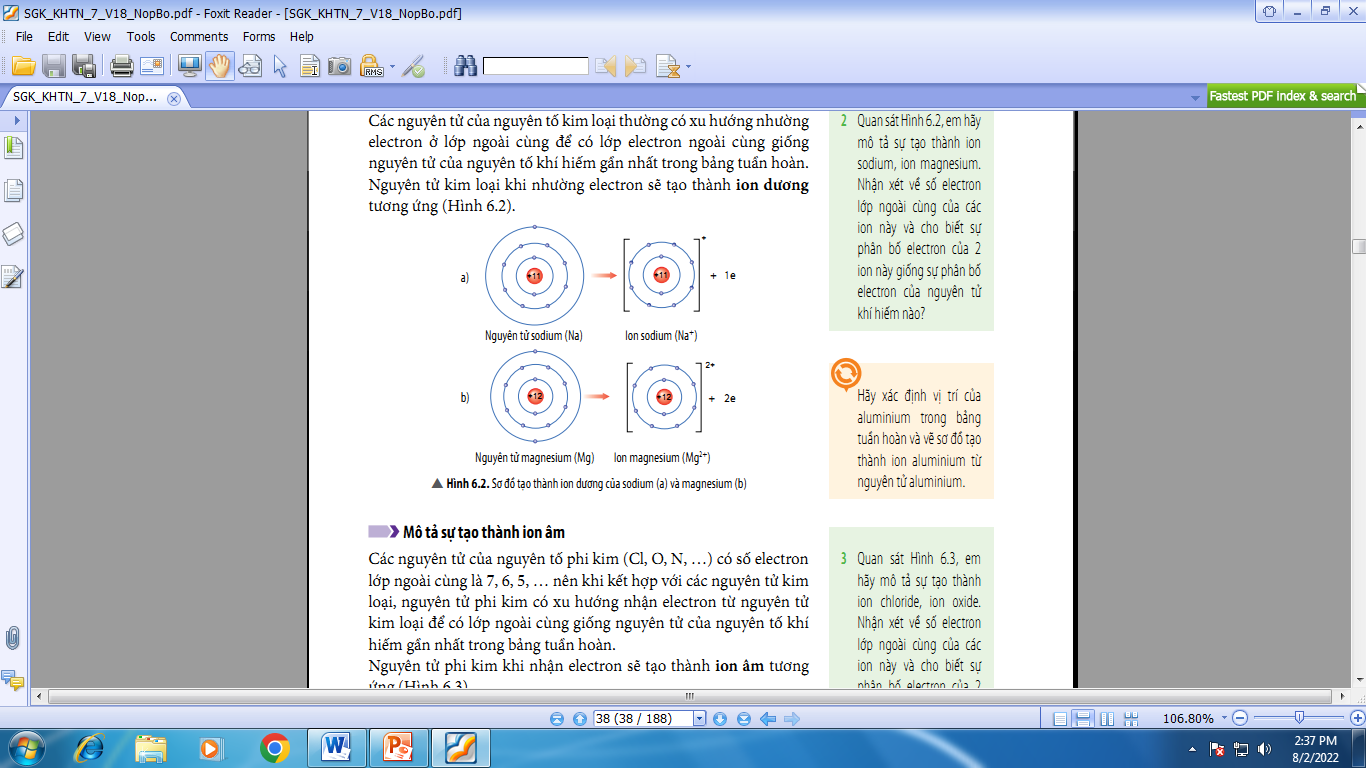 Nhường 1electron
1e
+
LIÊN KẾT ION
2. Sự tạo thành ion âm
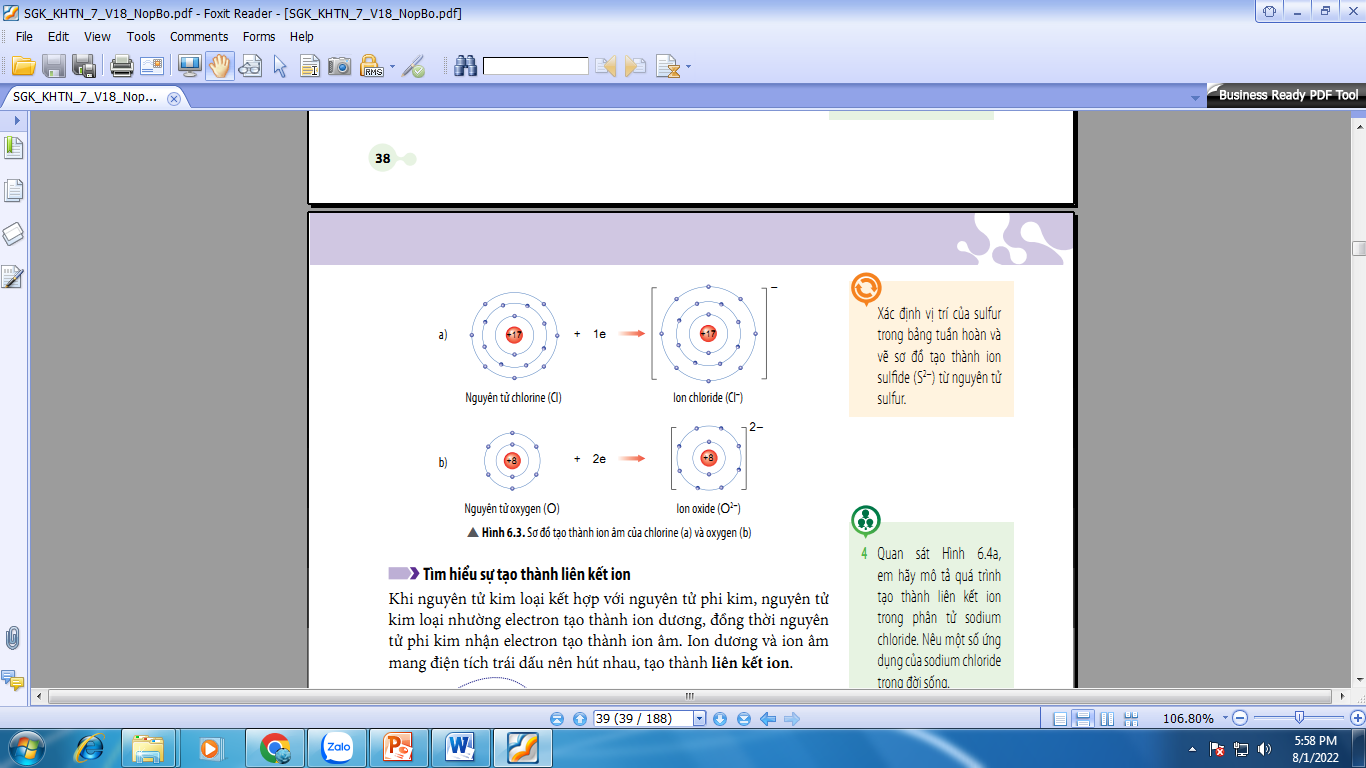 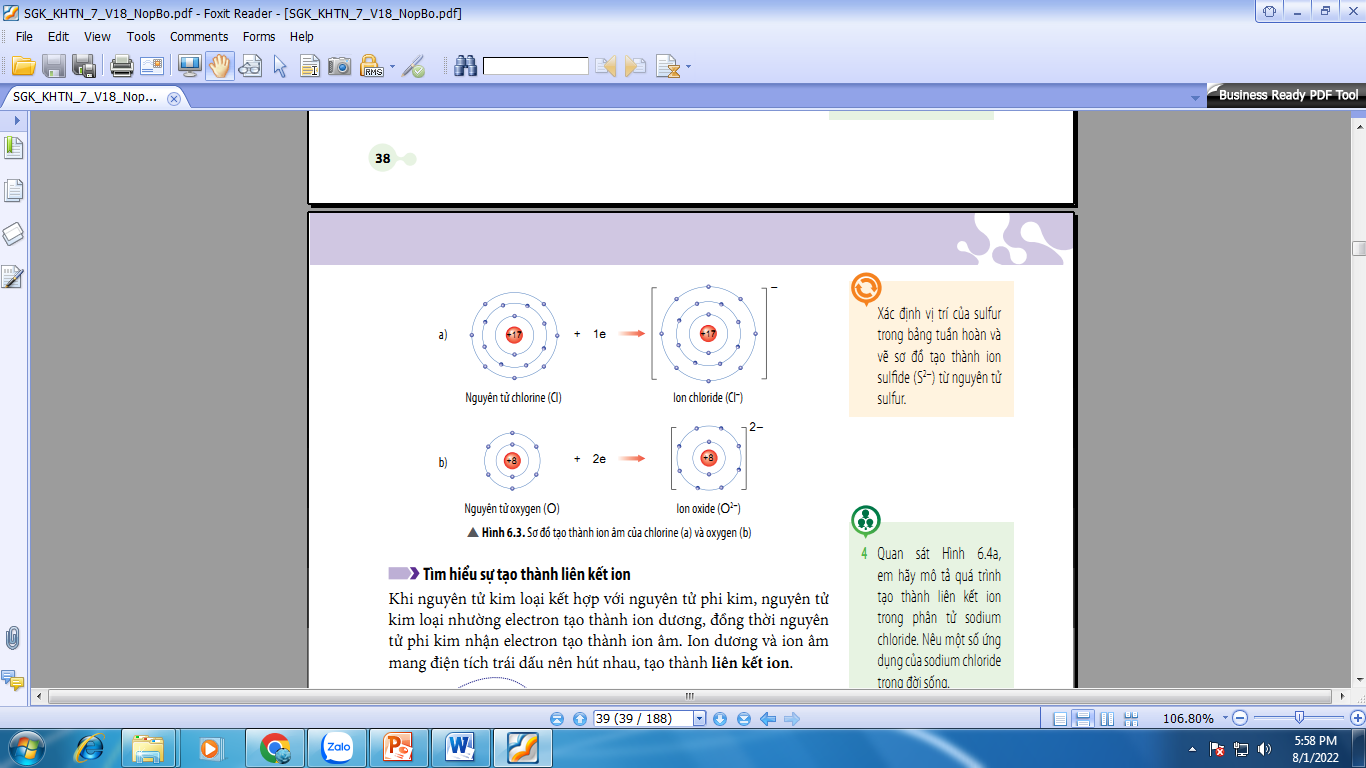 Số p = 17
Số e = 18
Số p = số e =17
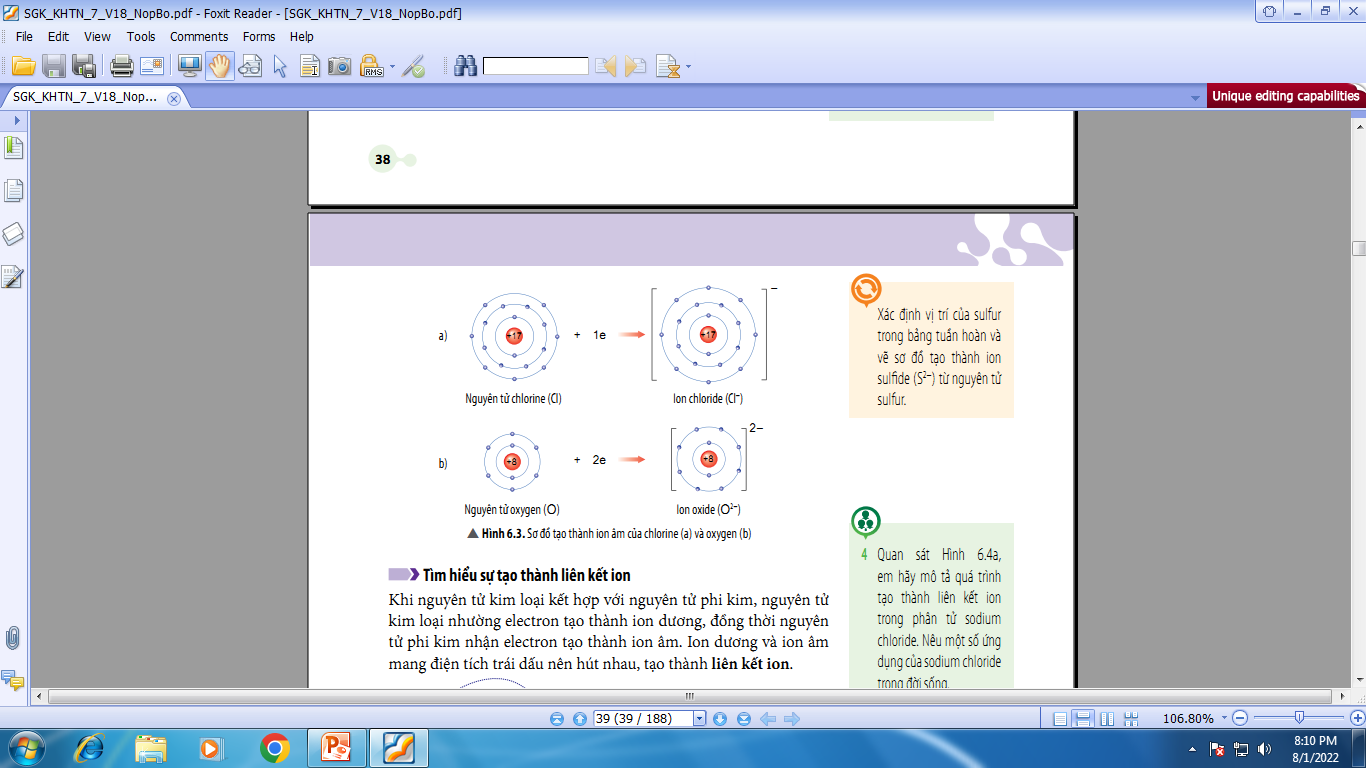 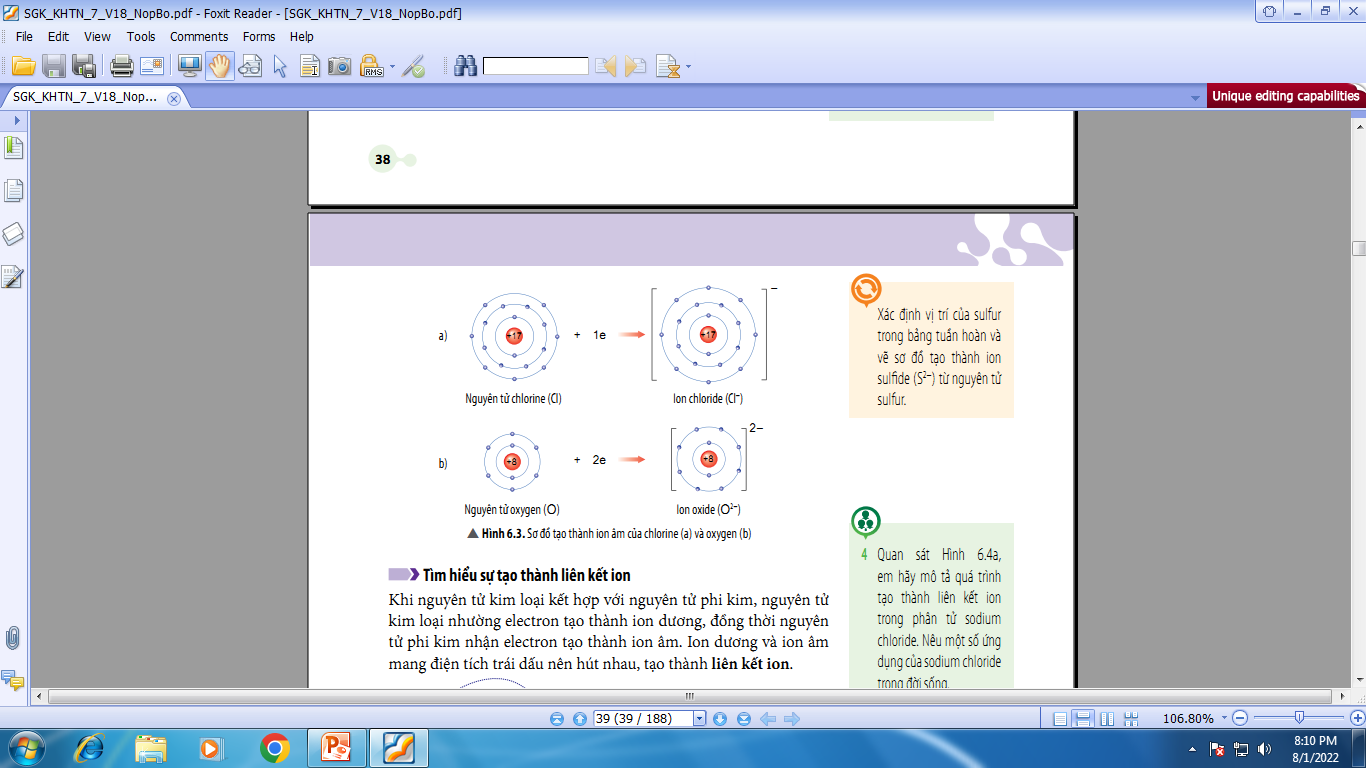 +
1e
I. LIÊN KẾT ION
3. Sự tạo thành liên kết ion
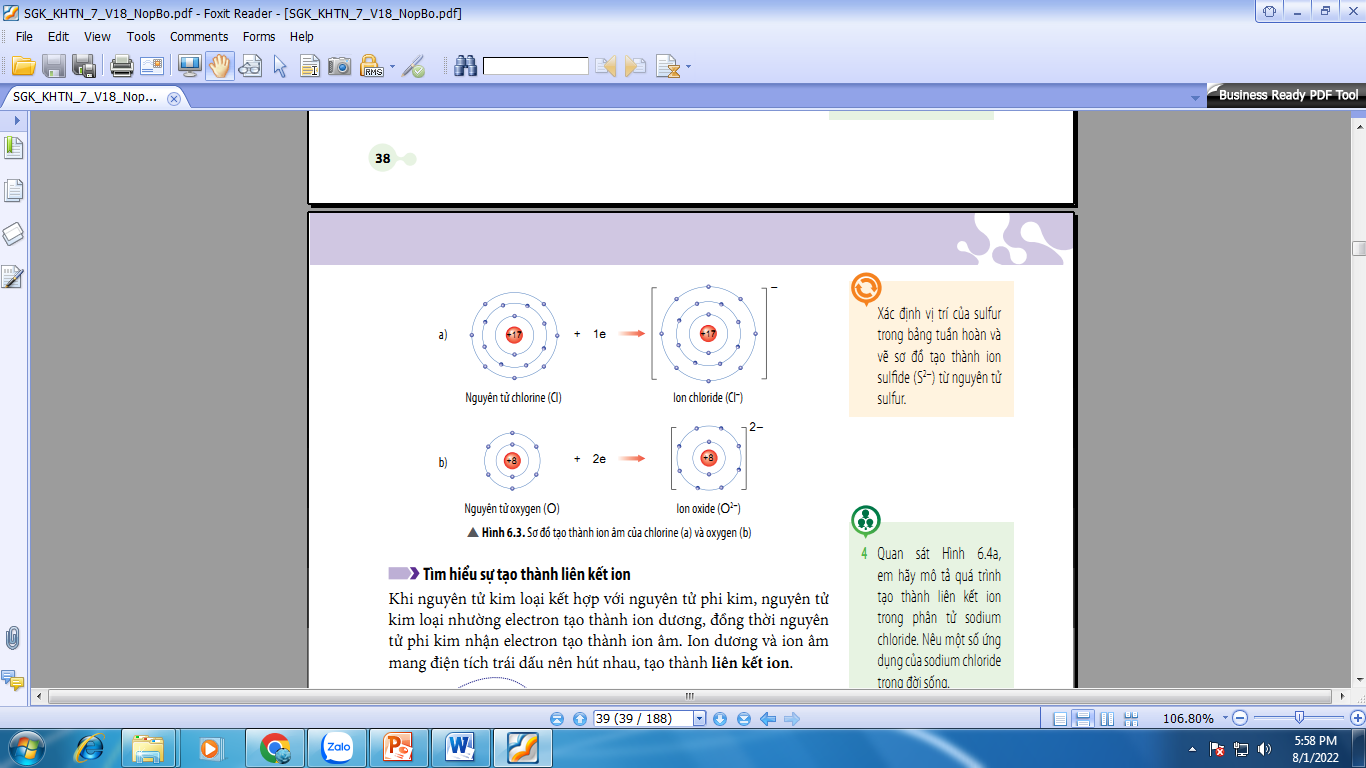 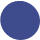 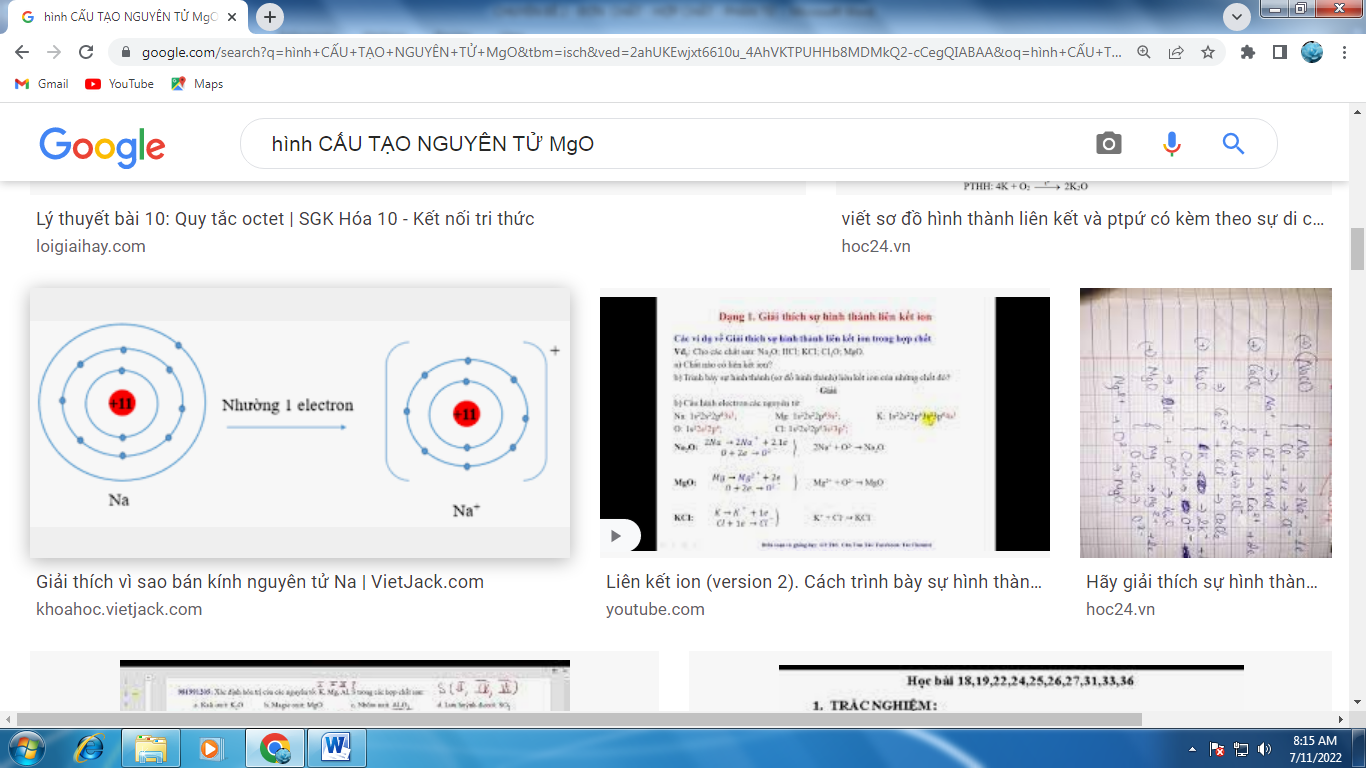 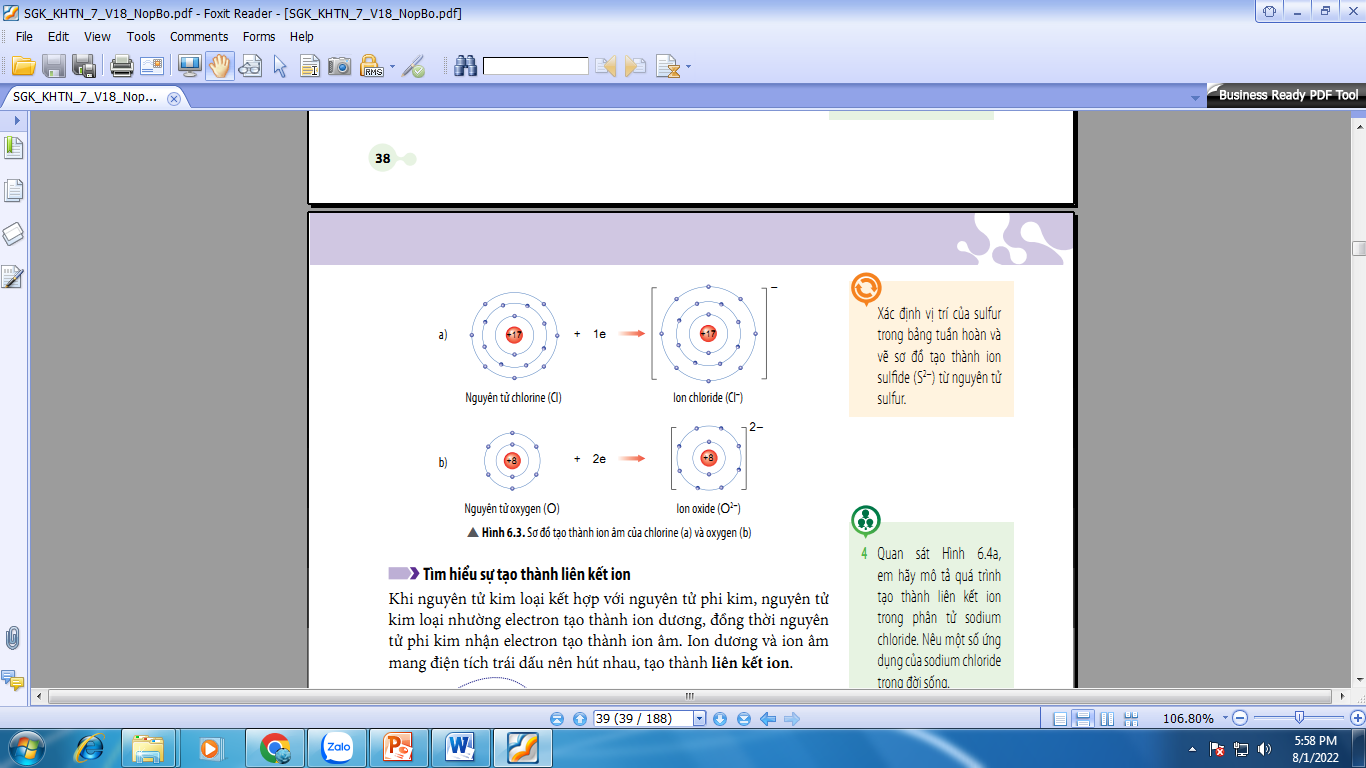 +11
+
Na +
Cl -
Na
Cl
Cl
Cl-
Na
Na+
+
KẾT QUẢ PHIẾU HỌC TẬP SỐ 3
Câu 2:
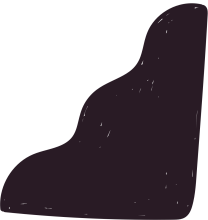 - Khi tham gia phản ứng hóa học các nguyên tử kim loại có xu hướng cho electron để tạo ion dương. 
- Khi tham gia phản ứng với kim loại các nguyên tử phi kim thường có xu hướng nhận electron để tạo ion âm.
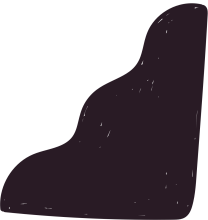 KẾT QUẢ PHIẾU HỌC TẬP SỐ 3
Câu 3:
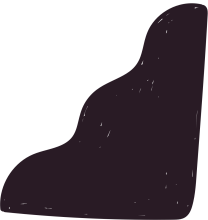 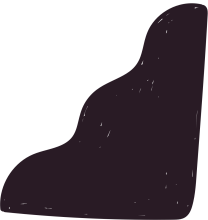 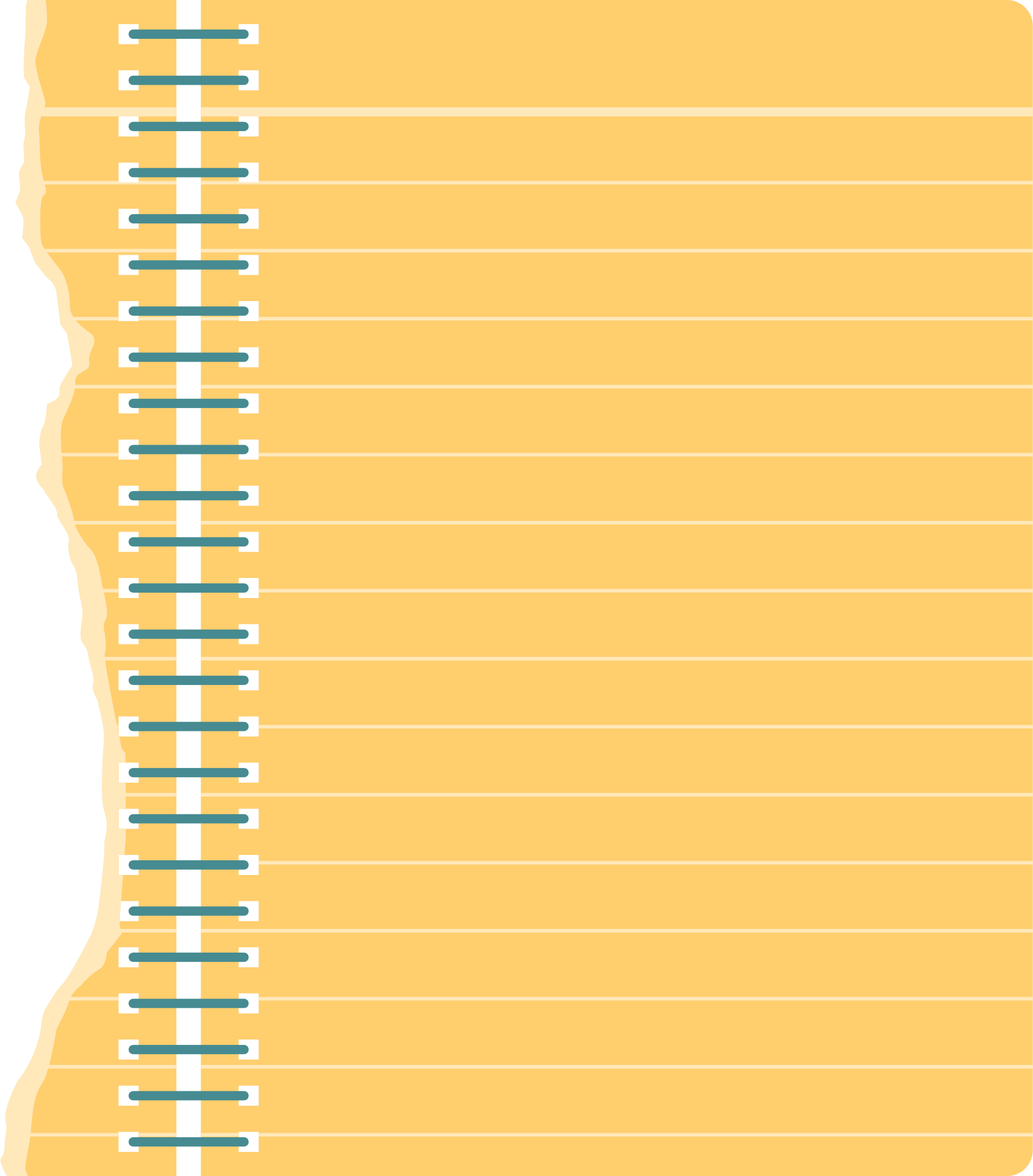 II. SỰ KHÁC NHAU CƠ BẢN VỀ MỘT SỐ TÍNH CHẤT GIỮA PHI KIM VÀ KIM LOẠI
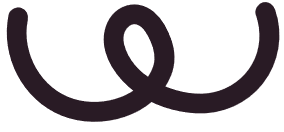 2. Tính chất hóa học
- Khi tham gia phản ứng hóa học các nguyên tử kim loại có xu hướng cho electron để tạo ion dương. 
- Khi tham gia phản ứng với kim loại các nguyên tử phi kim thường có xu hướng nhận electron để tạo ion âm.
- Kim loại phản ứng với oxygen thường tạo thành oxide base. 
- Phi kim phản ứng với oxygen thường tạo thành oxide acid. ( trừ Cl2, F2, Br2)
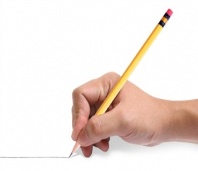 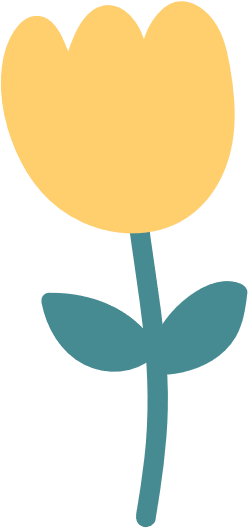 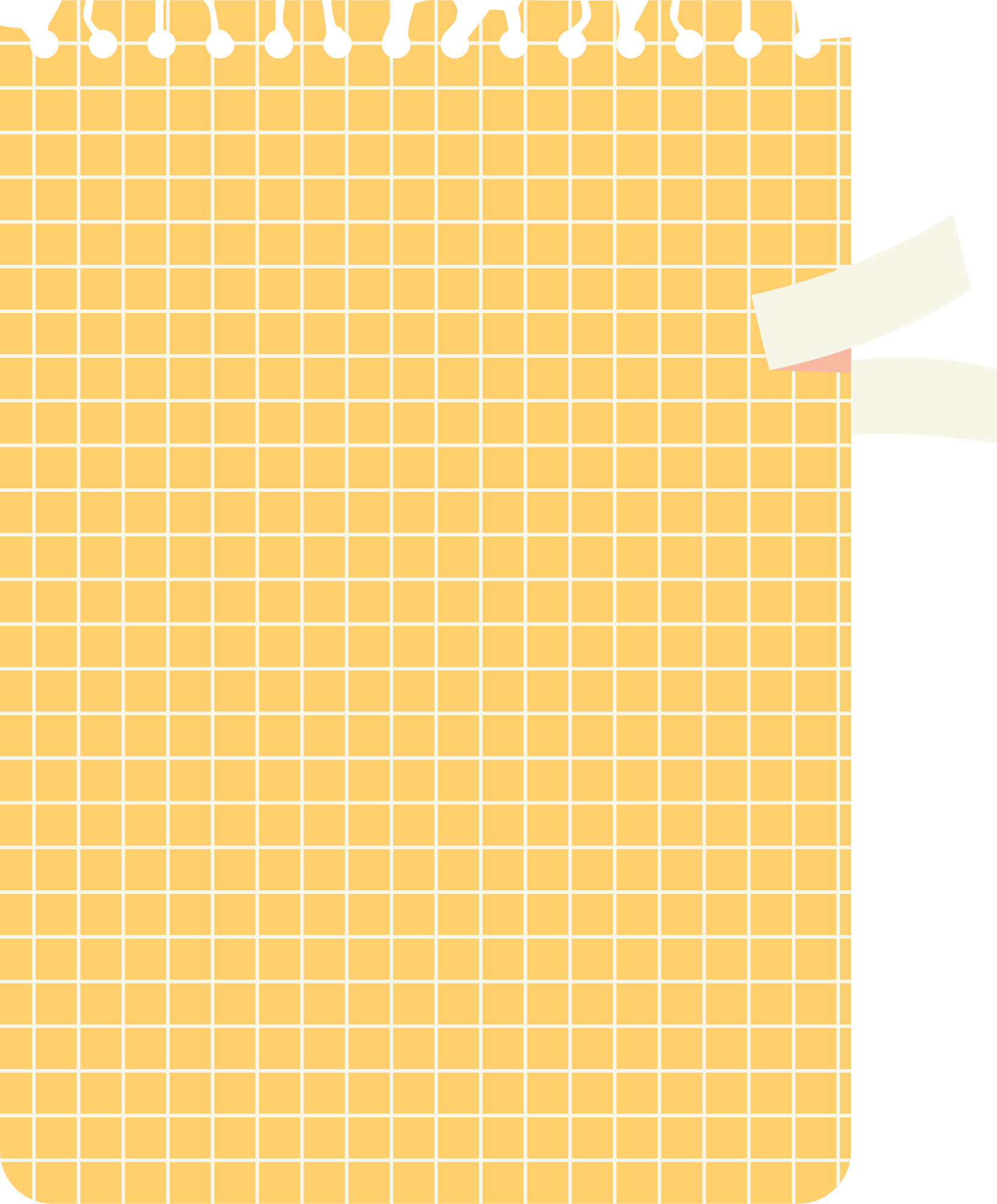 3
LUYỆN TẬP
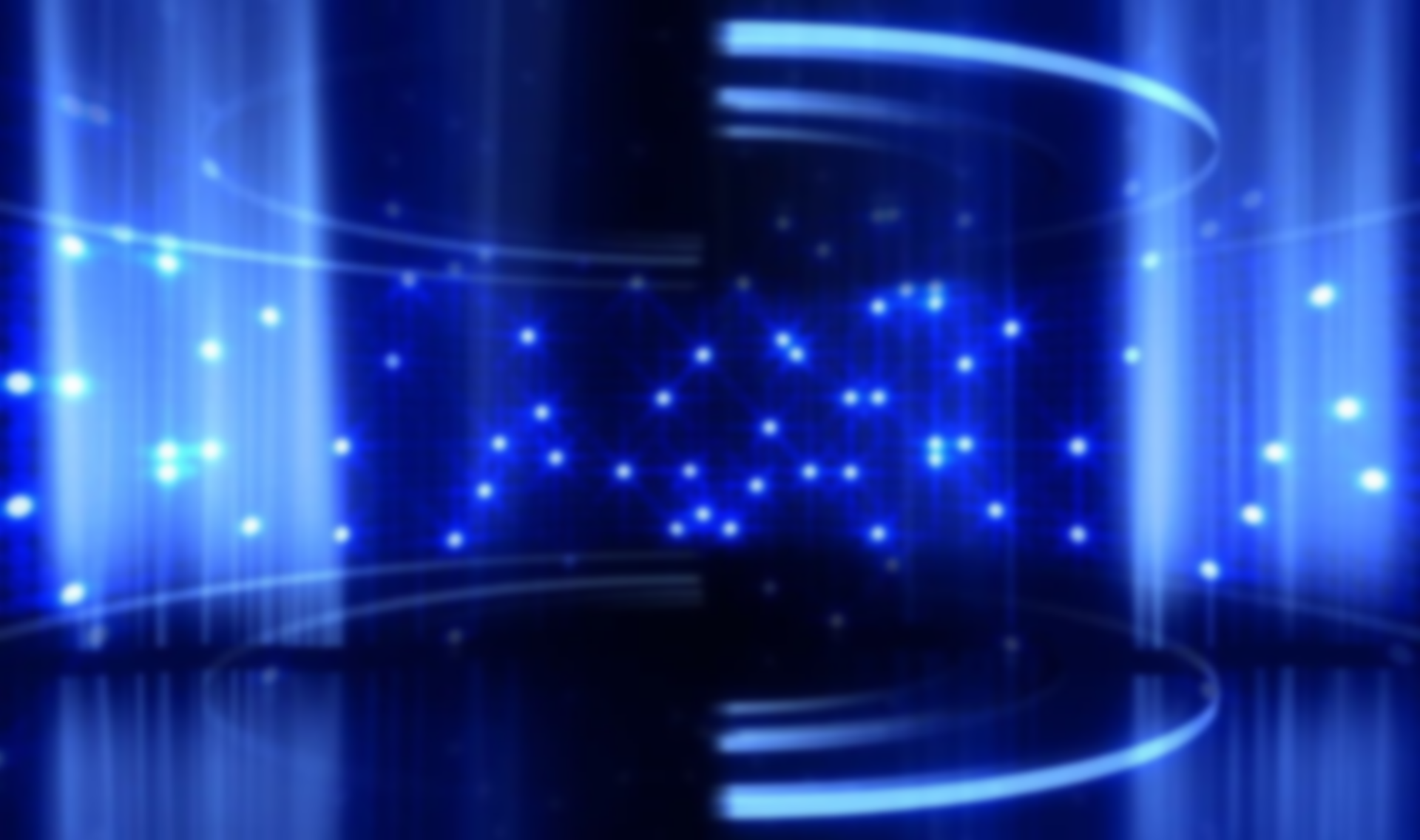 LUẬT CHƠI
Các đội lần lượt chọn câu hỏi, mỗi câu hỏi có thời gian để suy nghĩ và trả lời.
Trả lời đúng được điểm thưởng. Trả lời sai được trả lời lại và số điểm thưởng chia đôi.
Kết thúc 10 câu hỏi, GV sẽ tổng kết điểm từ đầu giờ để xác định đội chiến thắng.
HỘP QUÀ BÍ MẬT
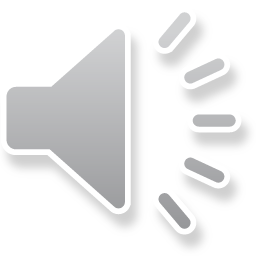 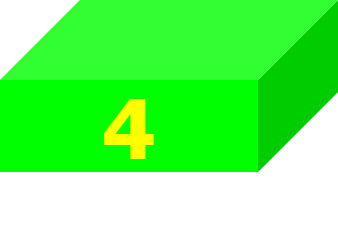 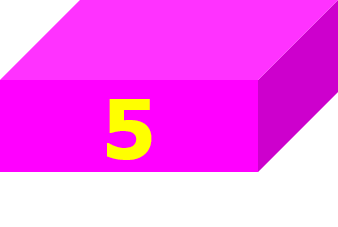 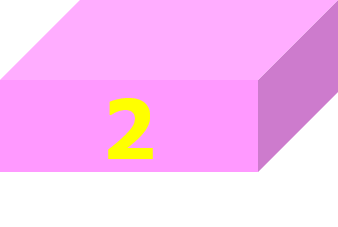 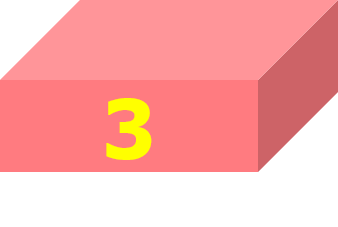 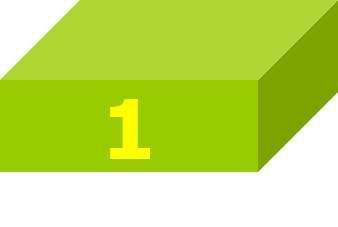 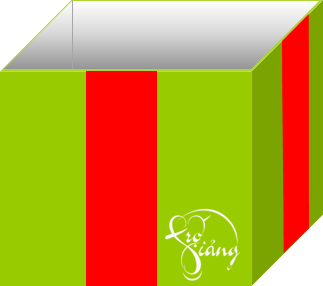 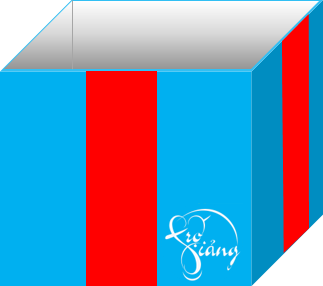 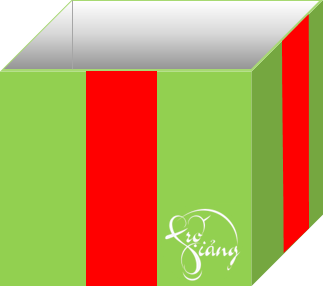 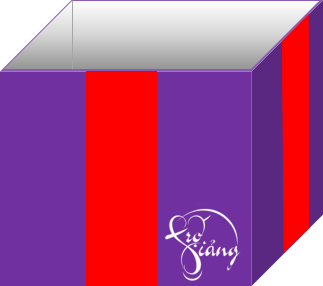 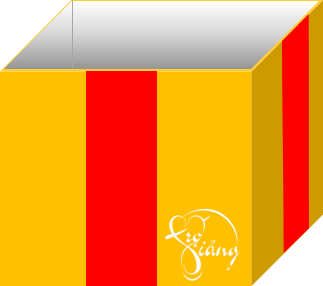 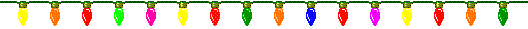 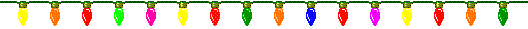 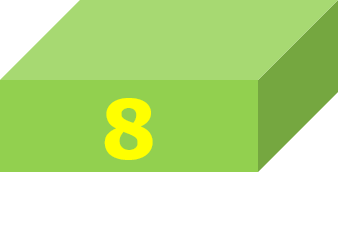 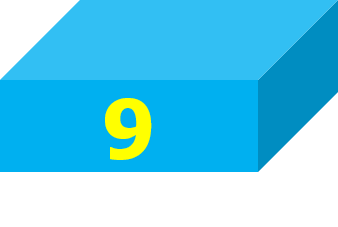 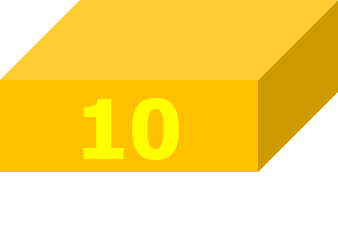 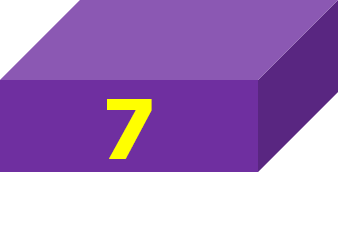 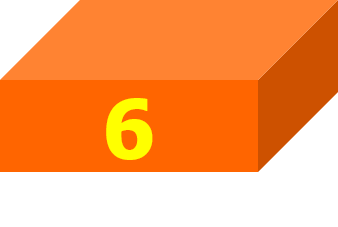 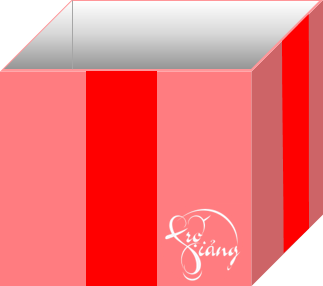 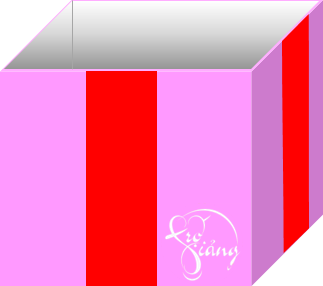 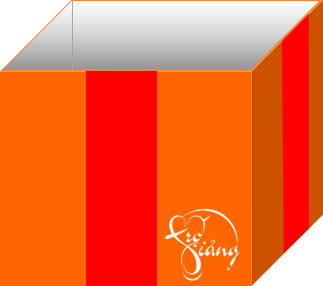 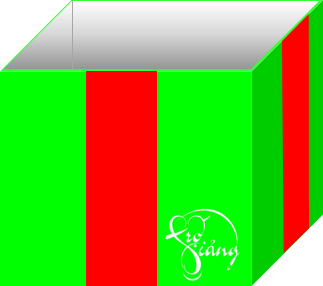 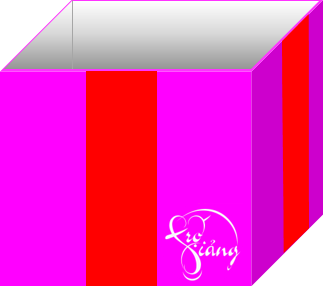 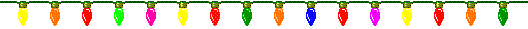 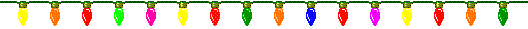 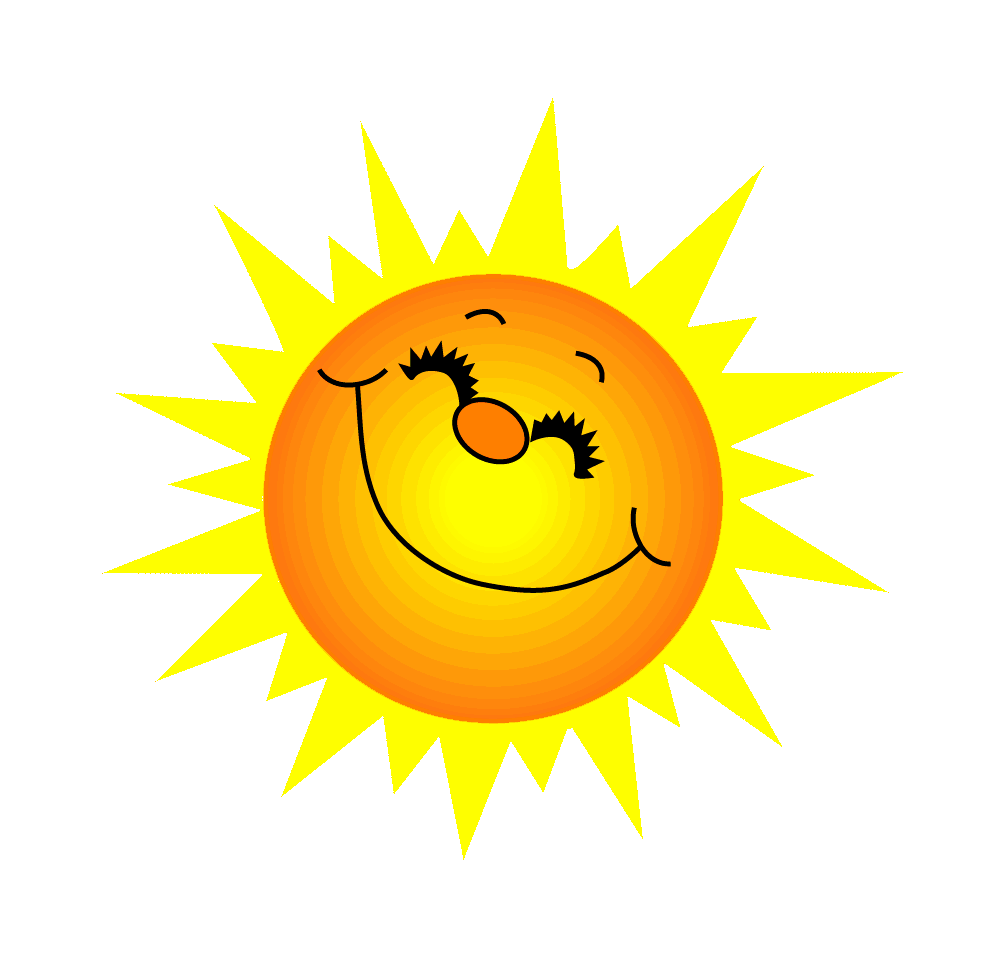 Câu 1:Ở điều kiện thường, phi kim có thể tồn tại ở trạng thái
A. lỏng và khí
B. rắn và lỏng
C. rắn và khí
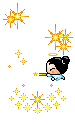 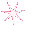 5 điểm
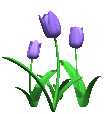 D. rắn, lỏng, khí
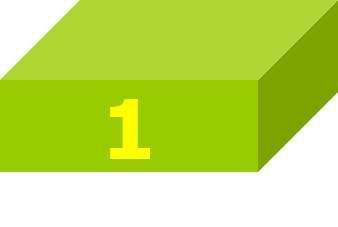 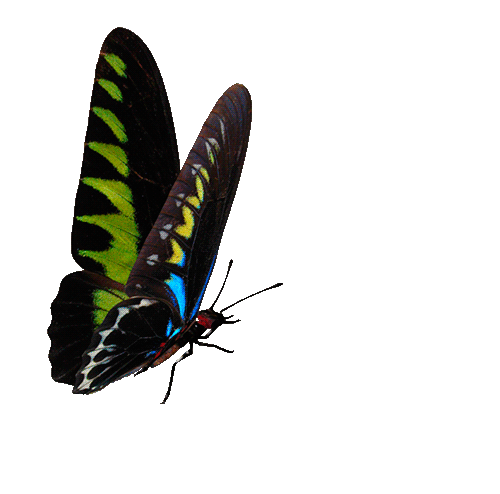 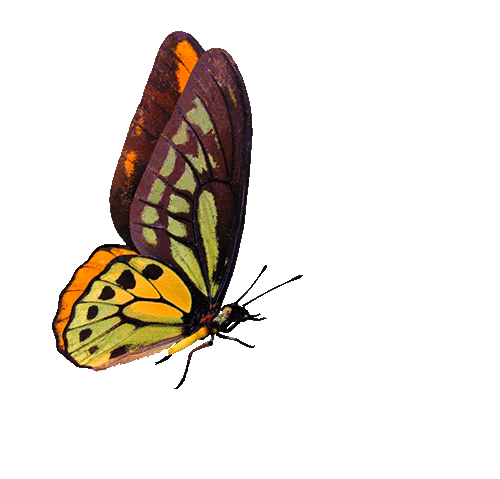 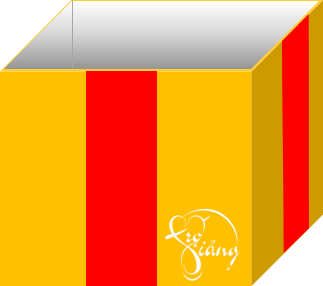 QUESTION
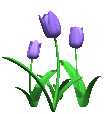 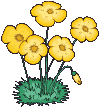 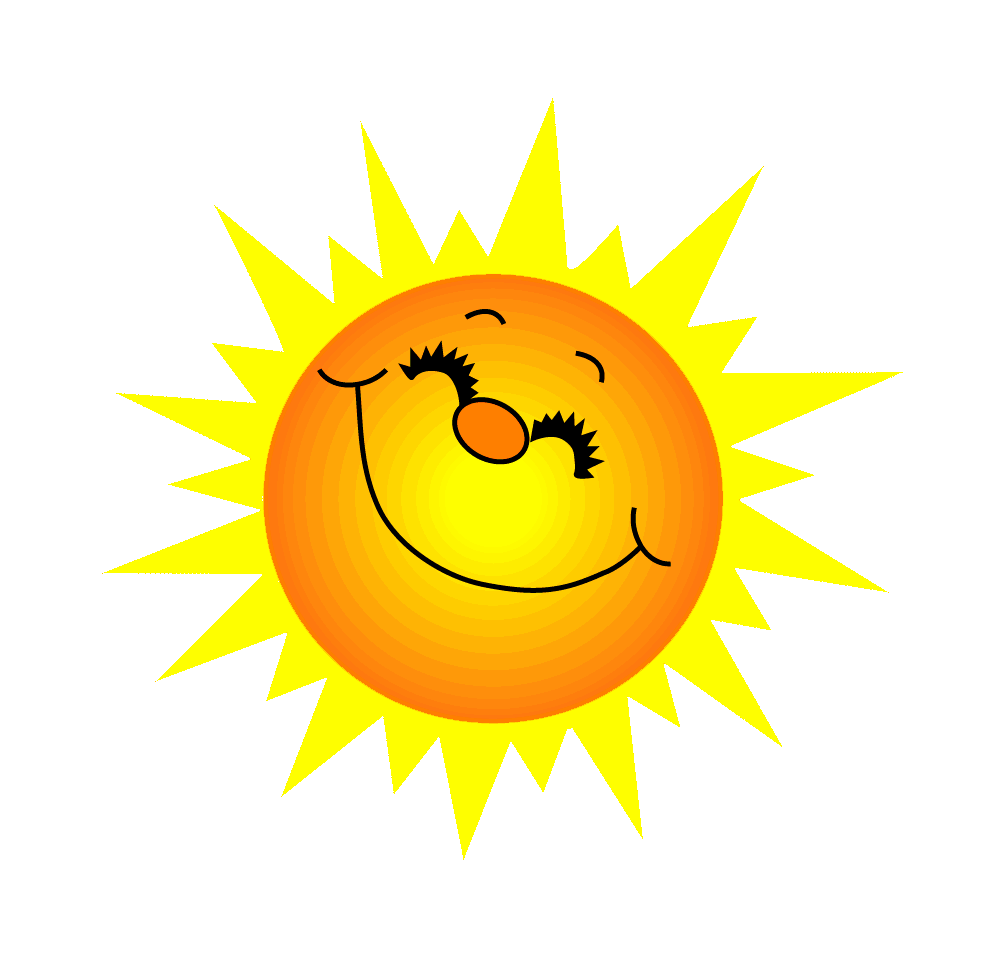 Câu 2:Dãy gồm các phi kim thể khí ở điều kiện thường
A. S, P, N2, Cl2­.
B. Cl2, H2, N2, O2.
C. C, S, Br2, Cl2.
D. Br2, Cl2, N2, O2.
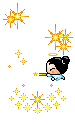 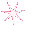 5 điểm
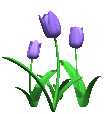 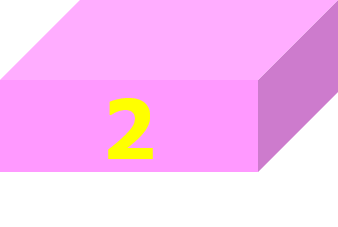 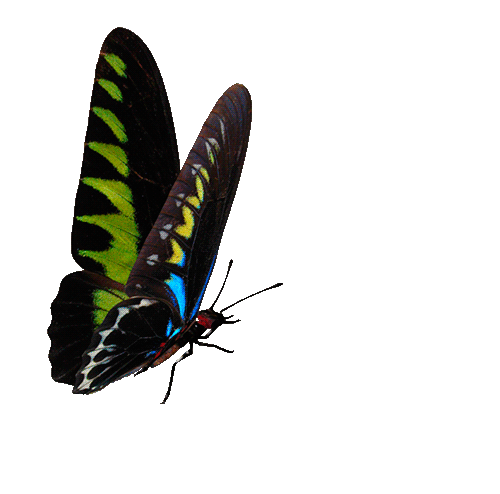 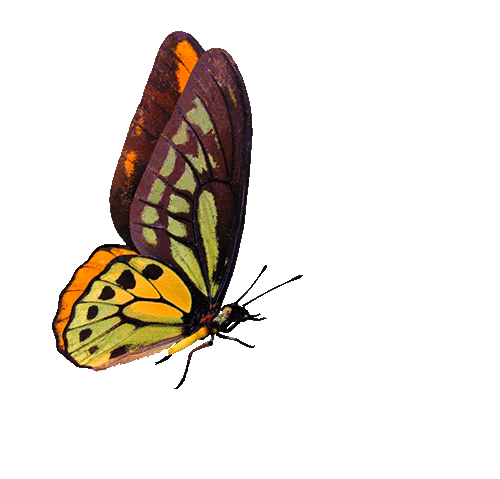 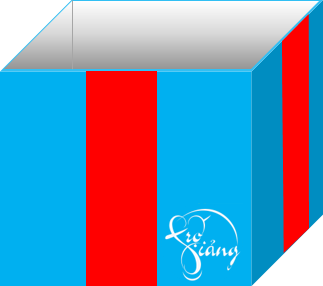 QUESTION
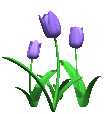 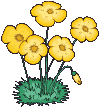 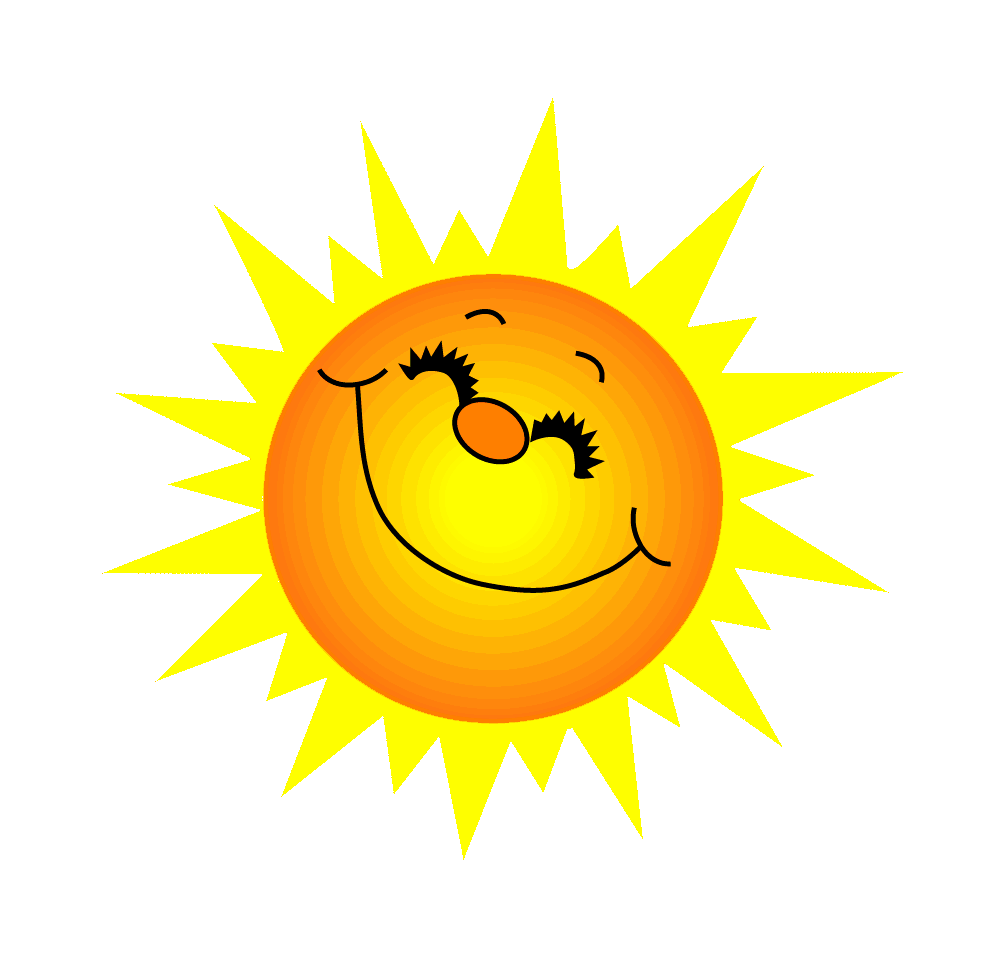 Câu 3: Điền từ thích hợp vào chỗ trống sau: “Các các nguyên tử kim loại khi tham gia phản ứng hóa học có xu hướng …. để tạo ra ……”.
A.cho electron, ion âm.
B. nhận electron, ion âm
C.nhận electron, ion dương.
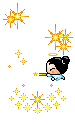 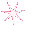 5 điểm
D.cho electron, ion dương.
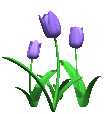 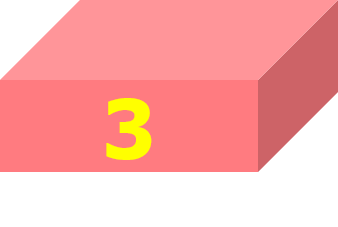 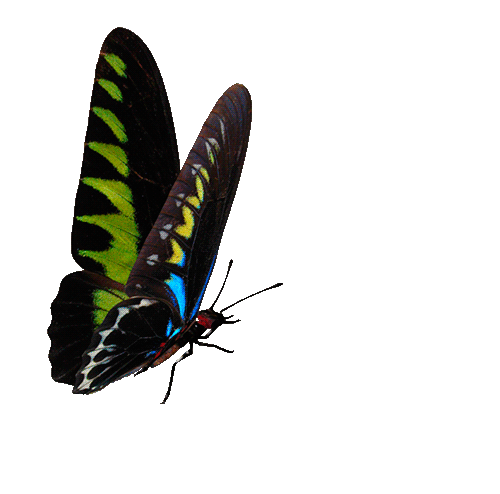 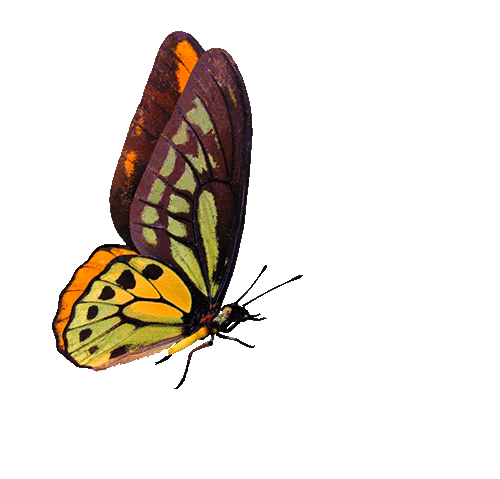 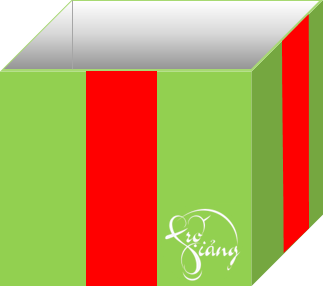 QUESTION
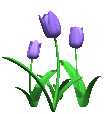 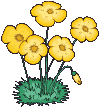 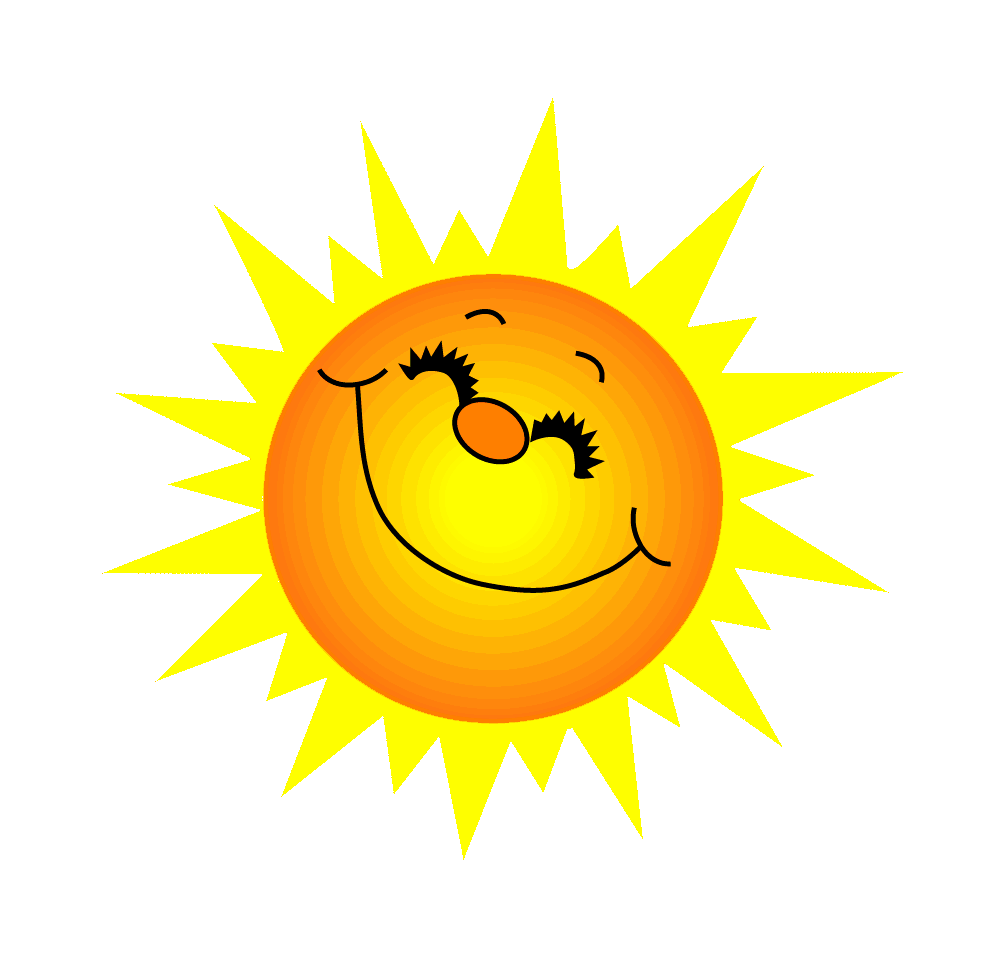 Câu 4: Điền từ thích hợp vào chỗ trống sau: “Các các nguyên tử phi kim khi tham gia phản ứng với nguyên tố kim loại có xu hướng …. để tạo ra ……”.
A.cho electron, ion âm.
B.nhận electron, ion âm.
D.nhận electron, ion dương.
C.cho electron, ion dương
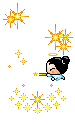 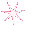 5 điểm
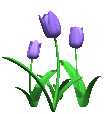 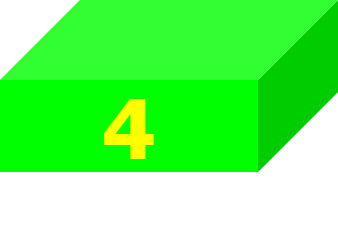 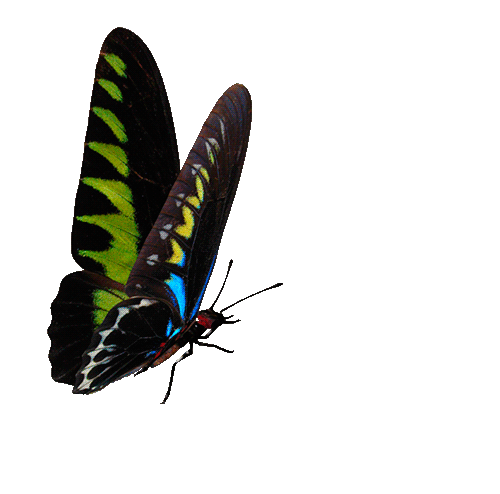 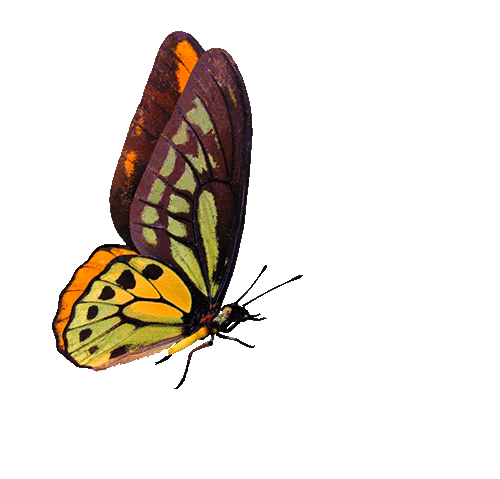 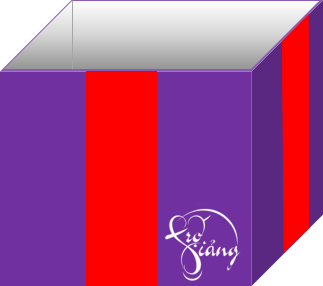 QUESTION
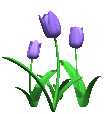 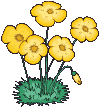 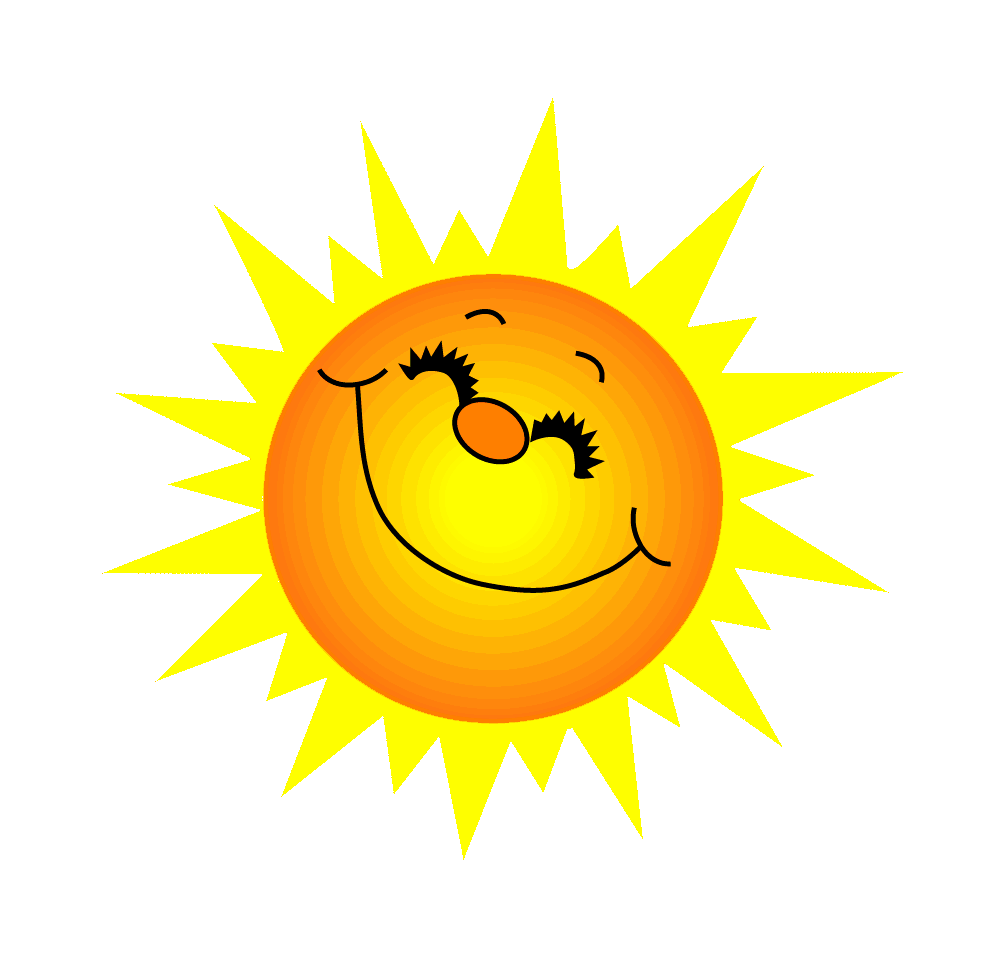 Câu 5: Ứng dụng nào sau đây không phải của N2?
A. Tổng hợp NH3
B. Bảo quản máu
D. Bảo quản thực phẩm
C. Diệt khuẩn, khử trùng
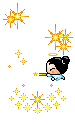 5 điểm
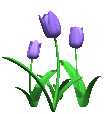 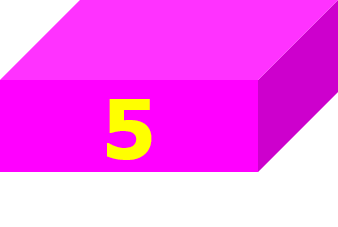 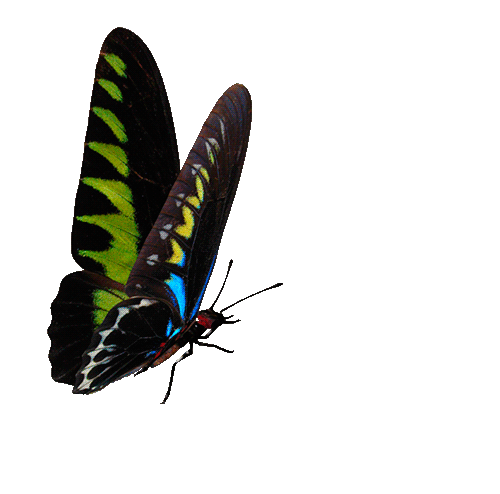 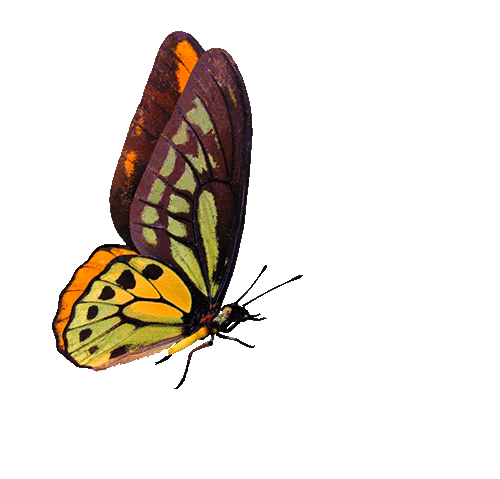 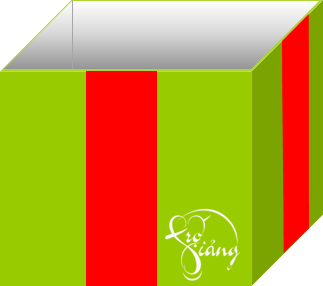 QUESTION
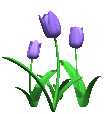 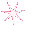 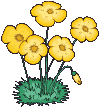 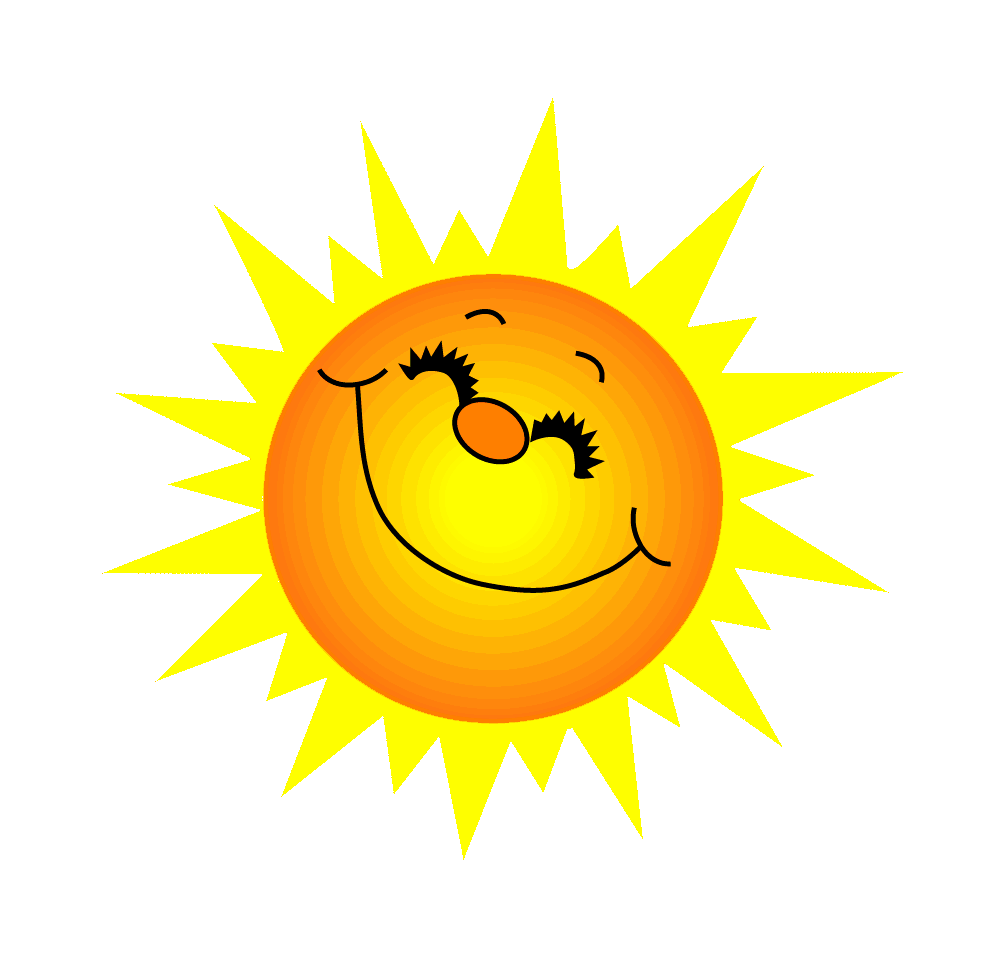 Câu 6: Dãy phi kim tác dụng với oxygen tạo thành oxide acid
A. S, C, P.                         .
B. S, C, Cl2.
C. P, C, Br2
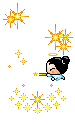 D. C, Cl2, Br2.
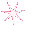 5 điểm
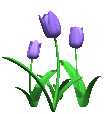 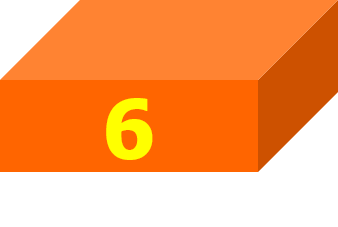 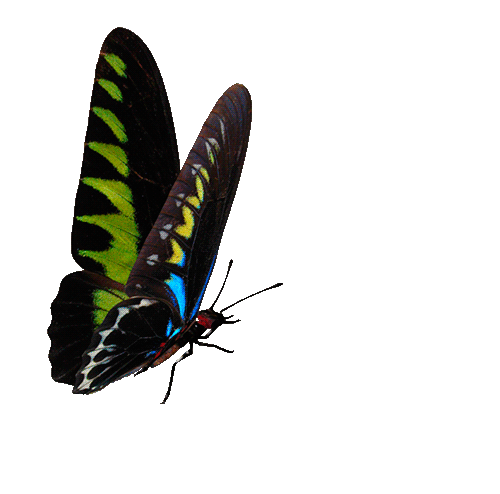 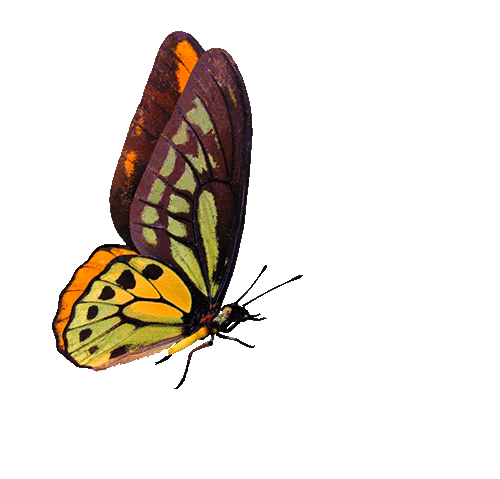 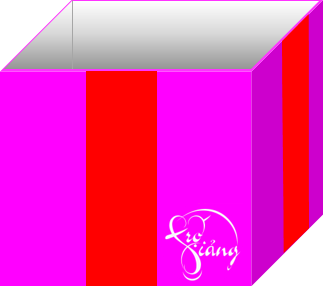 QUESTION
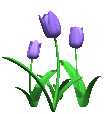 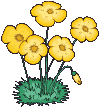 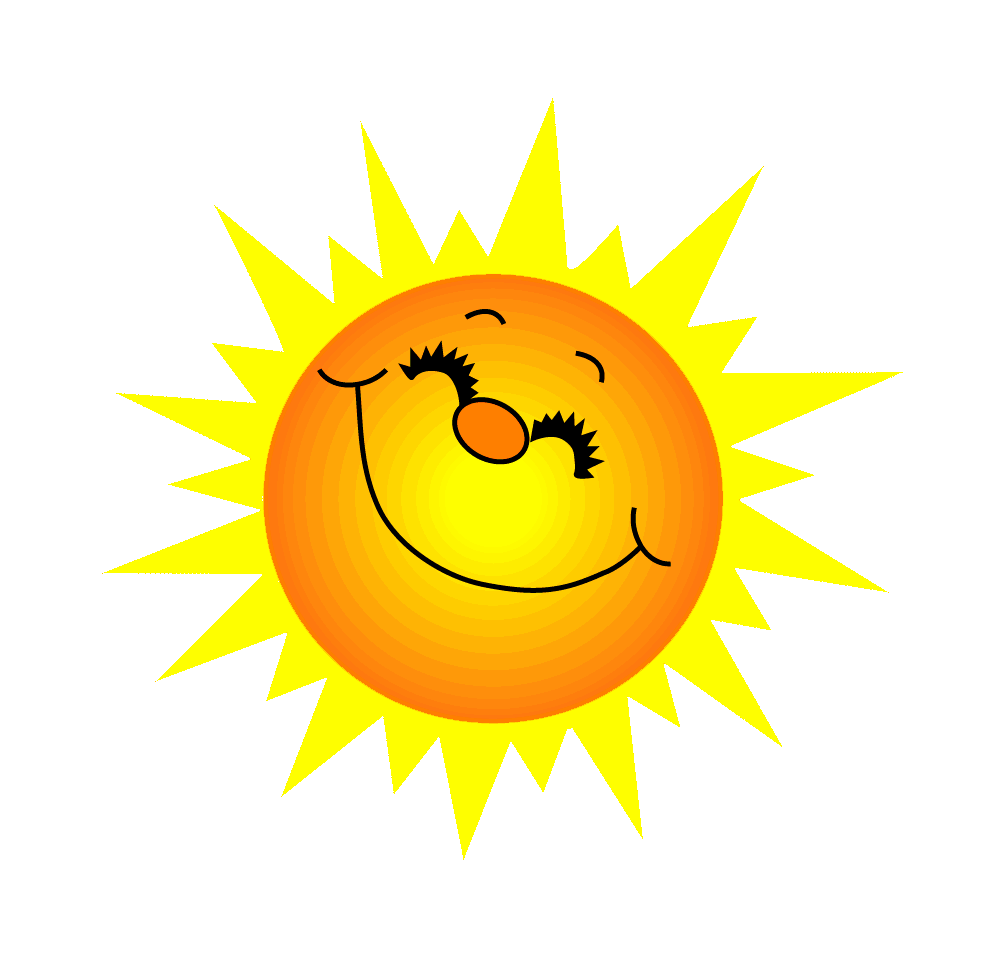 Câu 7: Chất nào tác dụng với khí oxygen tạo thành oxide base ?
A. Phosphorus
B.Sulfur
D. Magnesium
C.Chlorine
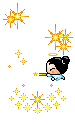 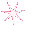 10 điểm
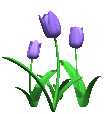 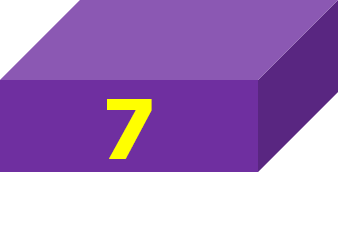 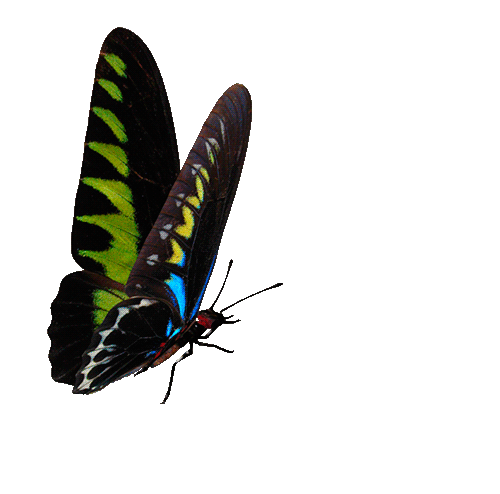 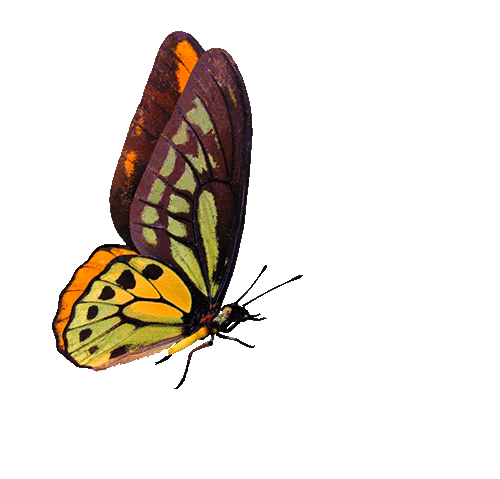 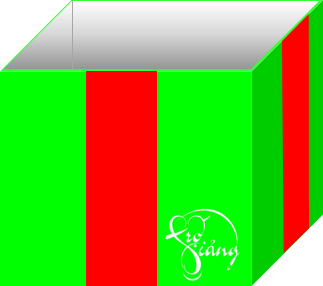 QUESTION
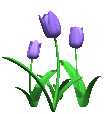 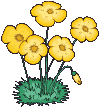 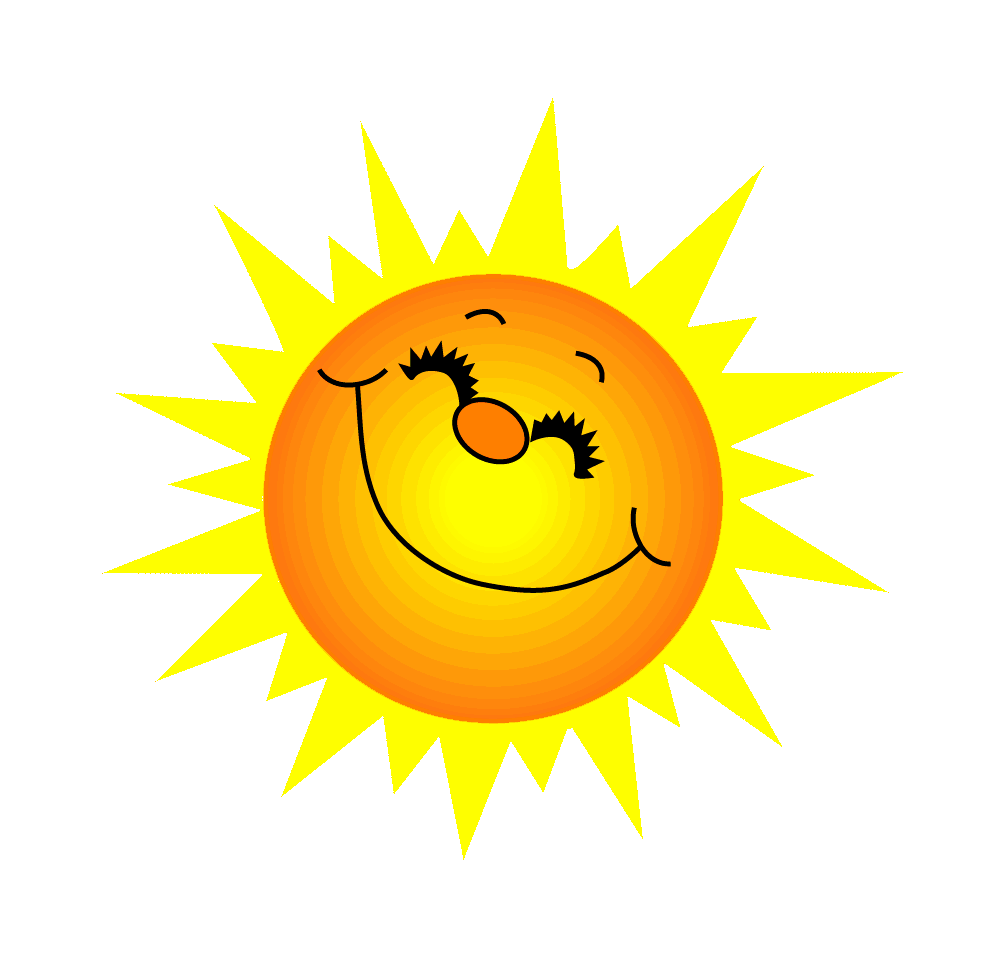 Câu 8: Cho các thông tin sau:
- Khí X rất độc, không cháy, hoà tan trong nước, nặng hơn không khí và có tính tẩy màu.
- Khí Y rất độc, cháy trong không khí với ngọn lửa màu xanh sinh ra chất khí làm đục nước vôi trong.
- Khí Z không cháy, nặng hơn không khí, làm đục nước vôi trong.
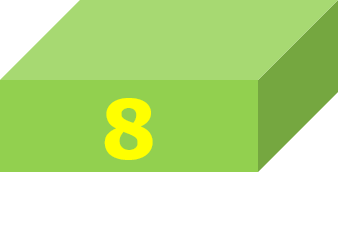 A.H2,CO, SO2
B.Cl2, SO2, CO2
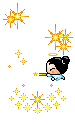 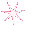 10 điểm
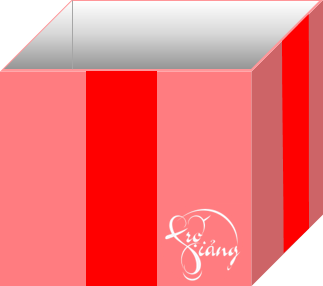 C.Cl2,CO, CO2
D.SO2,H2,CO2
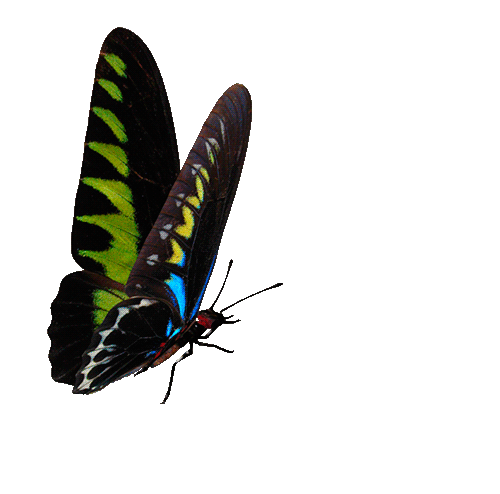 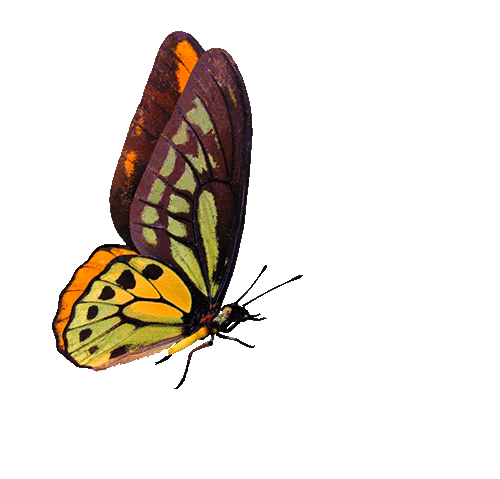 QUESTION
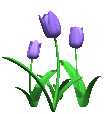 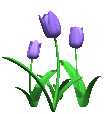 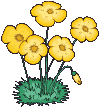 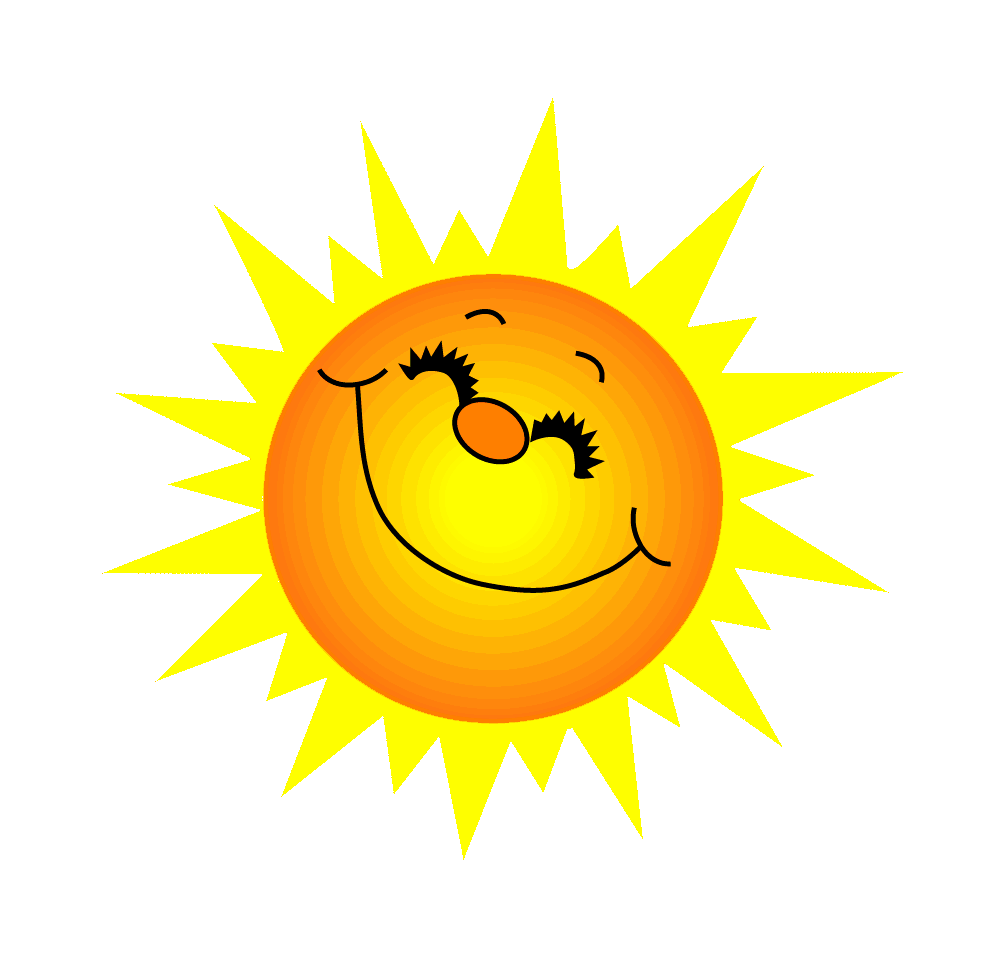 Câu 9: X là nguyên tố phi kim có hoá trị III trong hợp chất với khí hydrogen. Biết thành phần phần trăm khối lượng của hydrogen trong hợp chất là 17,65 %. X là nguyên tố
A. C
B. N
C. S
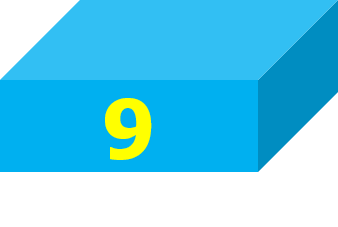 D. P
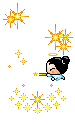 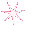 10 điểm
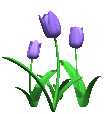 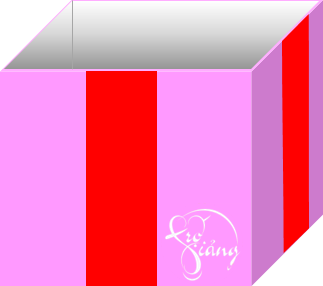 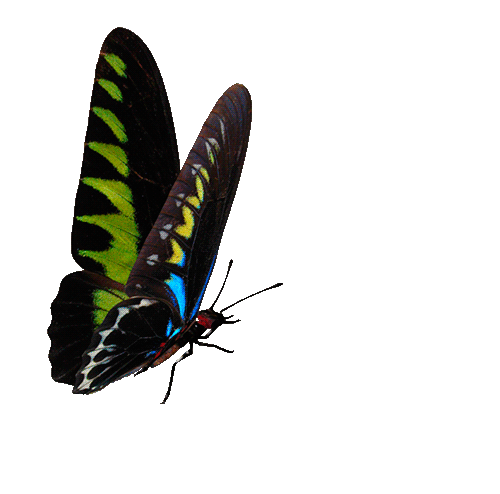 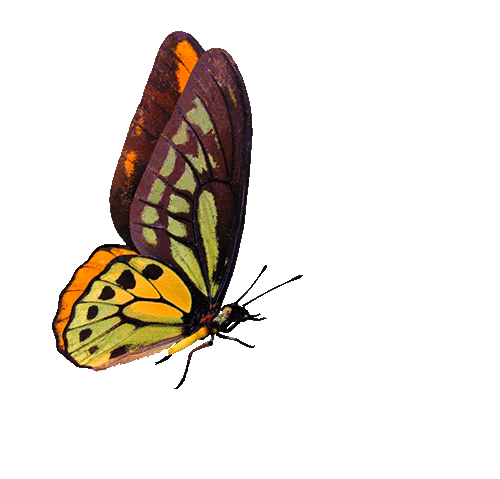 QUESTION
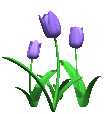 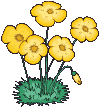 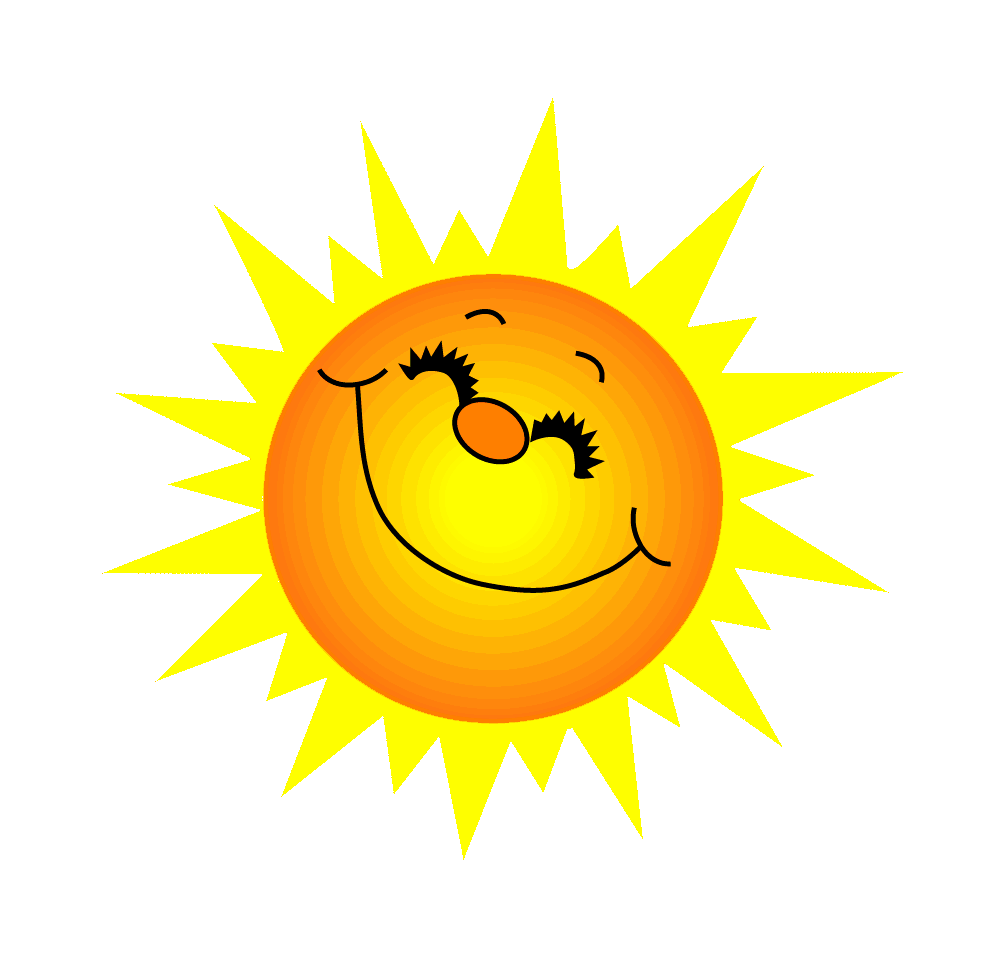 Câu 10: Sản phẩm của phản ứng khi đốt cháy hoàn toàn lần lượt  sulfur, hydrogen, carbon, phosphorus trong khí oxygen dư là:
A. SO2, H2O, CO2,P2O5
B. SO3, H2O, CO2, P2O5
C. SO2, H2O, CO, P2O5
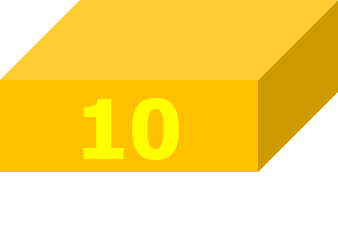 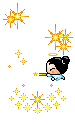 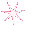 10 điểm
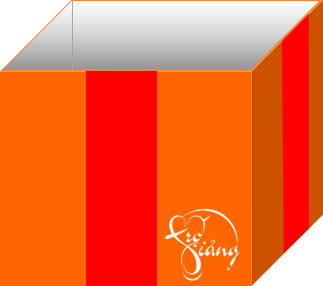 D. SO3, H2O, CO, P2O5
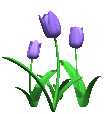 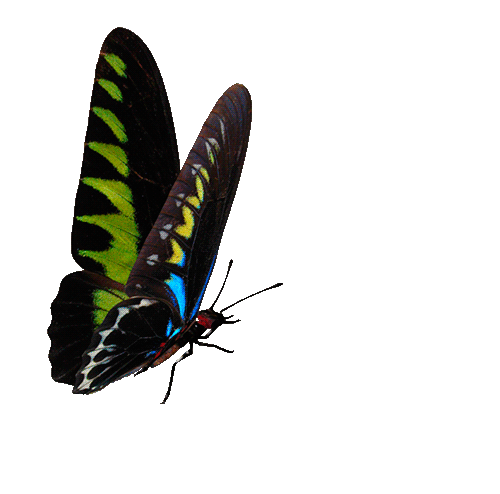 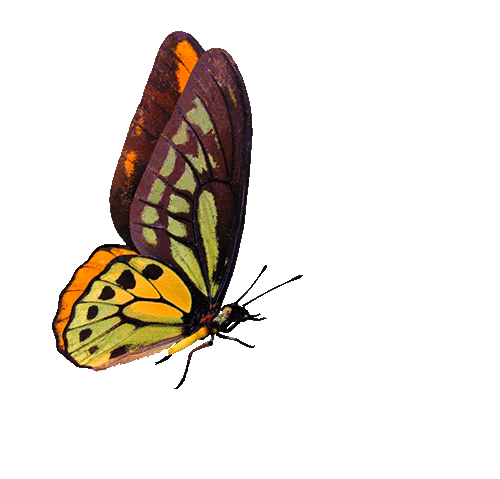 QUESTION
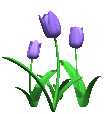 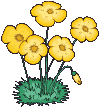 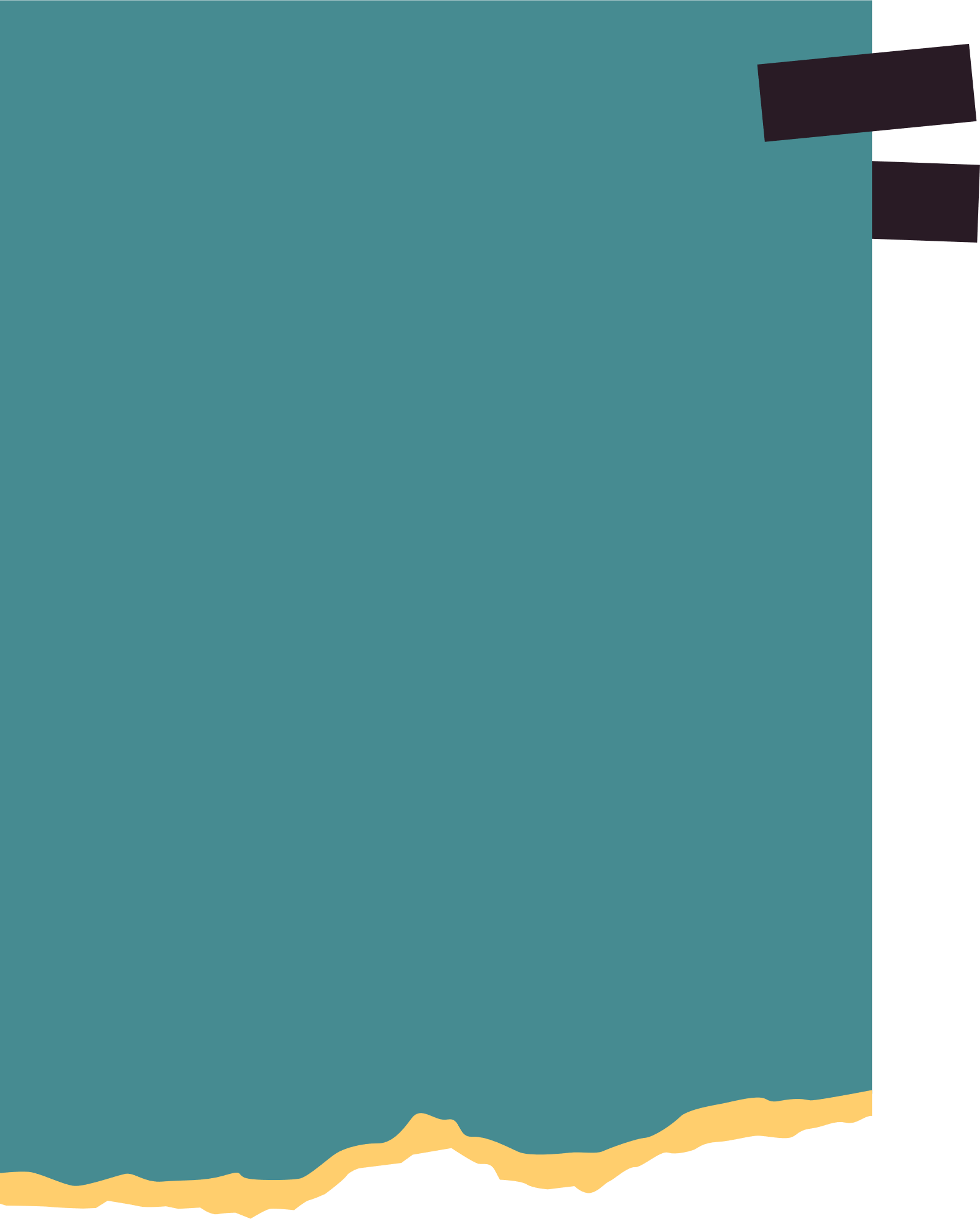 CÂU 11
Quan sát Hình, hãy:
a) Viết quá trình nhường và nhận electron trong phản ứng giữa magnesium và oxygen.
b) Cho biết loại liên kết hóa học trong phân tử MgO.
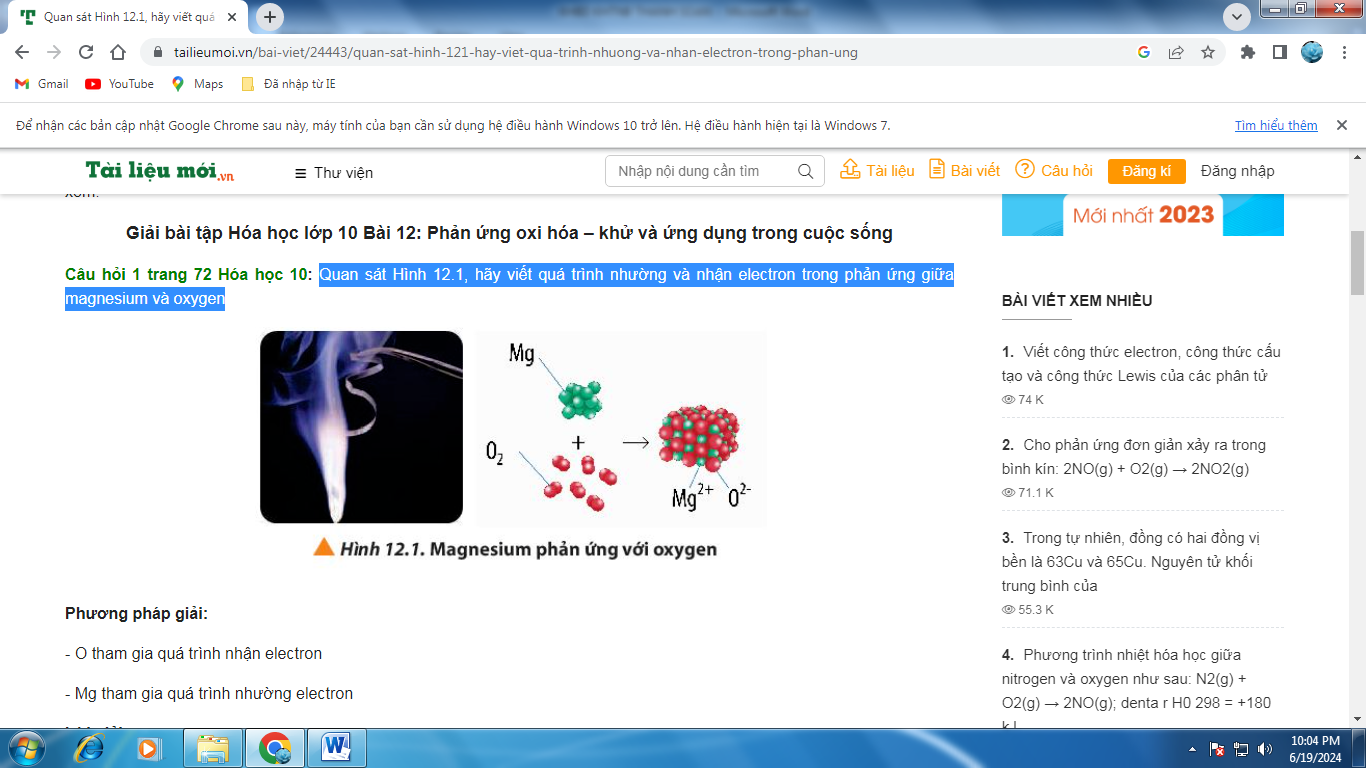 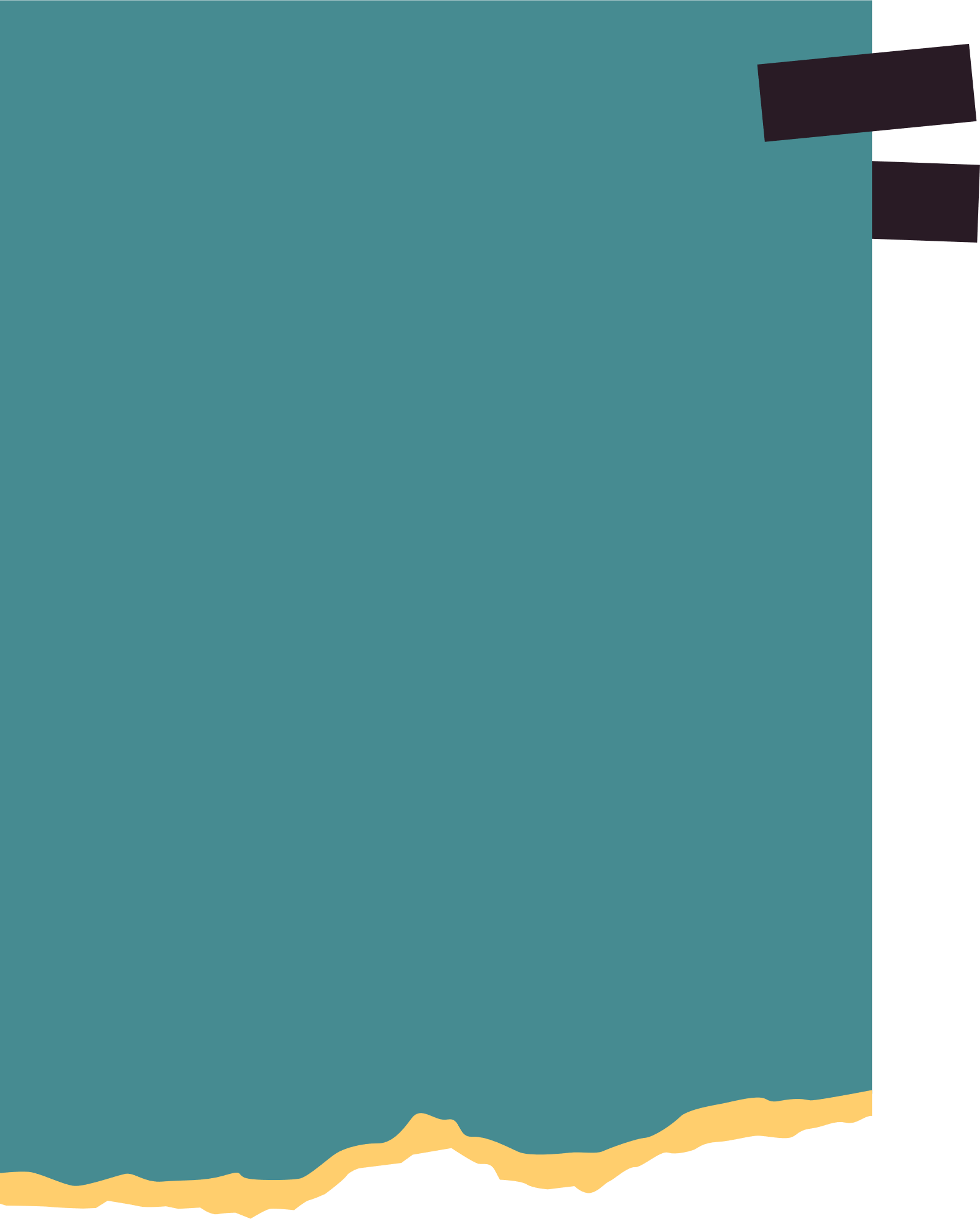 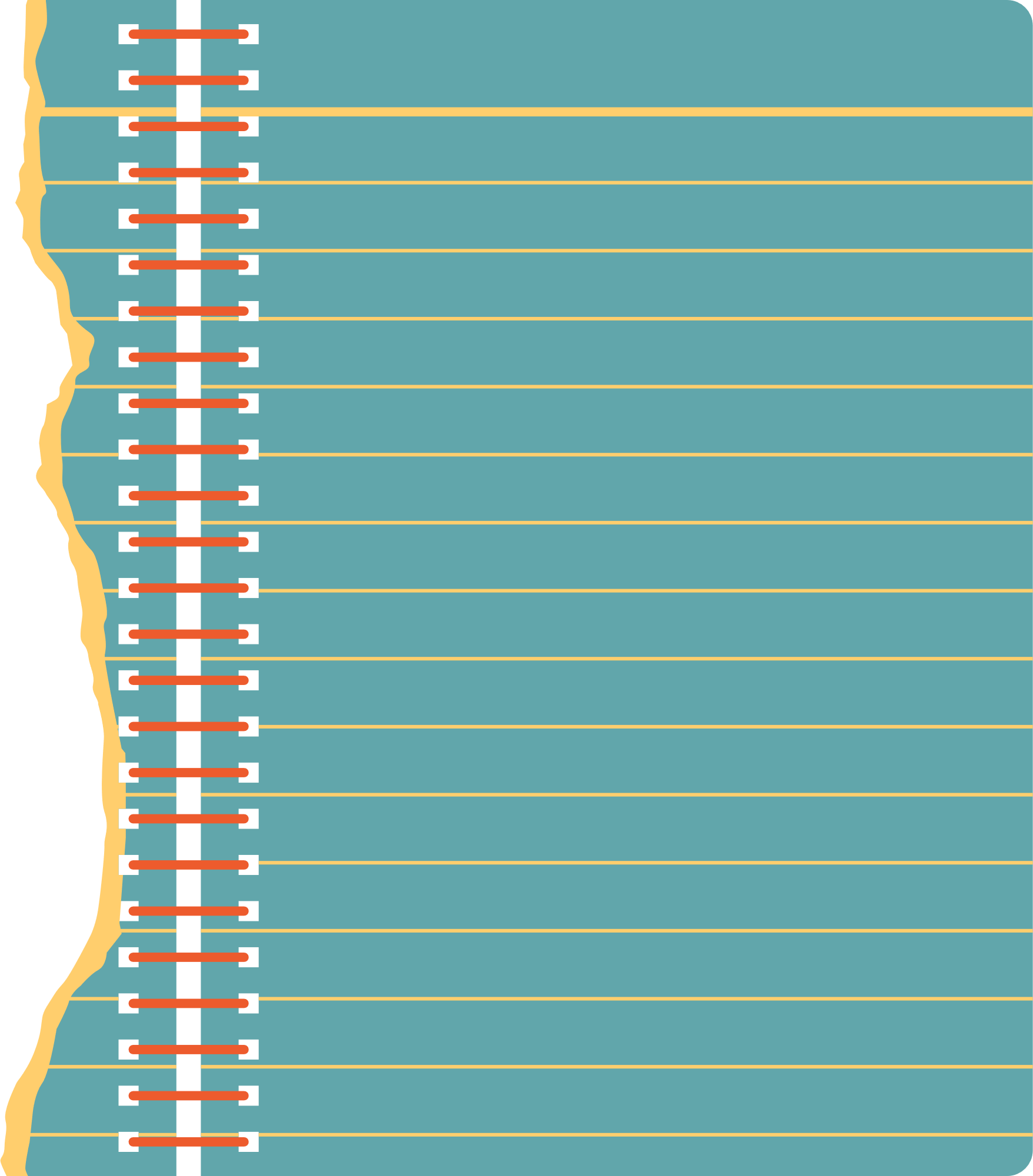 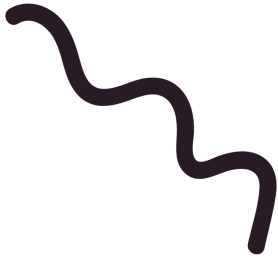 HƯỚNG DẪN GIẢI
CÂU 12
Đốt cháy hoàn toàn 2,8 gam hỗn hợp gồm Carbon  và Sulfur trong khí oxygen thu được khí carbon di oxide  và 3,2 gam sulfur di oxide. Tính thể tích khí carbon di oxide  (ở đkc) thu được.
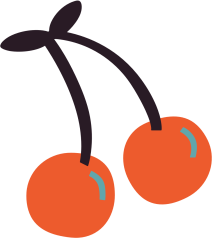 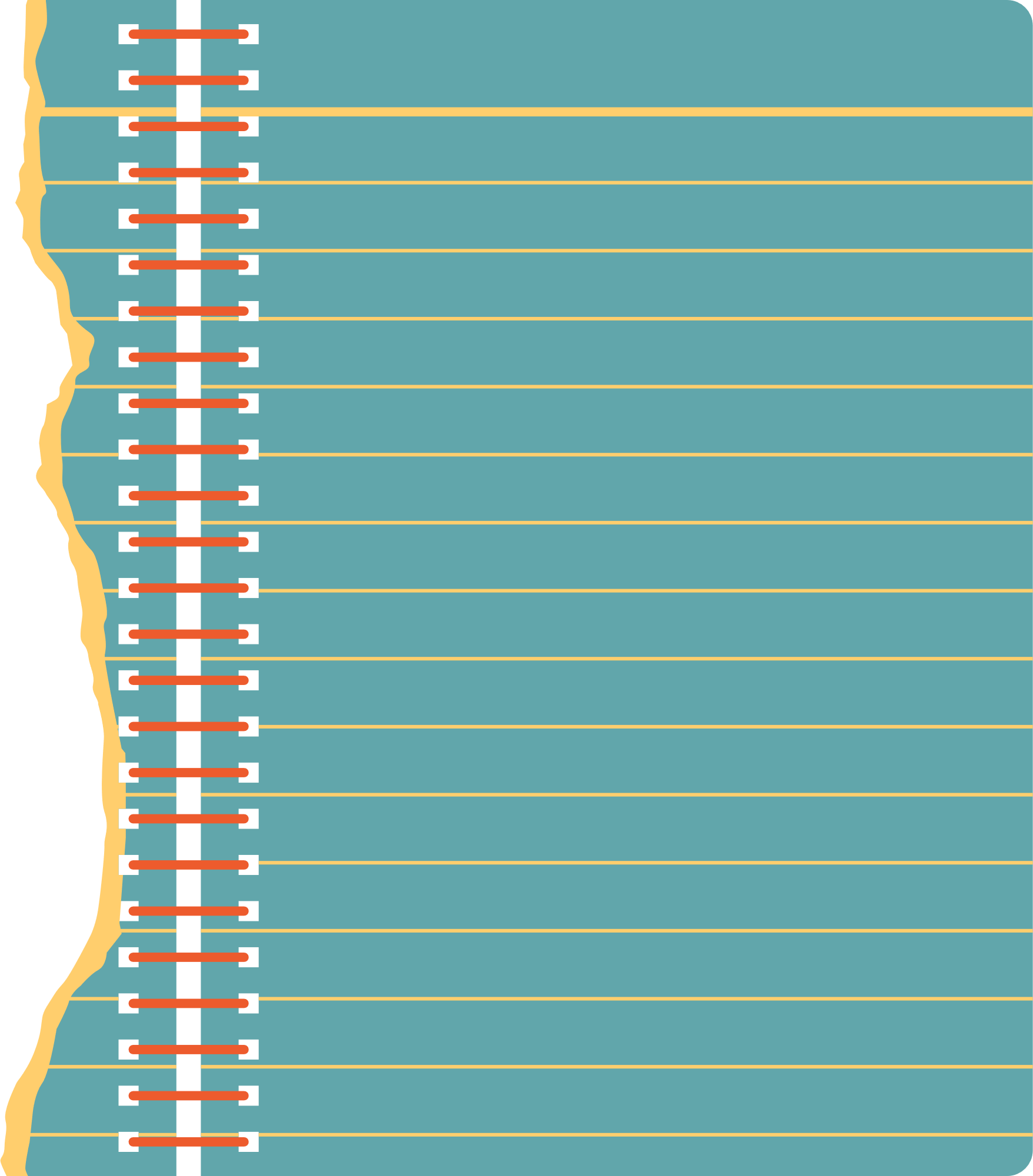 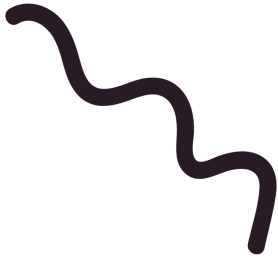 CÂU 13
HƯỚNG DẪN GIẢI
Đốt một mẫu than đá (chứa tạp chất không cháy) có khối lượng 0,6kg trong oxygen dư, thu được 1,06 m3 (đkc) khí carbon di oxide . Tính thành phần phần trăm khối lượng của carbon trong mẫu than đá trên.
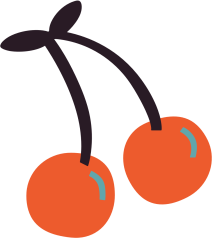 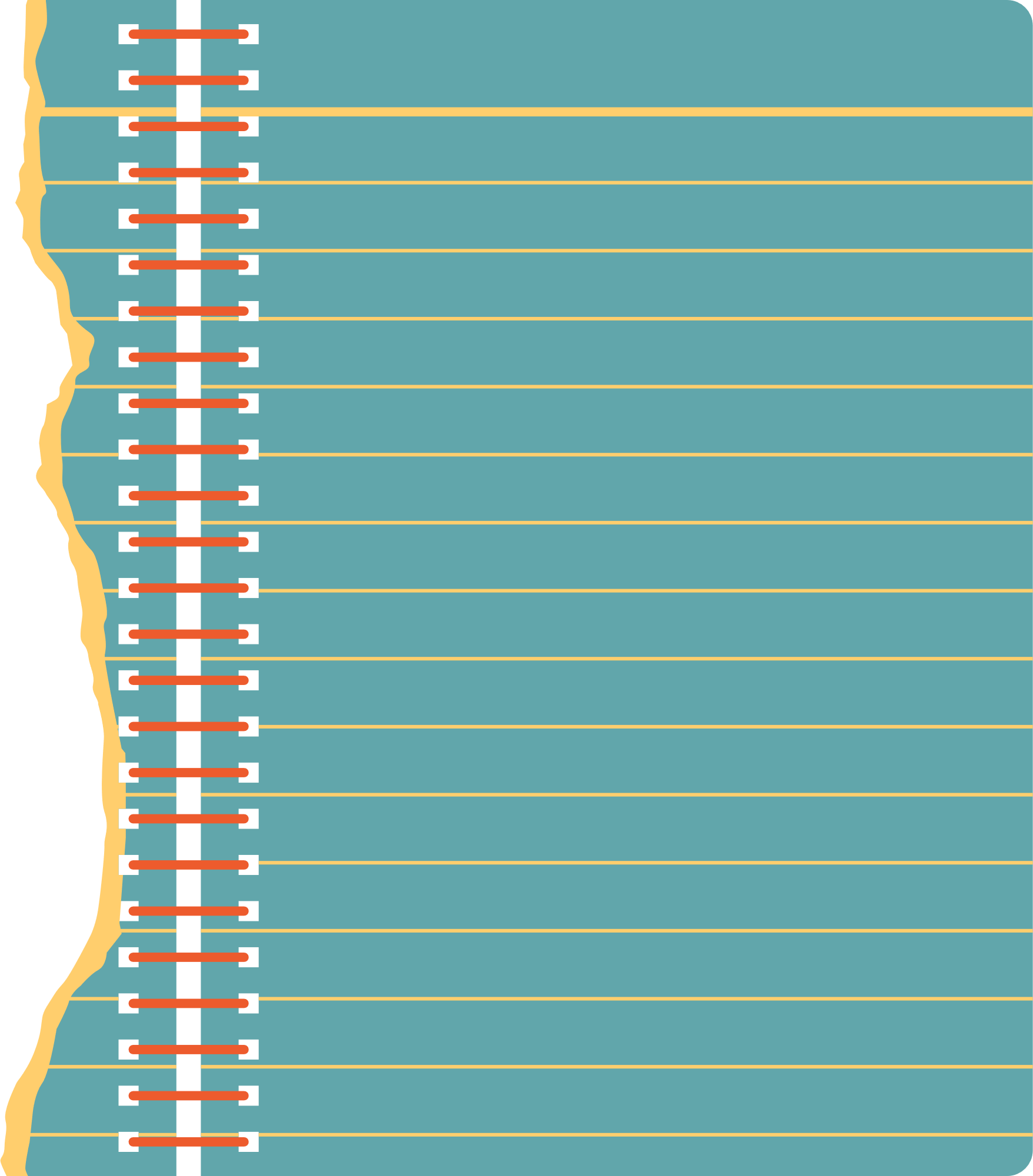 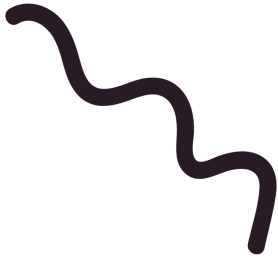 CÂU 14
HƯỚNG DẪN GIẢI
Đốt cháy một kim loại X trong bình chứa 3,7185 lít khí oxygen (ở đkc), biết rằng sau phản ứng thu được 12 g một oxide có công thức là XO. Xác định công thức hóa học của oxide đó.
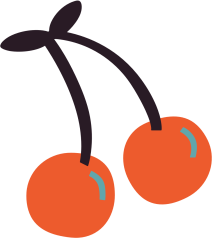 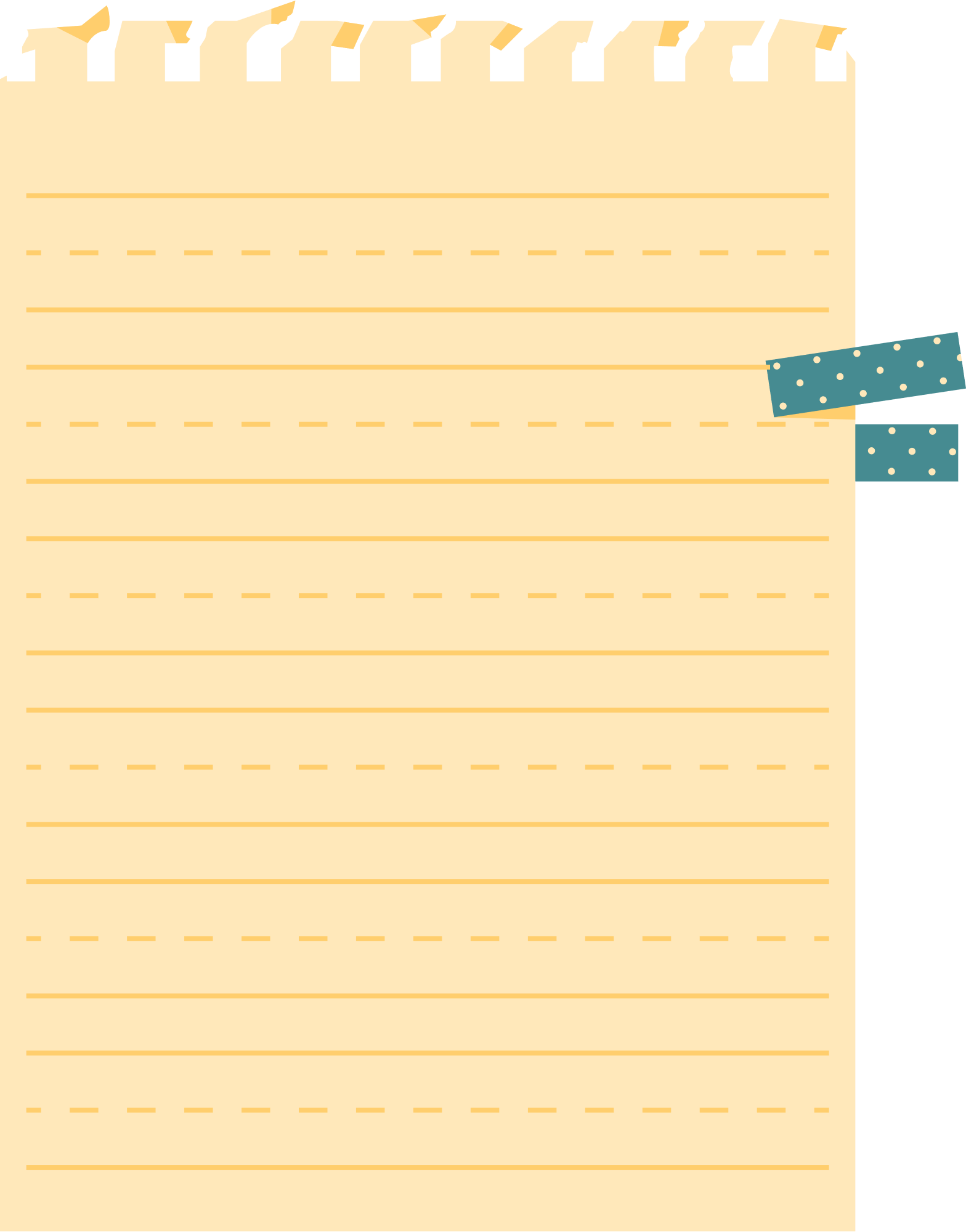 3
VẬN DỤNG
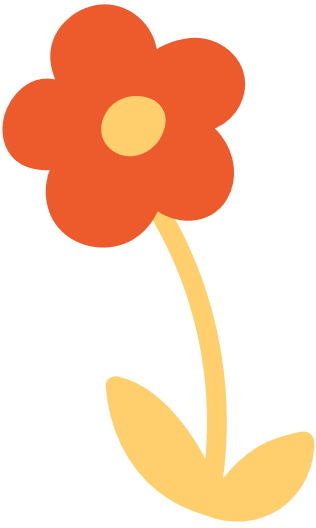 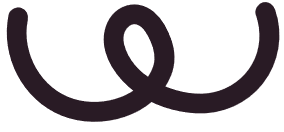 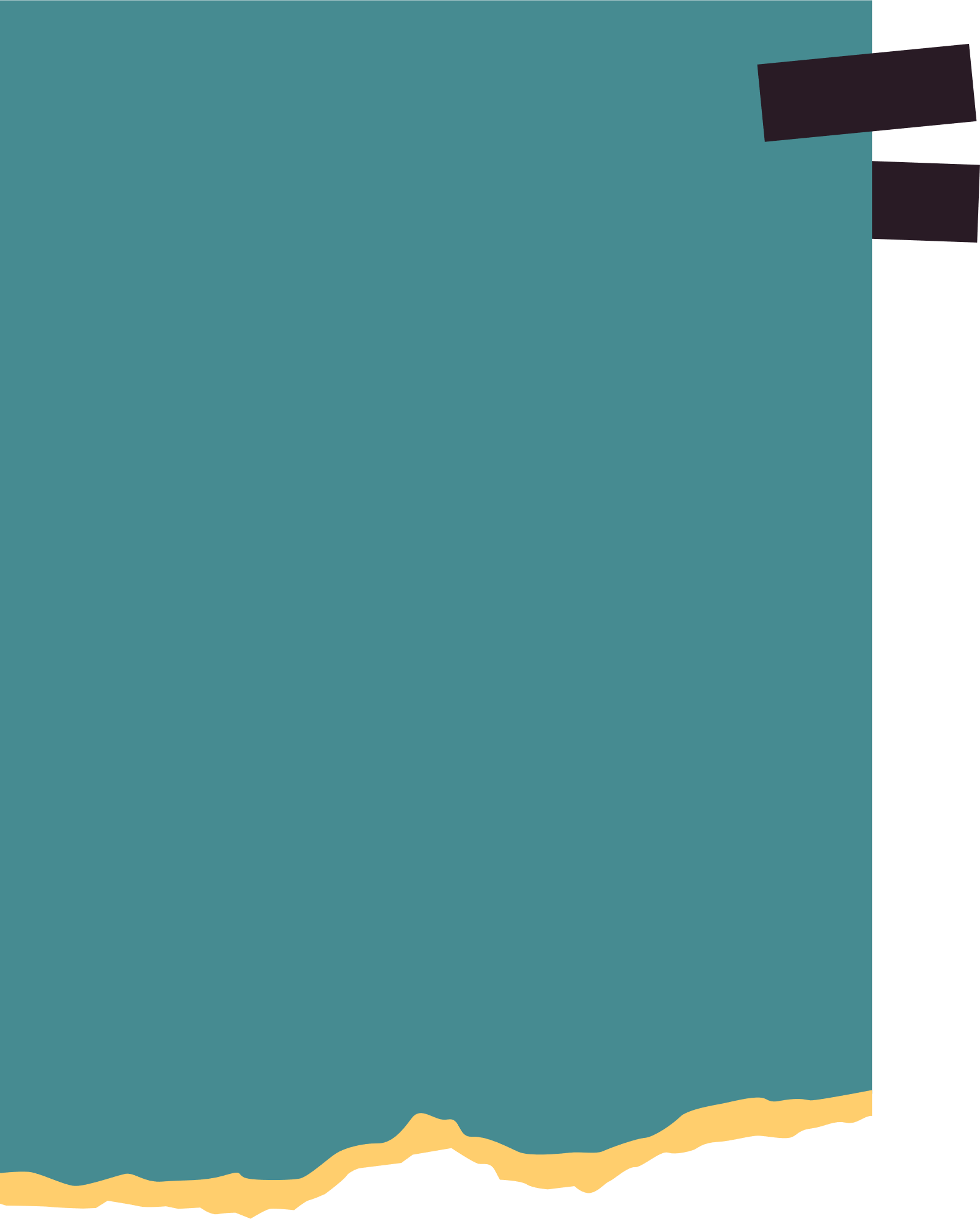 Câu 1: Vì sao các đồ vật làm từ thép như song cửa, cánh cửa, hàng rào thường được phủ một lớp sơn trước khi đưa vào sử dụng?
- Thành phần chính của thép là sắt. Sắt dễ bị gỉ là do sắt tác dụng với khí oxygen và hơi nước có trong không khí ẩm tạo thành gỉ sắt hoặc acid ( có trong nước mưa) làm cho đồ vật bằng sắt thép dễ bị ăn mòn. Để bảo vệ các đồ vật bằng sắt không bị gỉ người ta phủ lên bề mặt các đồ vật một lớp sơn hoặc bôi lớp dầu mỡ ngăn kim loại tác dụng với các chất trong môi trường, chống bị oxi hóa.
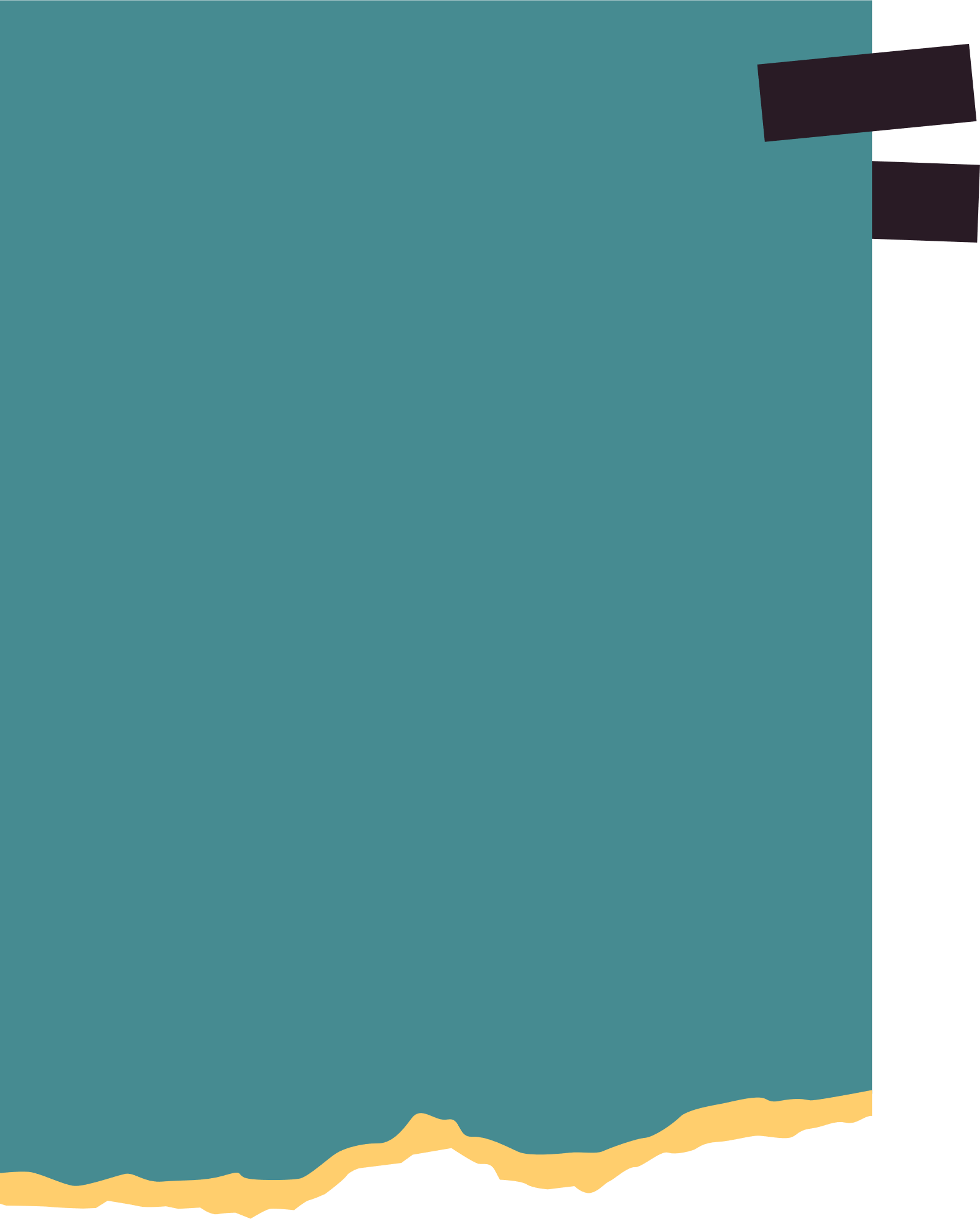 Câu 2: a) Tìm hiểu thông tin từ sách, báo hay tài liệu học tập, em hãy giải thích vì sao than hoạt tính được dùng làm lõi lọc nước hoặc mặt nạ phòng độc?
b) Cho Biết được ưu điểm của khẩu trang hoạt tính so với khẩu trang thông thường.
a) Than hoạt tính có tính hấp phụ, có khả năng giữ trên bề mặt của nó các phân tử chất khí, chất tan trong dung dịch. Do đó, than hoạt tính được dùng làm lõi lọc nước hoặc mặt nạ phòng độc.
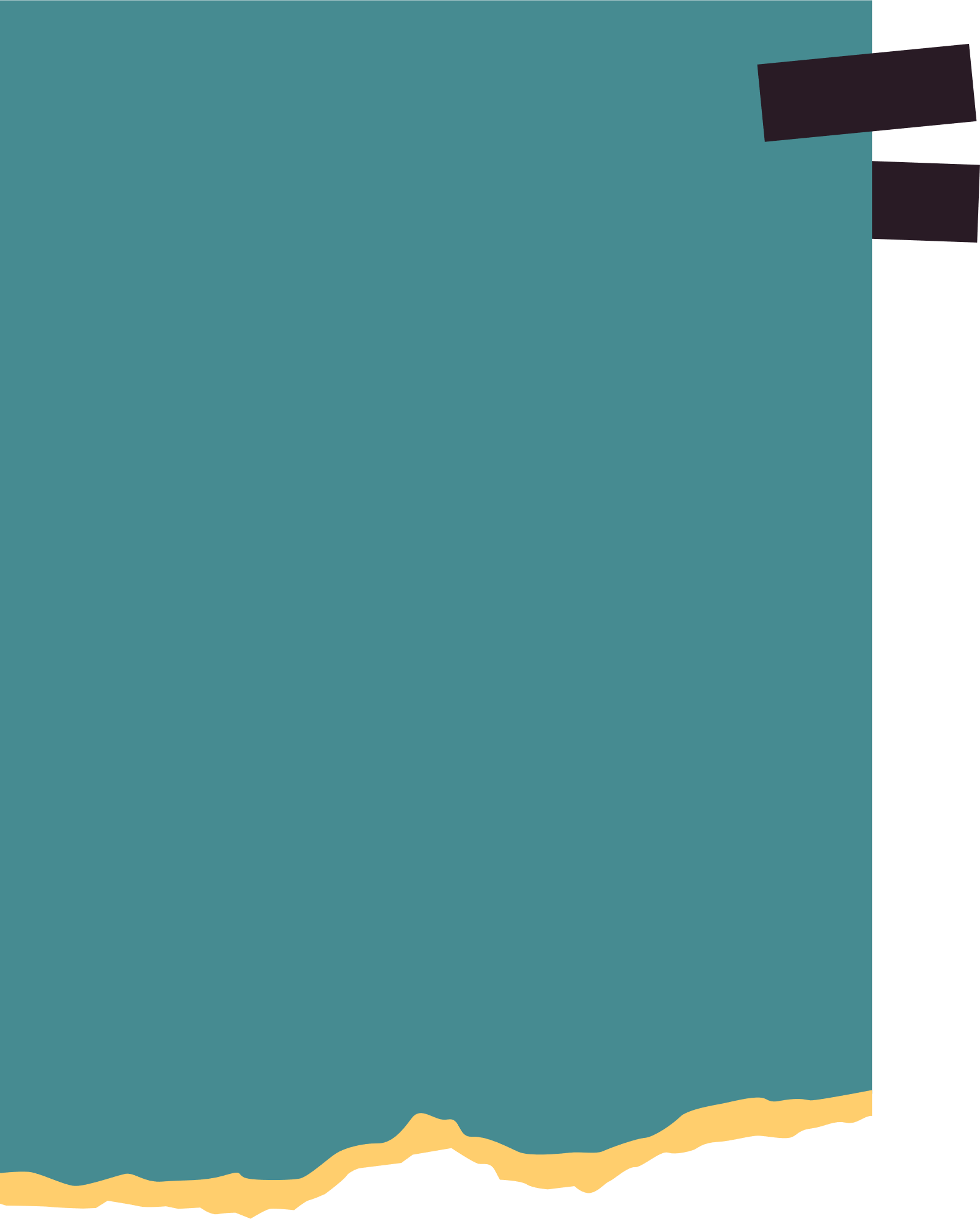 Câu 2: b) Cho biết được ưu điểm của khẩu trang hoạt tính so với khẩu trang thông thường.
b) Carbon ở dạng than hoạt tính được sử dụng để làm khẩu trang. Than hoạt tính có tính hấp phụ, có khả năng giữ trên bề mặt của nó các phân tử chất khí, chất tan trong dung dịch. Do đó, khẩu trang than hoạt tính có nhiều tính năng hơn khẩu trang thông thường, không chỉ ngăn ngừa bụi bẩn mà còn ngăn được một số loại hoá chất và khí độc hại như CO2, CO, H2S, SO2 …
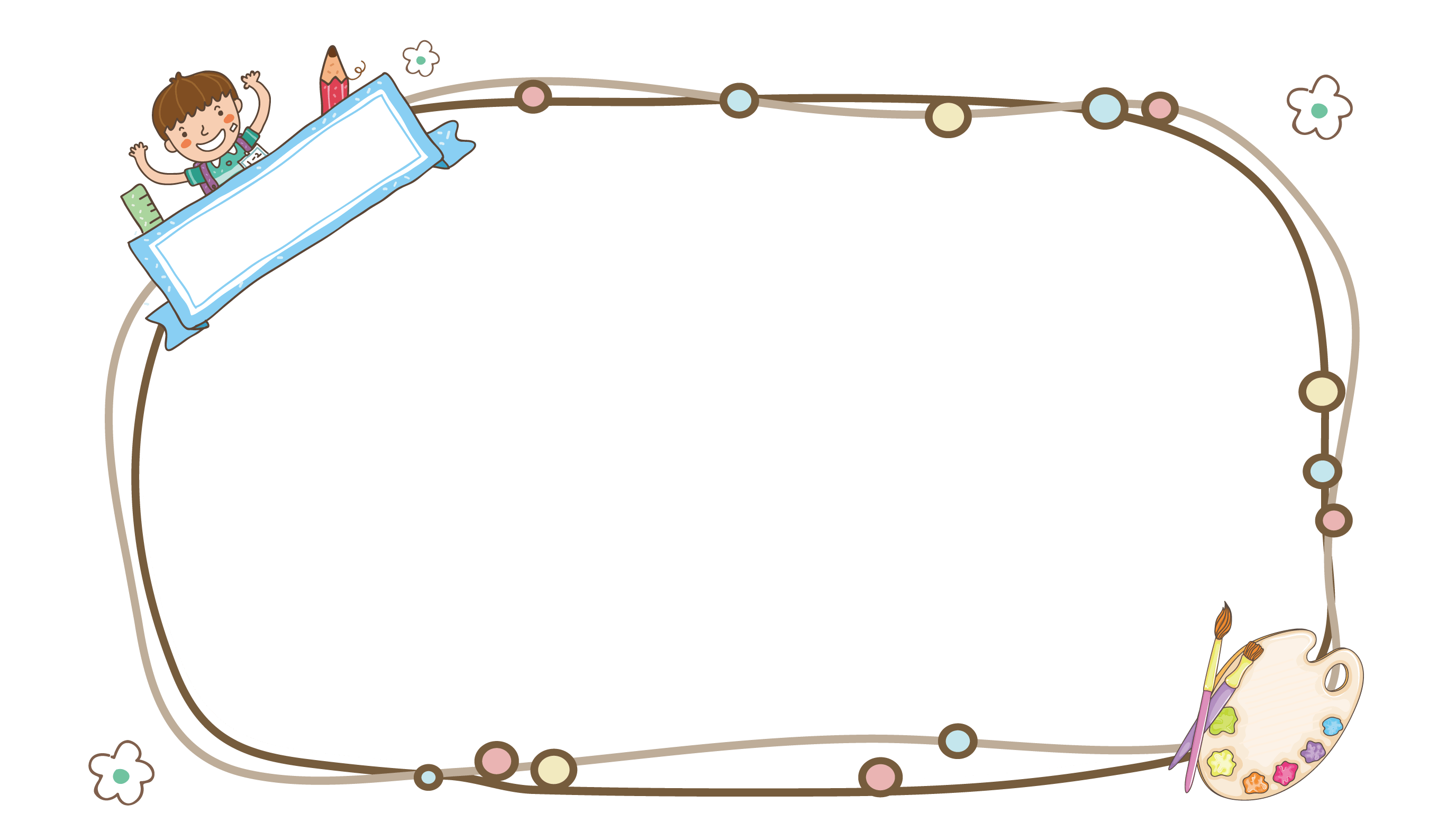 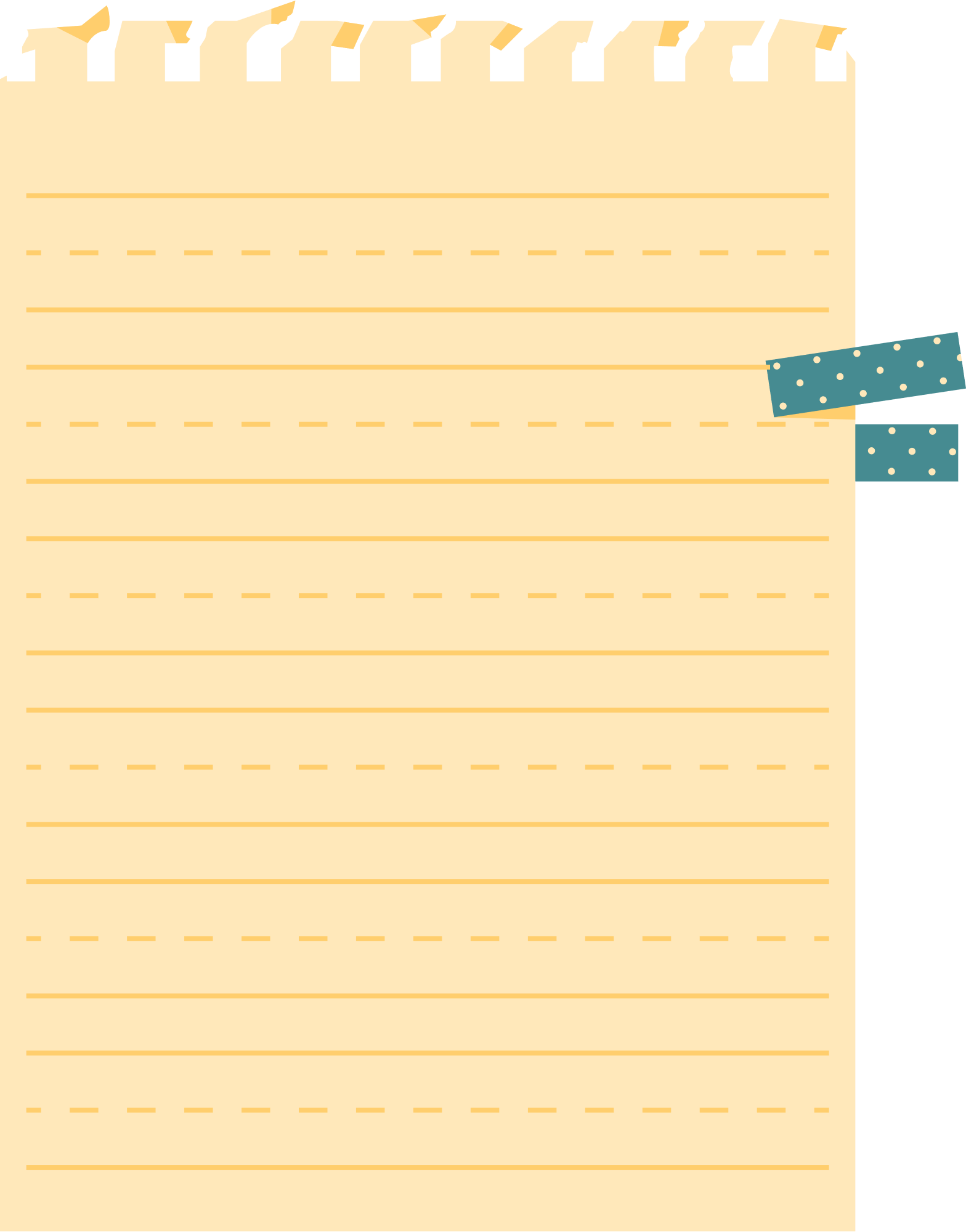 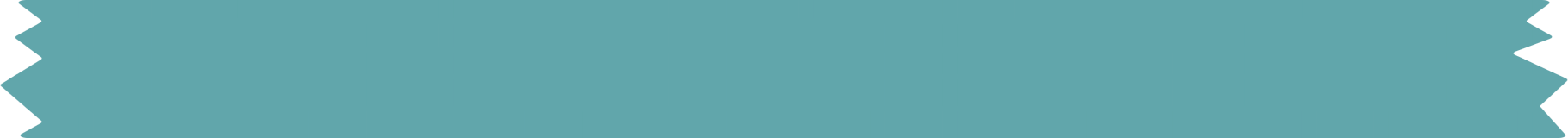 HƯỚNG DẪN VỀ NHÀ
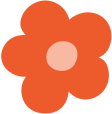 - Hoàn thành bài tập ở nhà:
+ Ôn tập và ghi nhớ kiến thức vừa học 
+ Hoàn thành bài tập chủ đề 6
- Chuẩn bị cho bài học tiếp theo: Bài 19: Giới thiệu về hợp chất hữu cơ
+ Xem lại liên kết công hóa trị
+ Đọc thông tin, liên hệ thực tế tìm hiểu về hợp chất hữu cơ ( khái niệm, phân loại, đặc điểm cấu tạo, công thức phân tử, công thức cấu tạo)
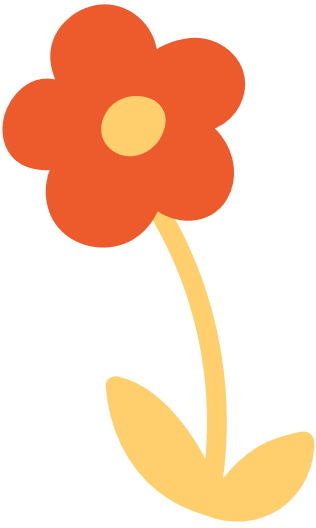 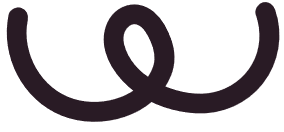 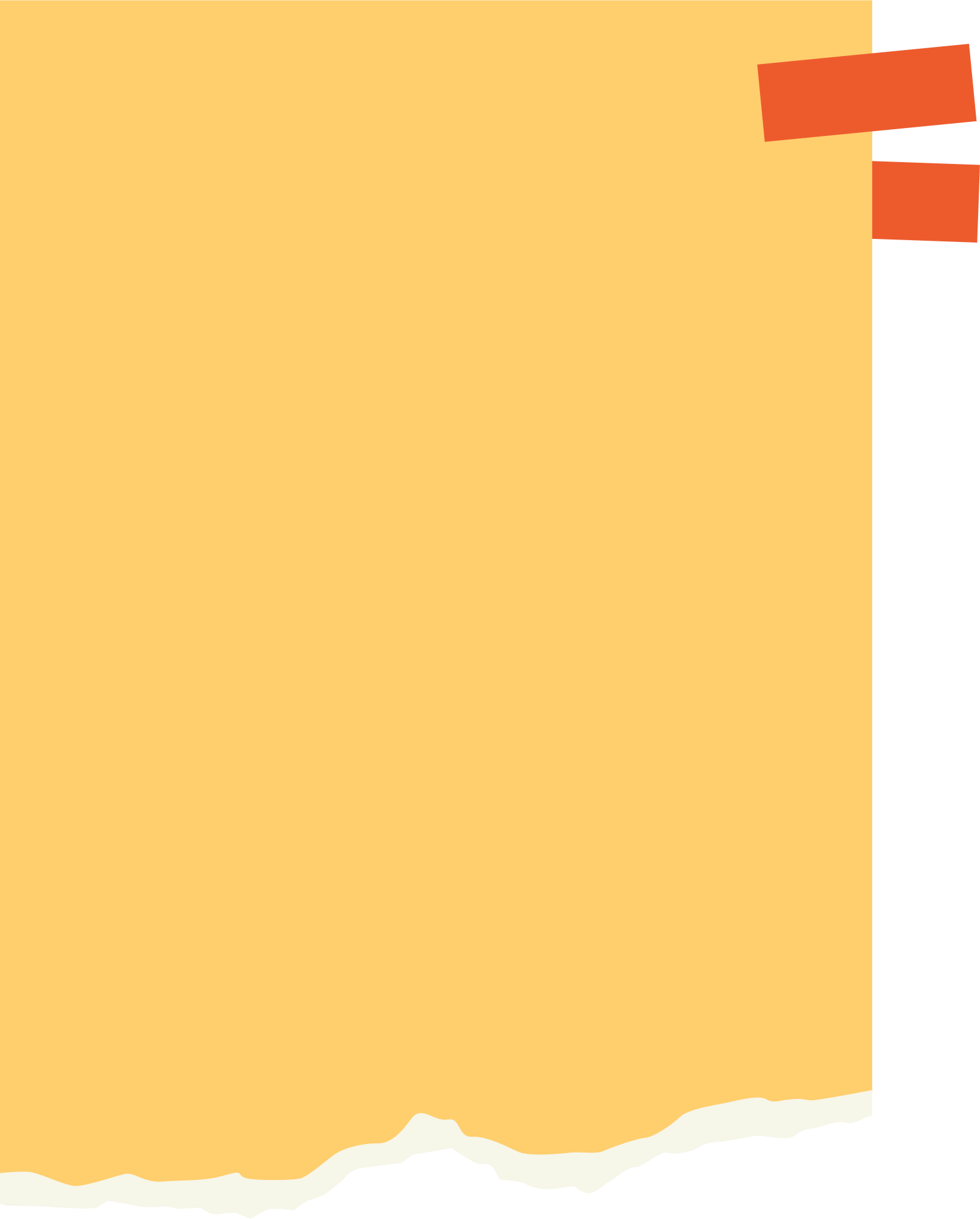 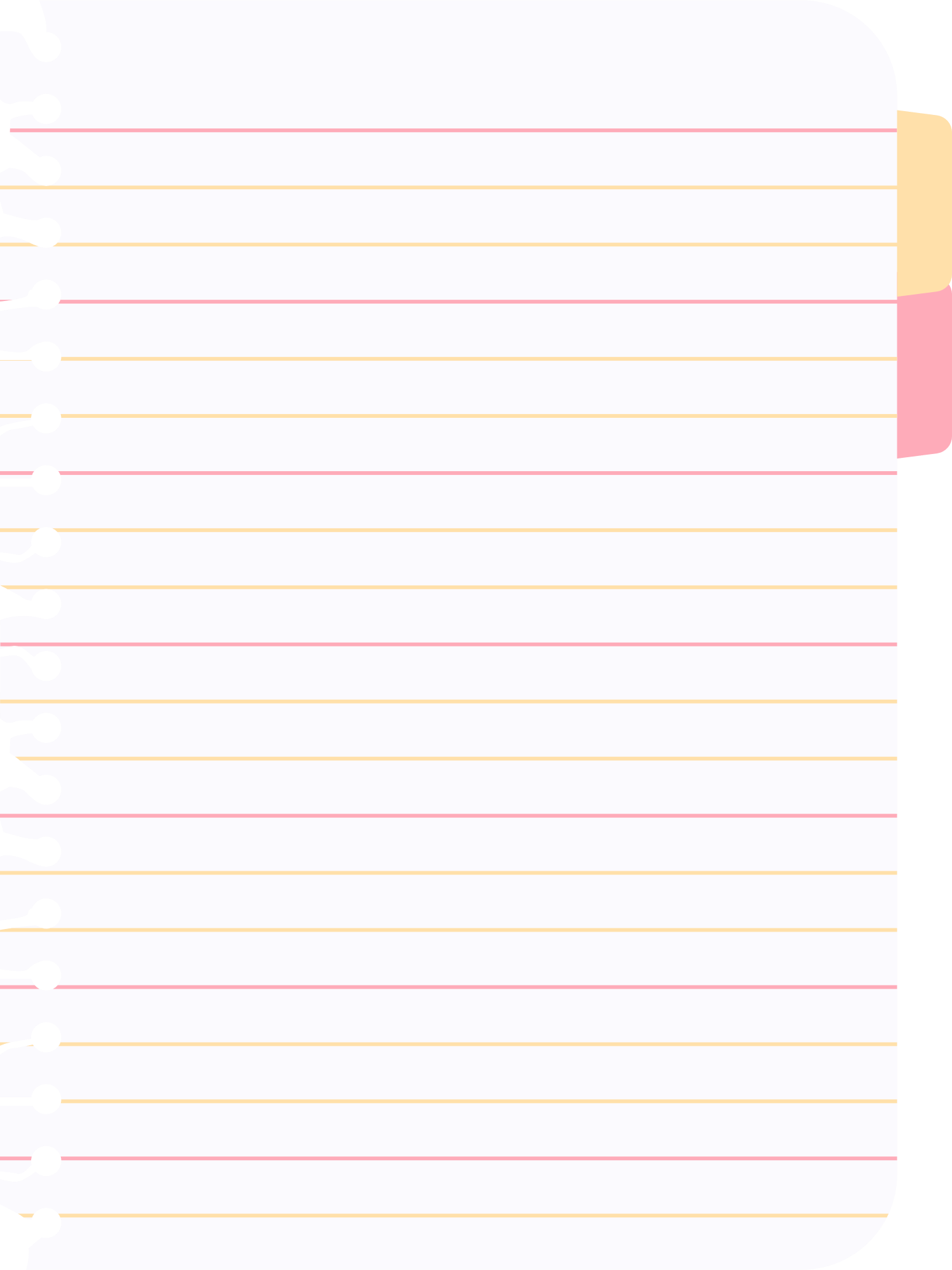 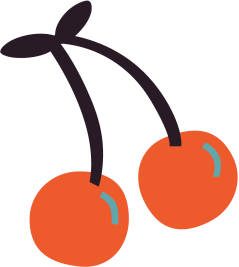 CẢM ƠN CÁC EM ĐÃ CHÚ Ý THEO DÕI BÀI GIẢNG!
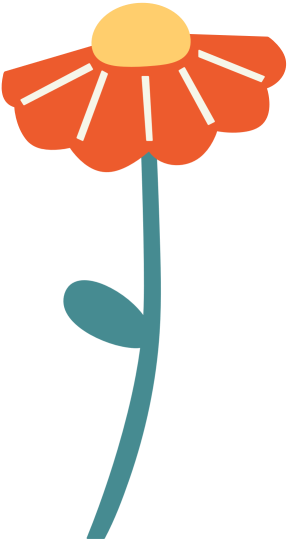 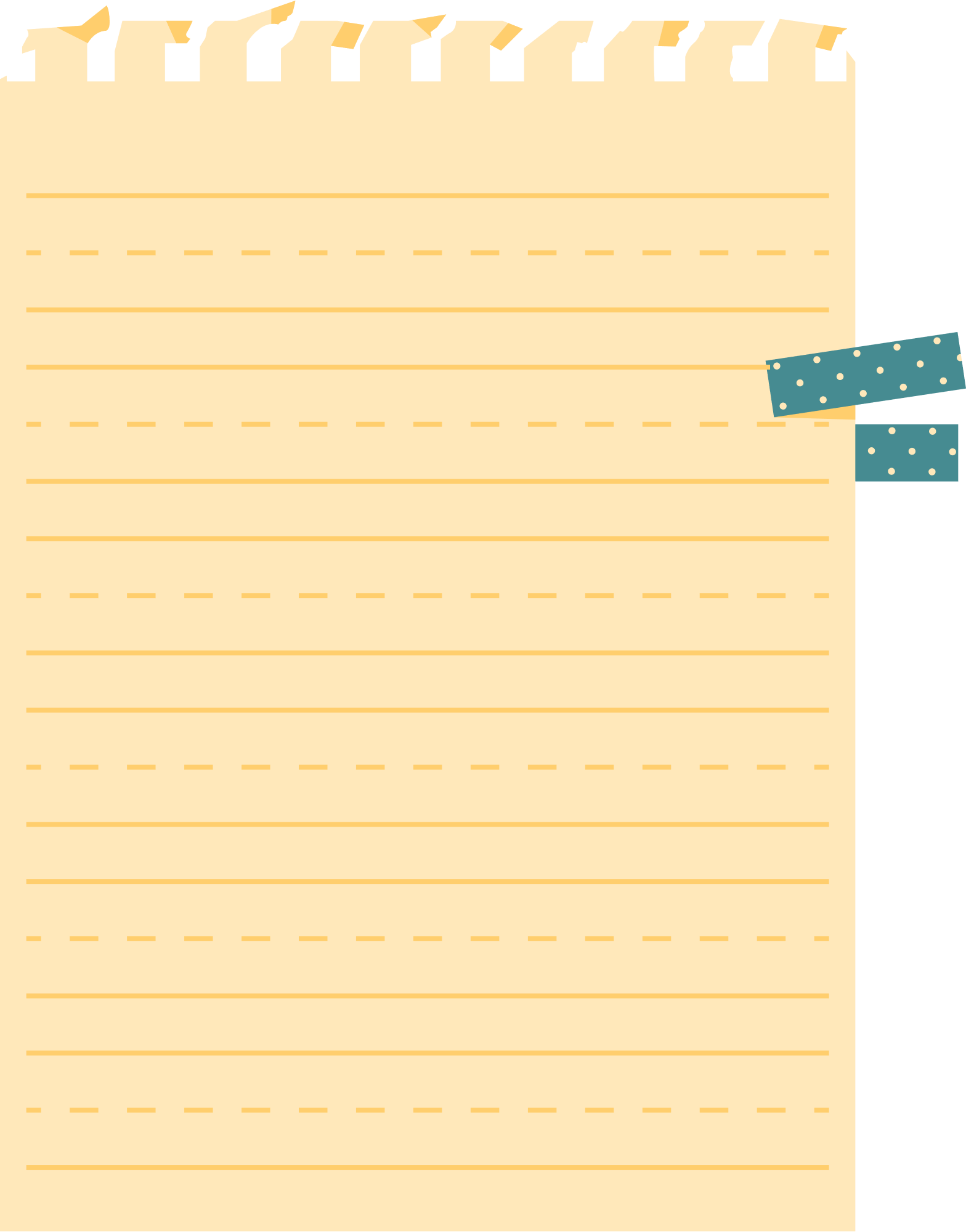 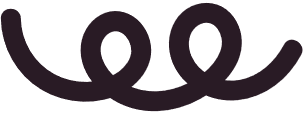 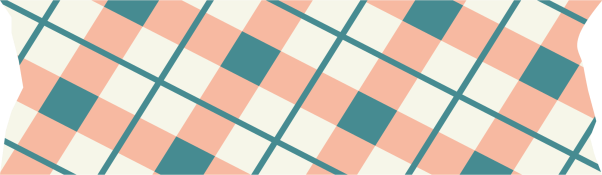